The Future of Obesity in the U.S.
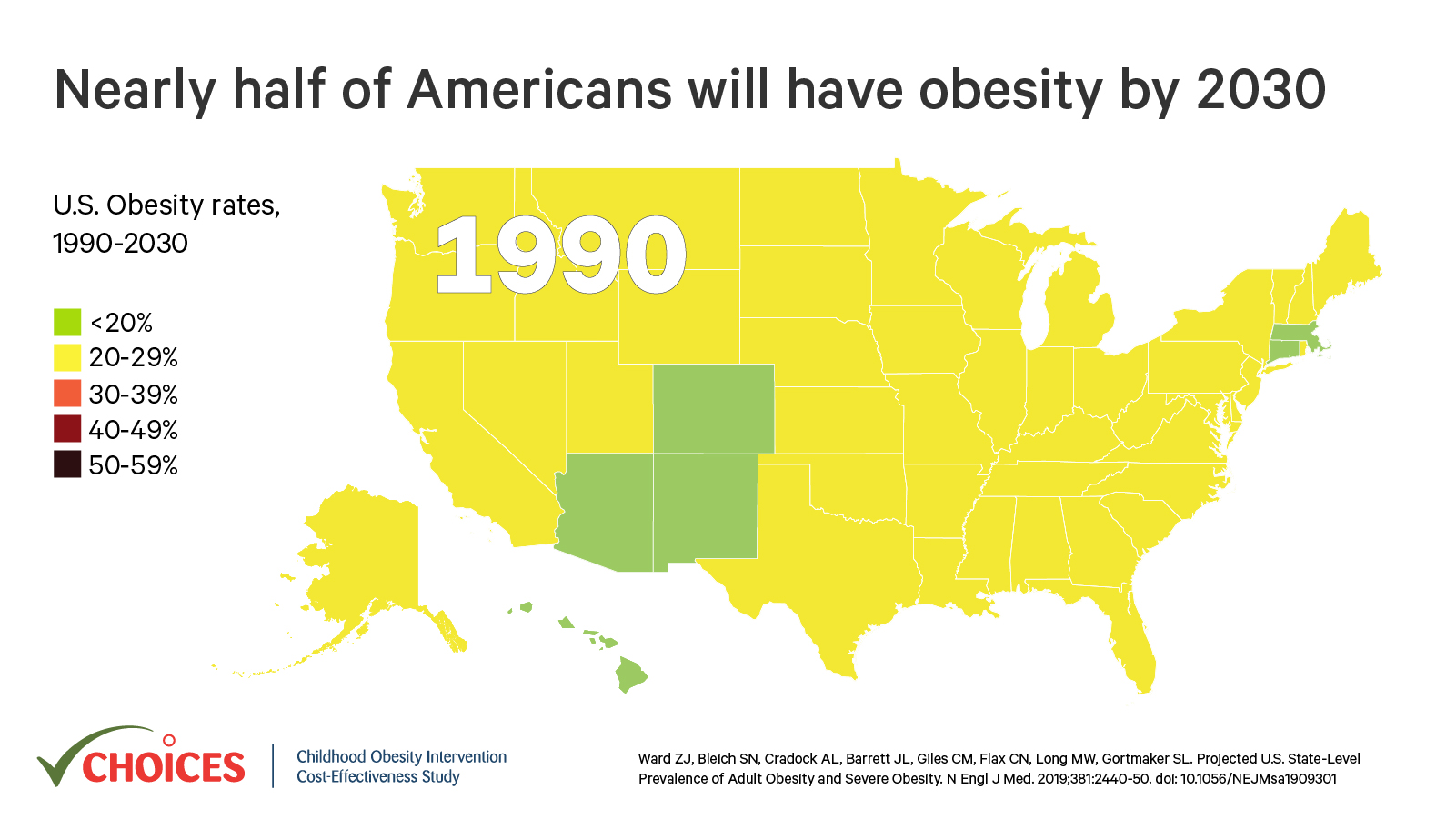 Ward ZJ, Bleich SN, Cradock AL, Barrett JL, Giles CM, Flax CN, Long MW, Gortmaker SL. Projected U.S. State-Level Prevalence of Adult Obesity and Severe Obesity. New England Journal of Medicine. 2019;381:2440-50. doi: 10.1056/NEJMsa1909301
The Future of Obesity in the U.S.
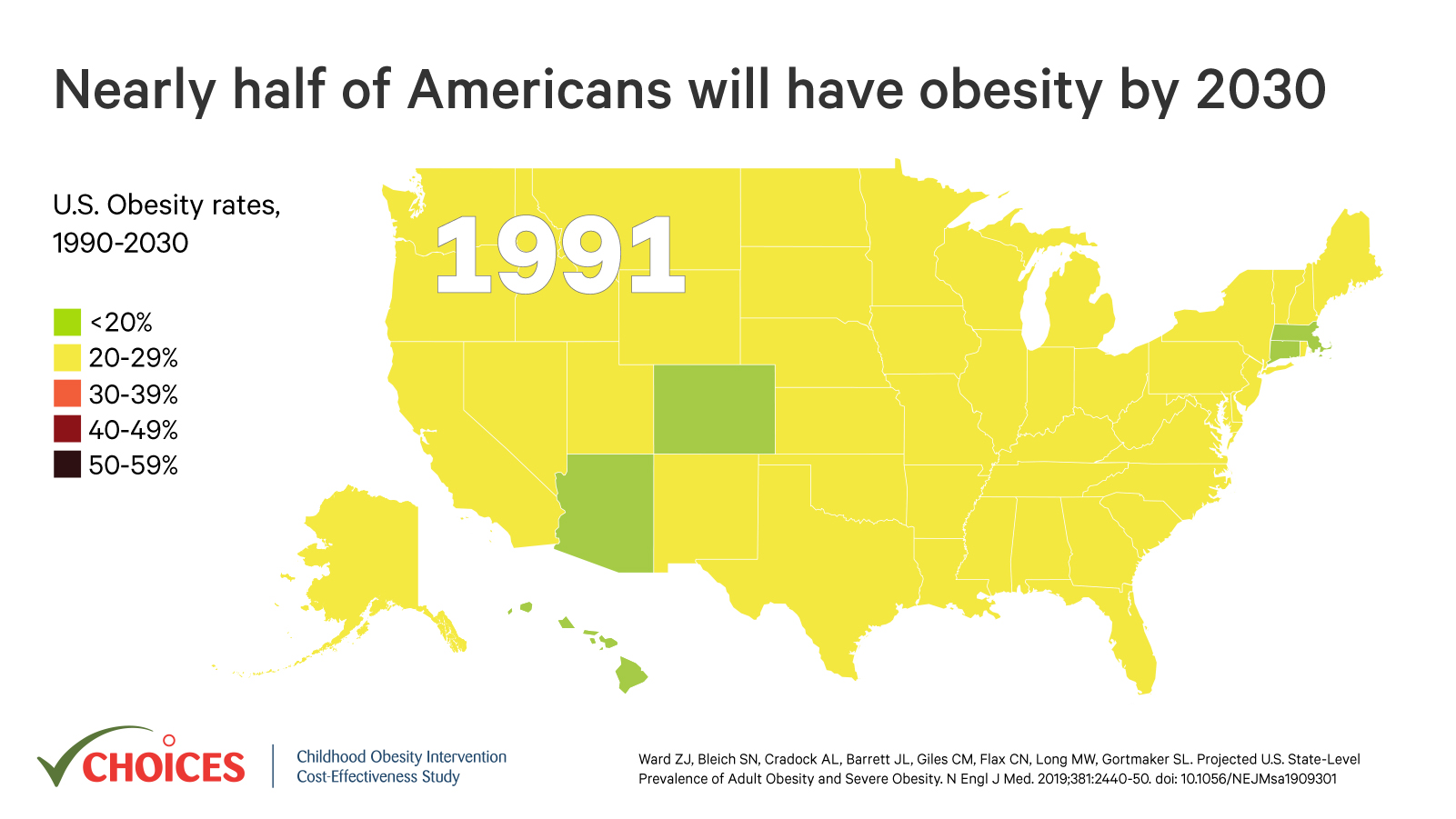 Ward ZJ, Bleich SN, Cradock AL, Barrett JL, Giles CM, Flax CN, Long MW, Gortmaker SL. Projected U.S. State-Level Prevalence of Adult Obesity and Severe Obesity. New England Journal of Medicine. 2019;381:2440-50. doi: 10.1056/NEJMsa1909301
The Future of Obesity in the U.S.
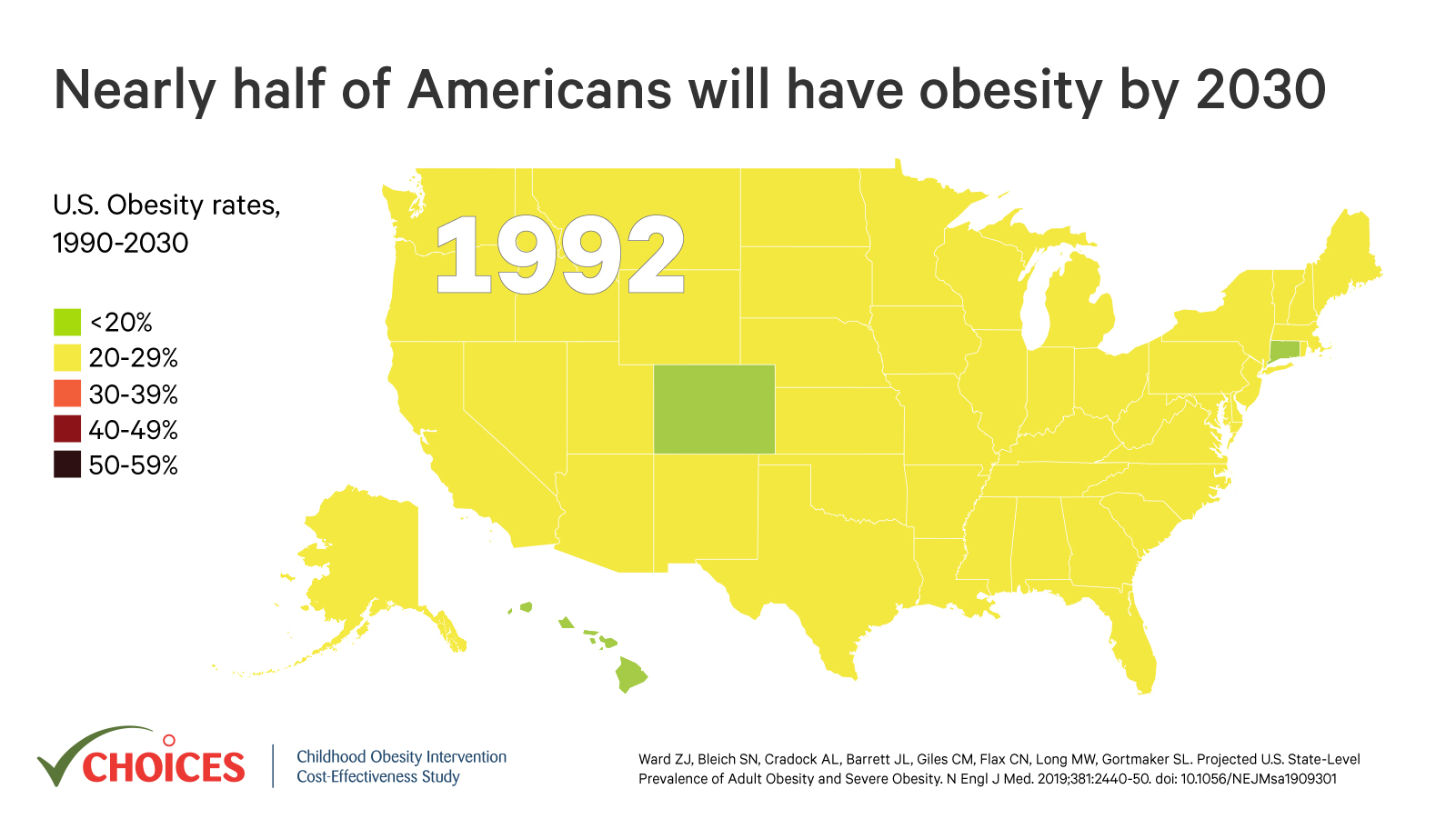 Ward ZJ, Bleich SN, Cradock AL, Barrett JL, Giles CM, Flax CN, Long MW, Gortmaker SL. Projected U.S. State-Level Prevalence of Adult Obesity and Severe Obesity. New England Journal of Medicine. 2019;381:2440-50. doi: 10.1056/NEJMsa1909301
The Future of Obesity in the U.S.
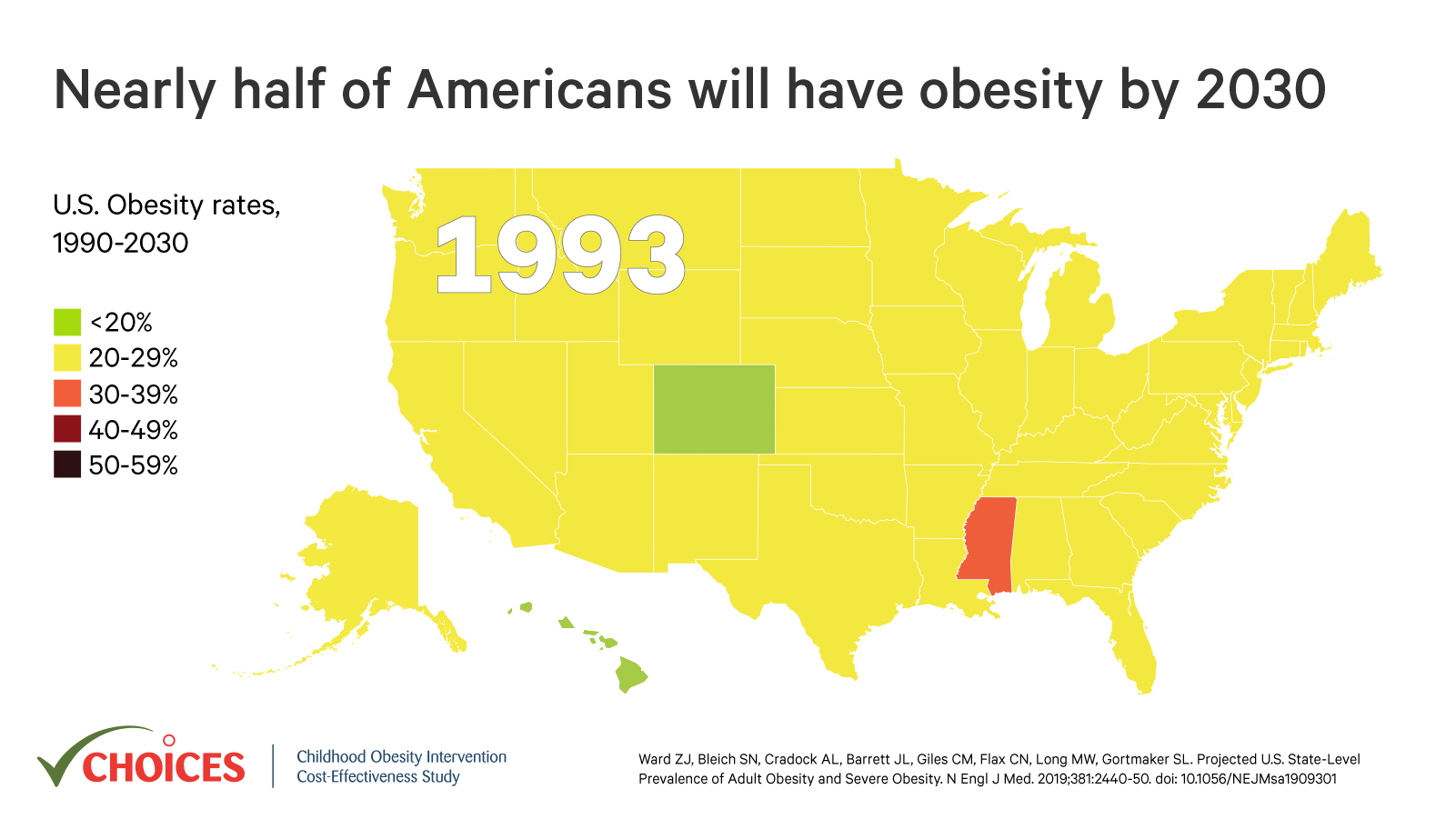 Ward ZJ, Bleich SN, Cradock AL, Barrett JL, Giles CM, Flax CN, Long MW, Gortmaker SL. Projected U.S. State-Level Prevalence of Adult Obesity and Severe Obesity. New England Journal of Medicine. 2019;381:2440-50. doi: 10.1056/NEJMsa1909301
The Future of Obesity in the U.S.
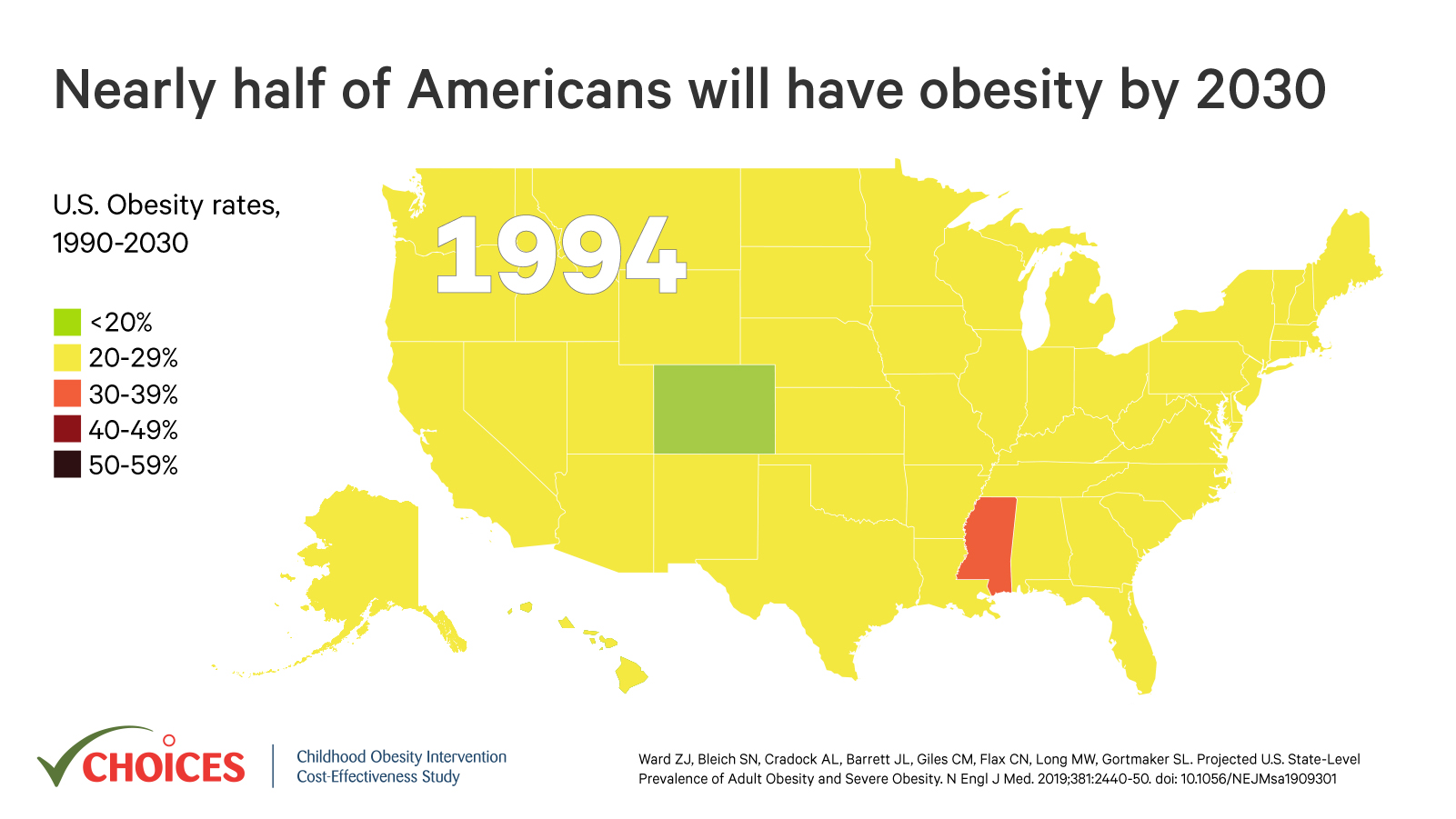 Ward ZJ, Bleich SN, Cradock AL, Barrett JL, Giles CM, Flax CN, Long MW, Gortmaker SL. Projected U.S. State-Level Prevalence of Adult Obesity and Severe Obesity. New England Journal of Medicine. 2019;381:2440-50. doi: 10.1056/NEJMsa1909301
The Future of Obesity in the U.S.
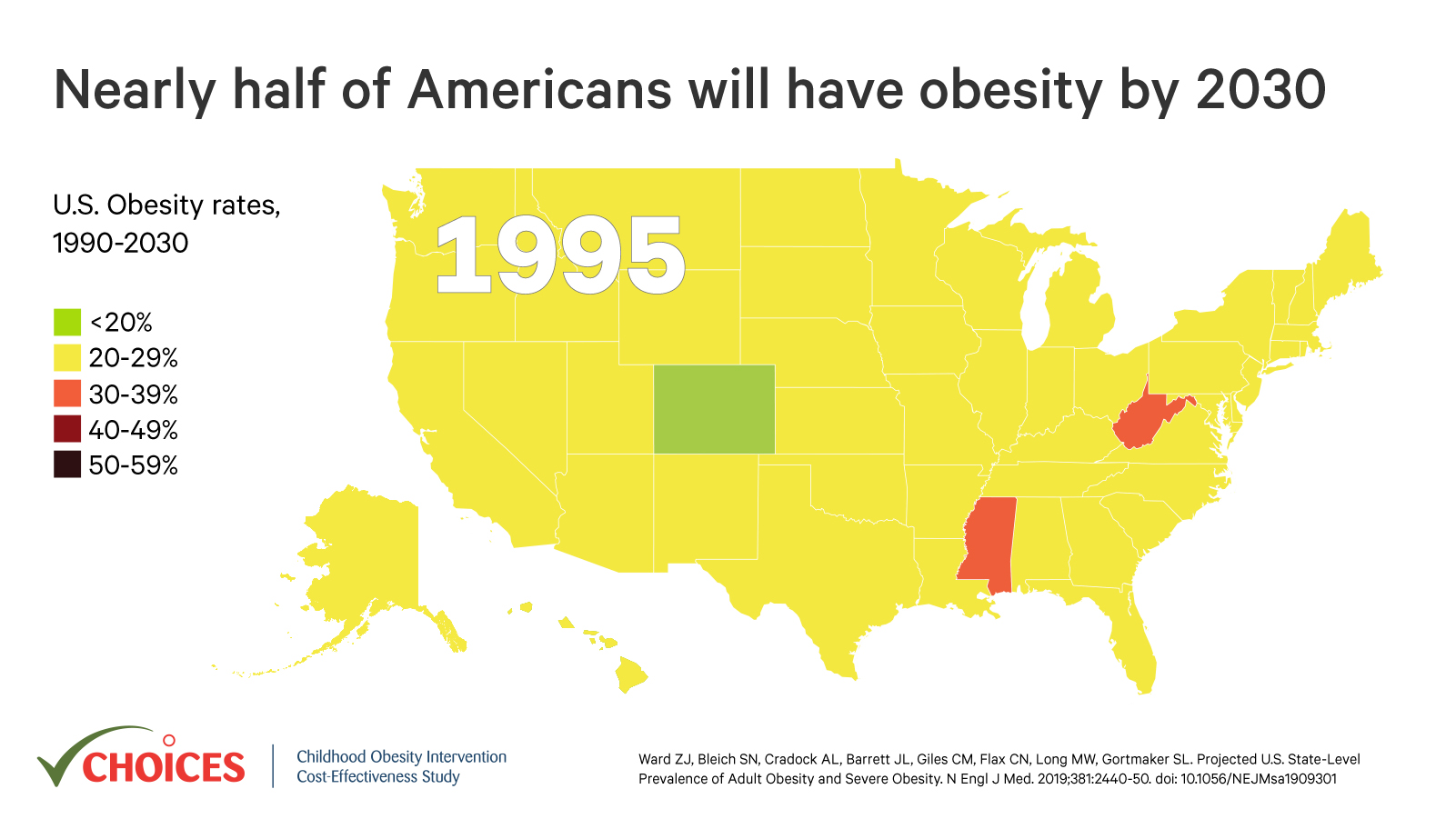 Ward ZJ, Bleich SN, Cradock AL, Barrett JL, Giles CM, Flax CN, Long MW, Gortmaker SL. Projected U.S. State-Level Prevalence of Adult Obesity and Severe Obesity. New England Journal of Medicine. 2019;381:2440-50. doi: 10.1056/NEJMsa1909301
The Future of Obesity in the U.S.
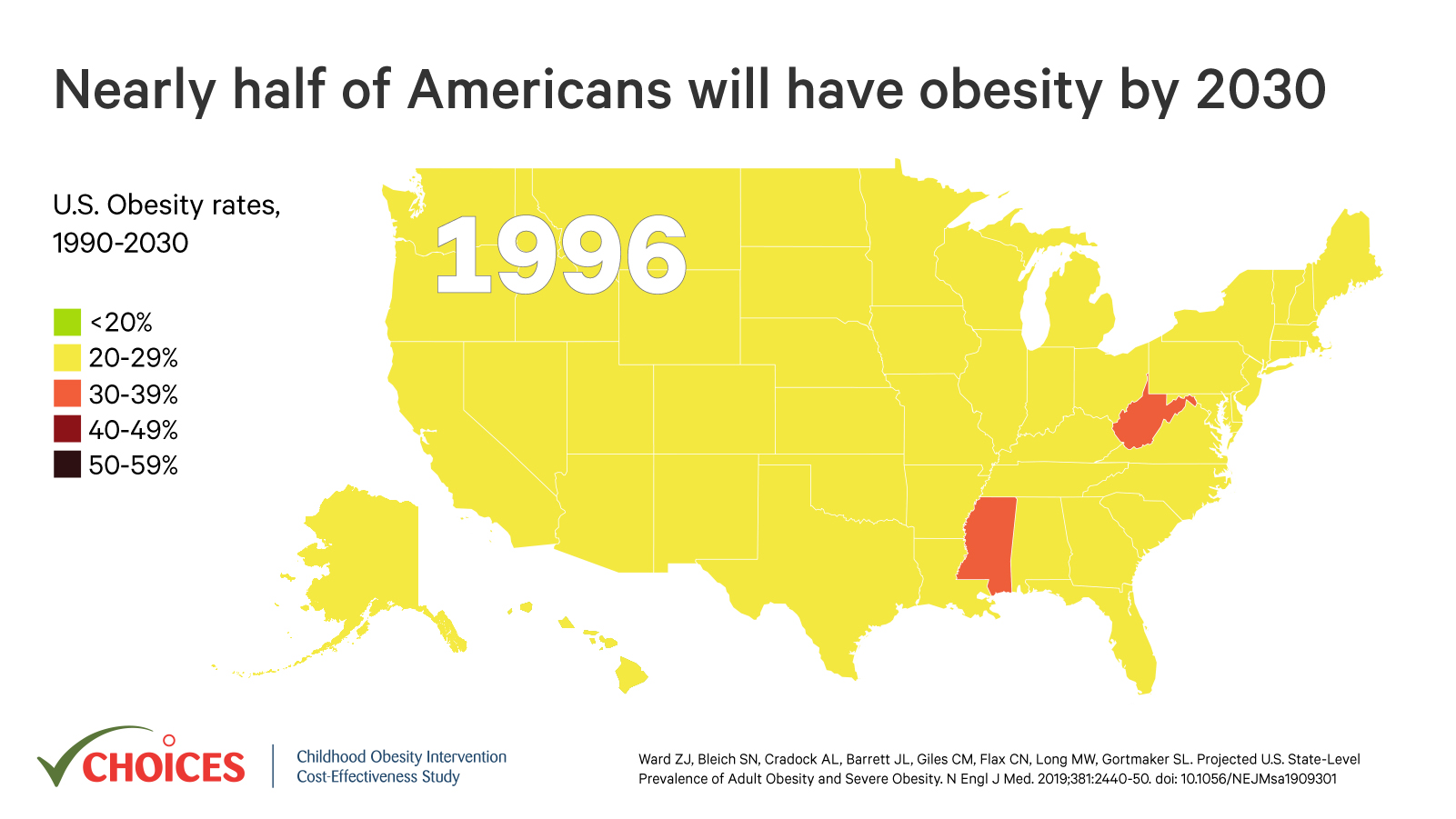 Ward ZJ, Bleich SN, Cradock AL, Barrett JL, Giles CM, Flax CN, Long MW, Gortmaker SL. Projected U.S. State-Level Prevalence of Adult Obesity and Severe Obesity. New England Journal of Medicine. 2019;381:2440-50. doi: 10.1056/NEJMsa1909301
The Future of Obesity in the U.S.
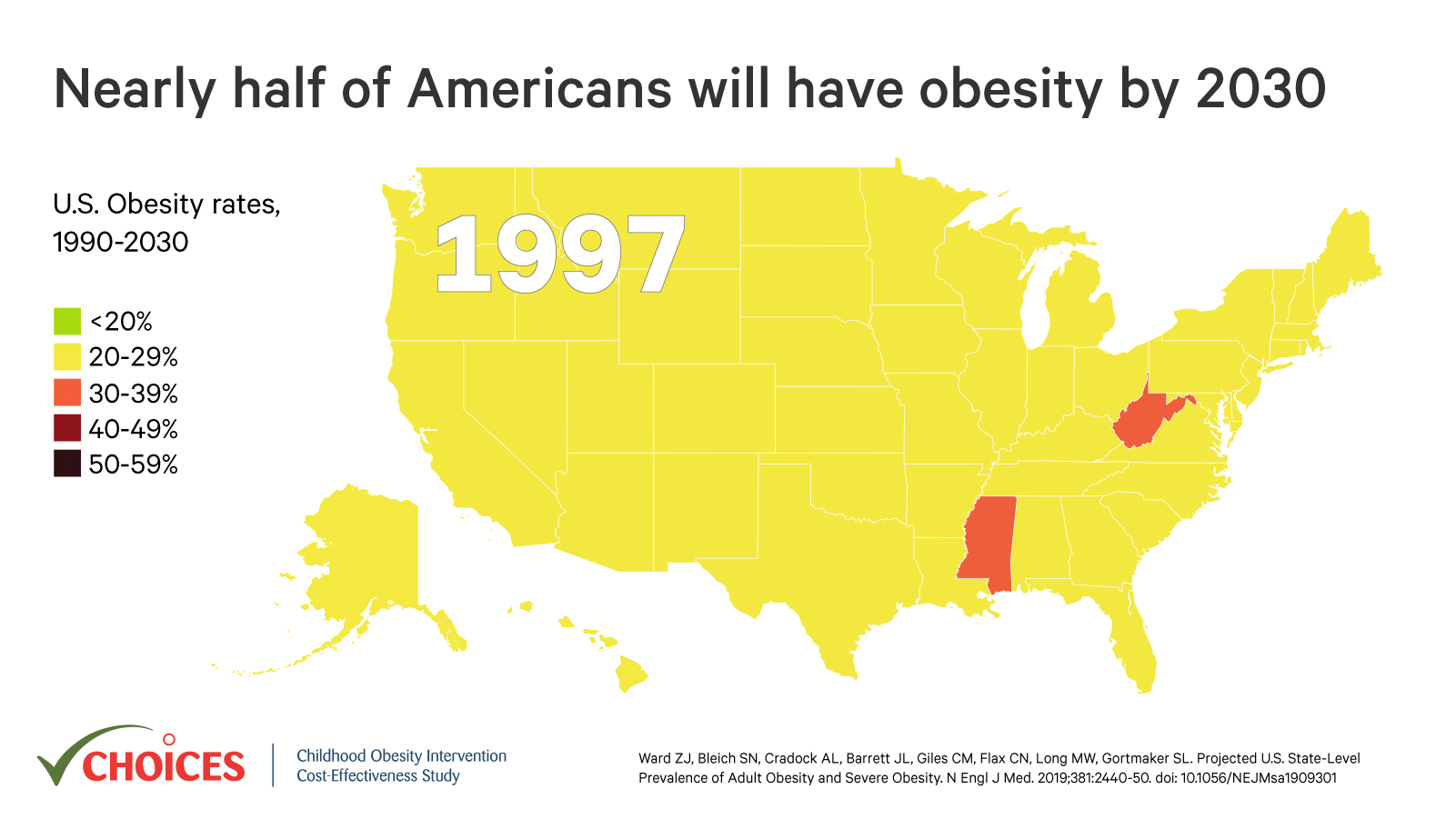 Ward ZJ, Bleich SN, Cradock AL, Barrett JL, Giles CM, Flax CN, Long MW, Gortmaker SL. Projected U.S. State-Level Prevalence of Adult Obesity and Severe Obesity. New England Journal of Medicine. 2019;381:2440-50. doi: 10.1056/NEJMsa1909301
The Future of Obesity in the U.S.
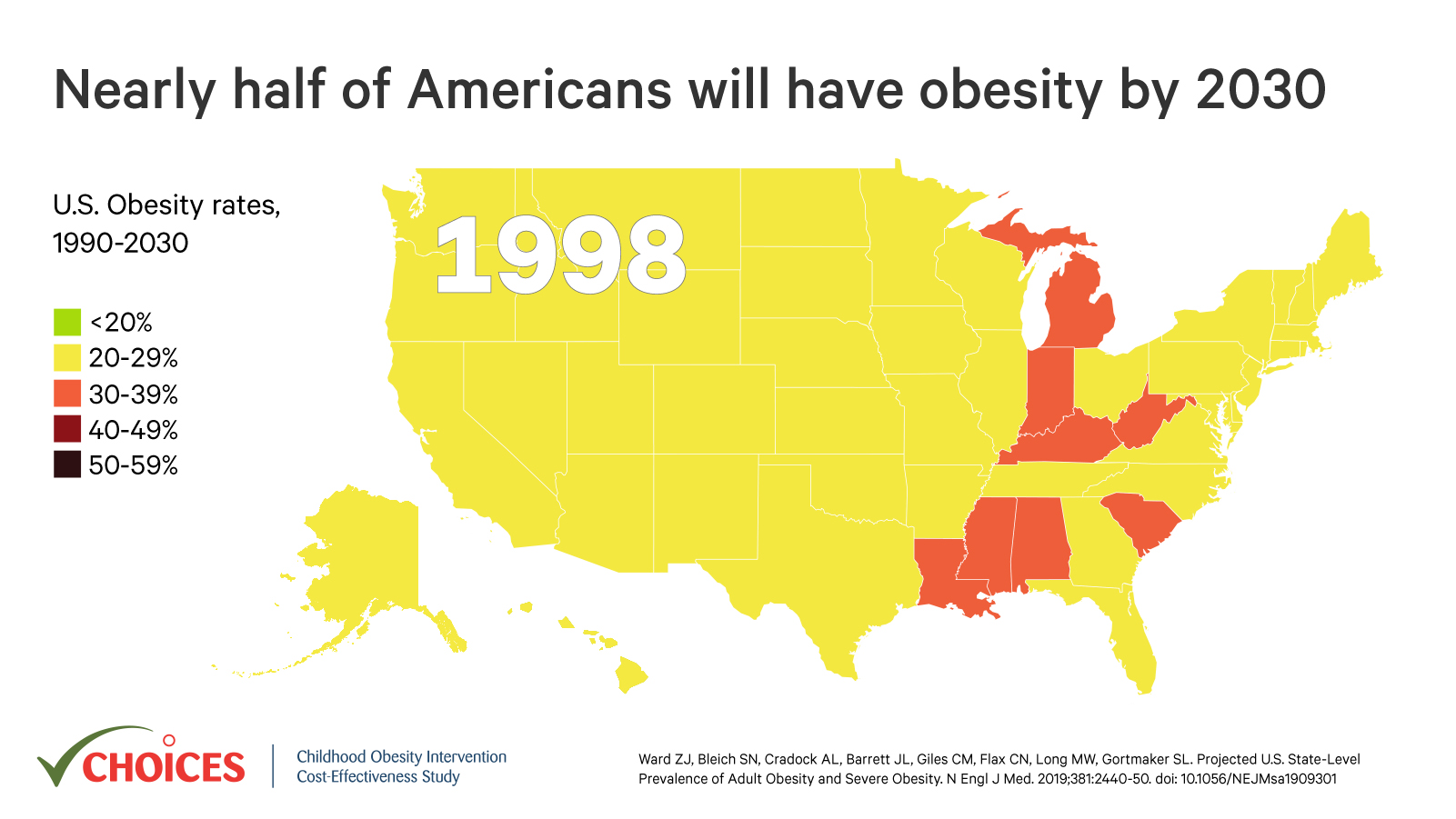 Ward ZJ, Bleich SN, Cradock AL, Barrett JL, Giles CM, Flax CN, Long MW, Gortmaker SL. Projected U.S. State-Level Prevalence of Adult Obesity and Severe Obesity. New England Journal of Medicine. 2019;381:2440-50. doi: 10.1056/NEJMsa1909301
The Future of Obesity in the U.S.
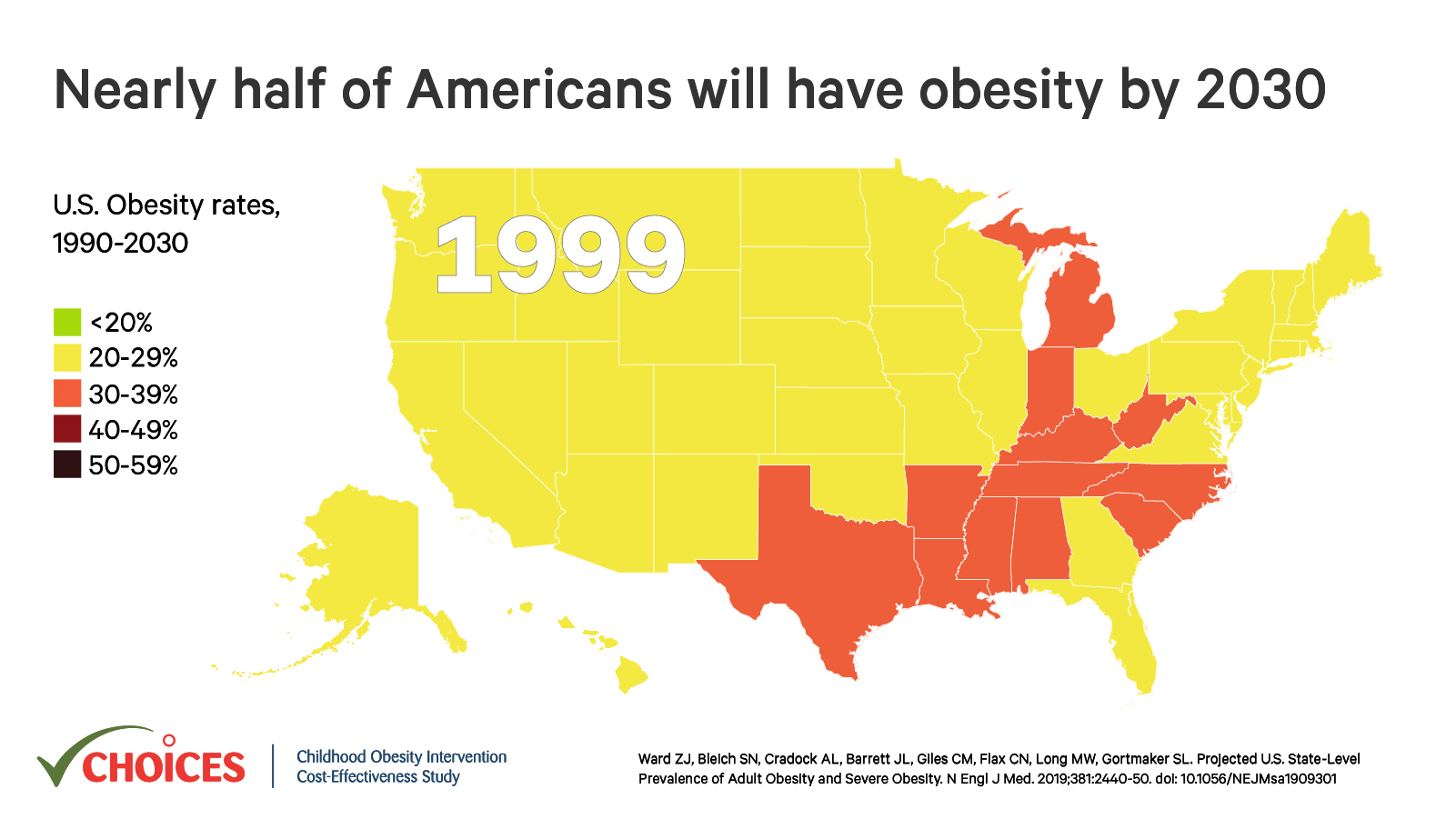 Ward ZJ, Bleich SN, Cradock AL, Barrett JL, Giles CM, Flax CN, Long MW, Gortmaker SL. Projected U.S. State-Level Prevalence of Adult Obesity and Severe Obesity. New England Journal of Medicine. 2019;381:2440-50. doi: 10.1056/NEJMsa1909301
The Future of Obesity in the U.S.
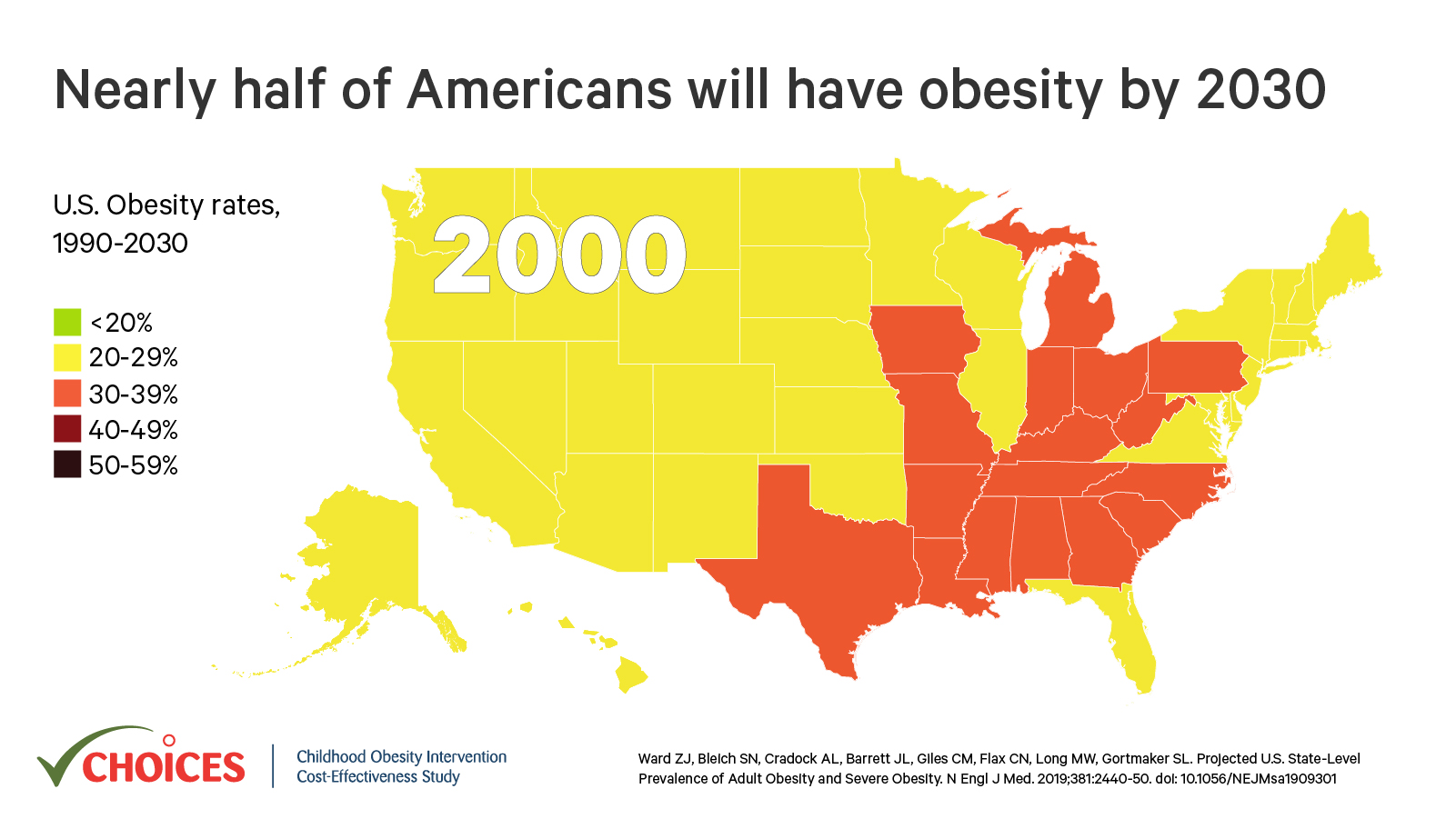 Ward ZJ, Bleich SN, Cradock AL, Barrett JL, Giles CM, Flax CN, Long MW, Gortmaker SL. Projected U.S. State-Level Prevalence of Adult Obesity and Severe Obesity. New England Journal of Medicine. 2019;381:2440-50. doi: 10.1056/NEJMsa1909301
The Future of Obesity in the U.S.
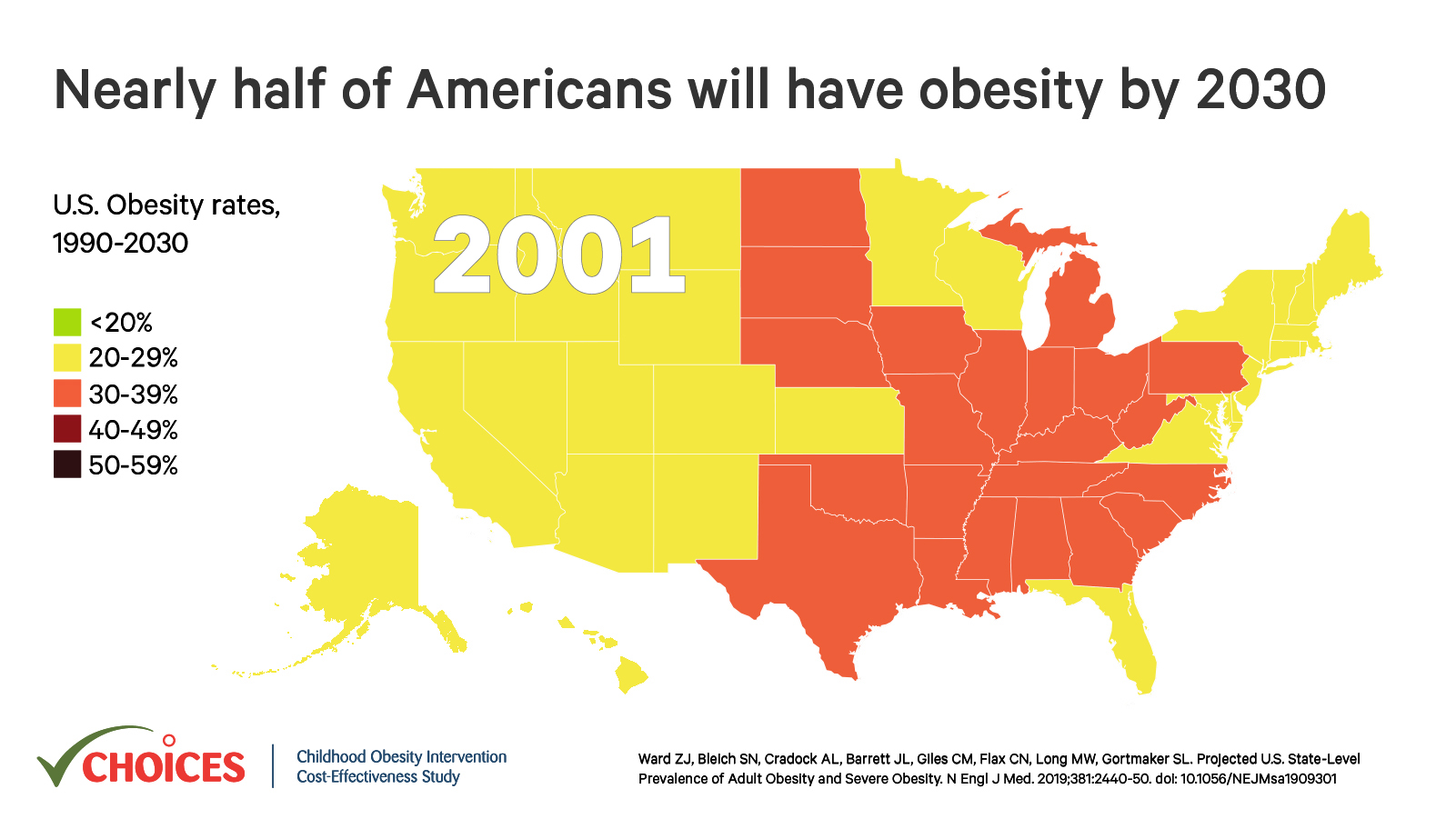 Ward ZJ, Bleich SN, Cradock AL, Barrett JL, Giles CM, Flax CN, Long MW, Gortmaker SL. Projected U.S. State-Level Prevalence of Adult Obesity and Severe Obesity. New England Journal of Medicine. 2019;381:2440-50. doi: 10.1056/NEJMsa1909301
The Future of Obesity in the U.S.
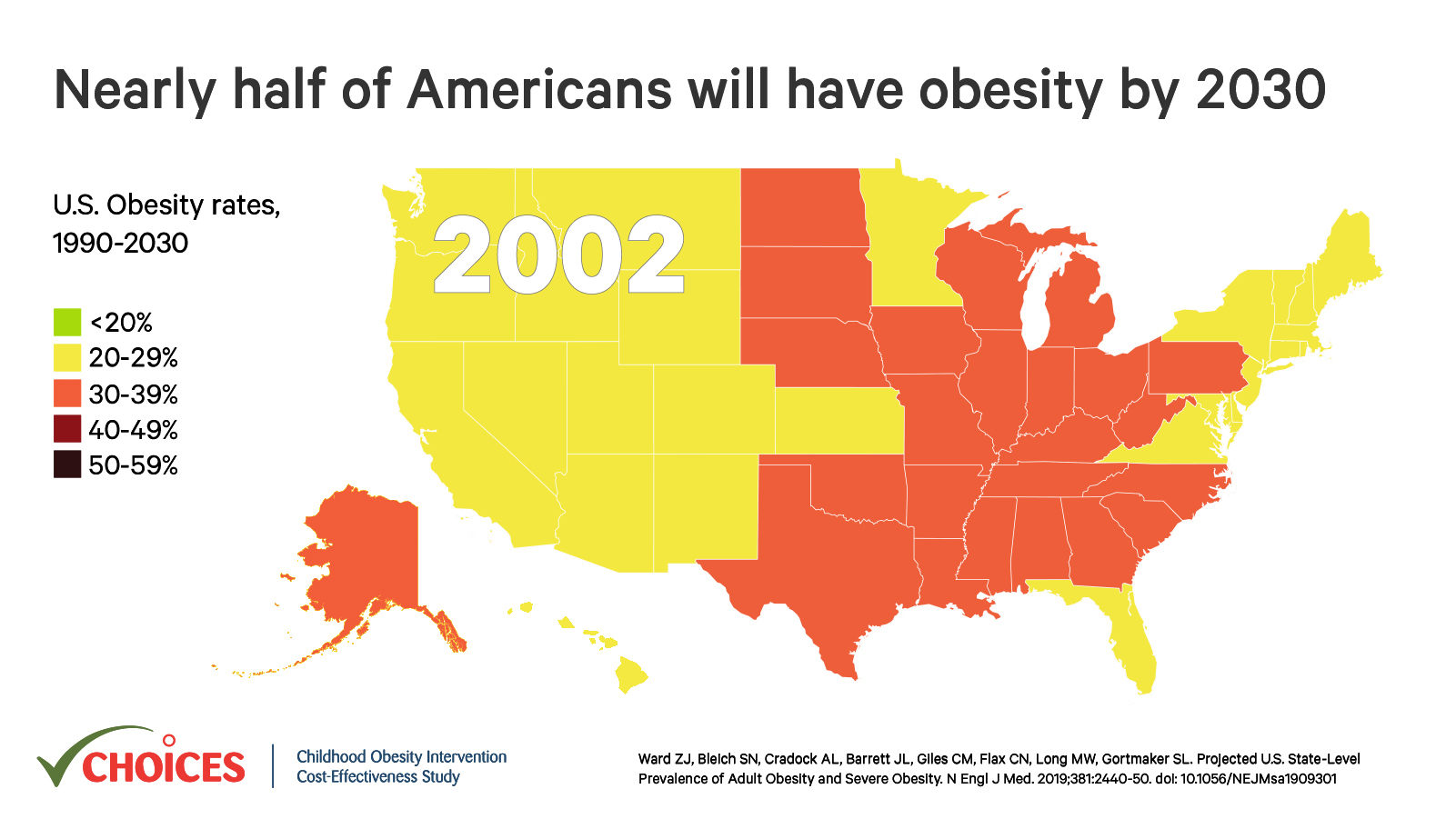 Ward ZJ, Bleich SN, Cradock AL, Barrett JL, Giles CM, Flax CN, Long MW, Gortmaker SL. Projected U.S. State-Level Prevalence of Adult Obesity and Severe Obesity. New England Journal of Medicine. 2019;381:2440-50. doi: 10.1056/NEJMsa1909301
The Future of Obesity in the U.S.
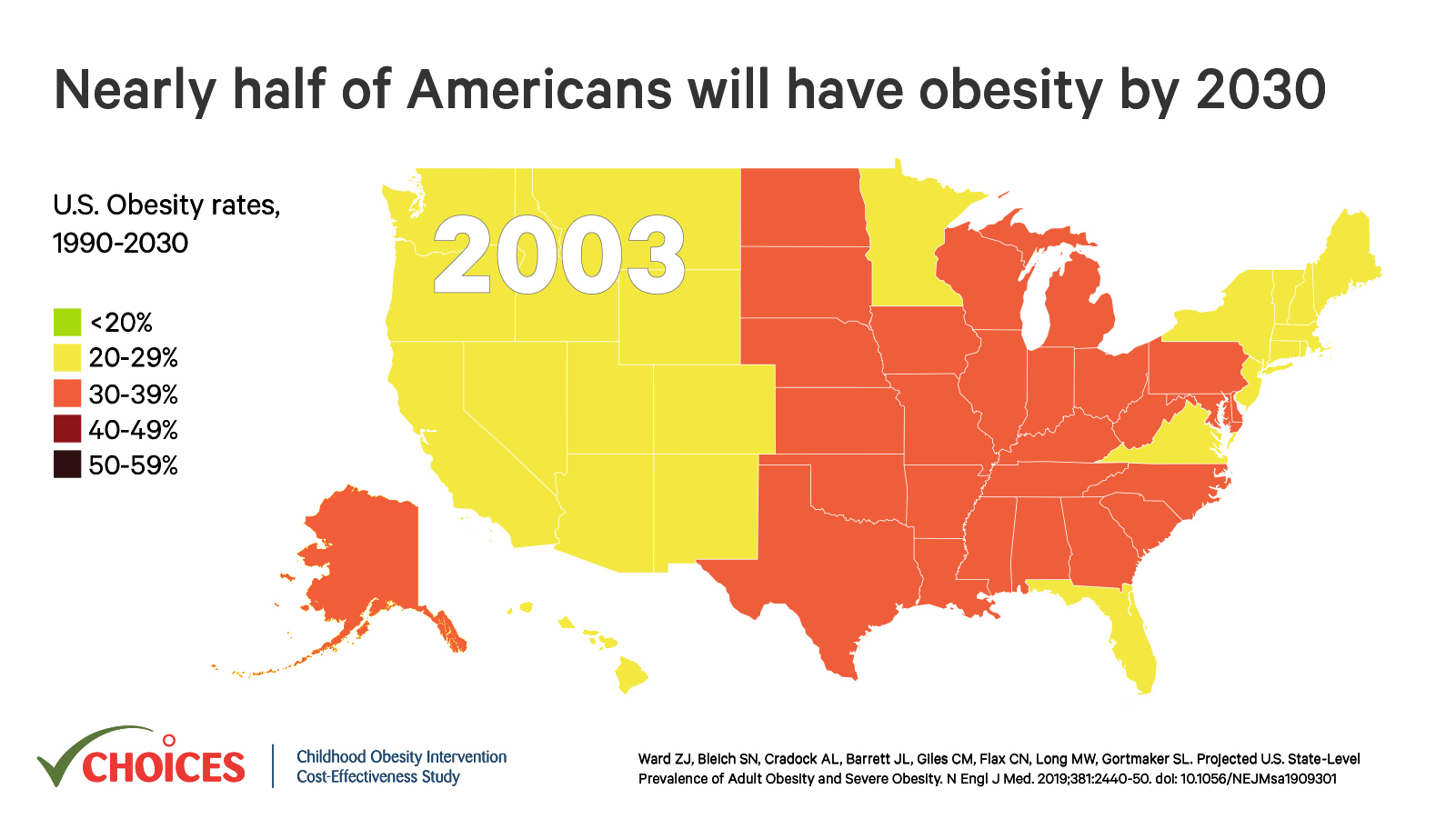 Ward ZJ, Bleich SN, Cradock AL, Barrett JL, Giles CM, Flax CN, Long MW, Gortmaker SL. Projected U.S. State-Level Prevalence of Adult Obesity and Severe Obesity. New England Journal of Medicine. 2019;381:2440-50. doi: 10.1056/NEJMsa1909301
The Future of Obesity in the U.S.
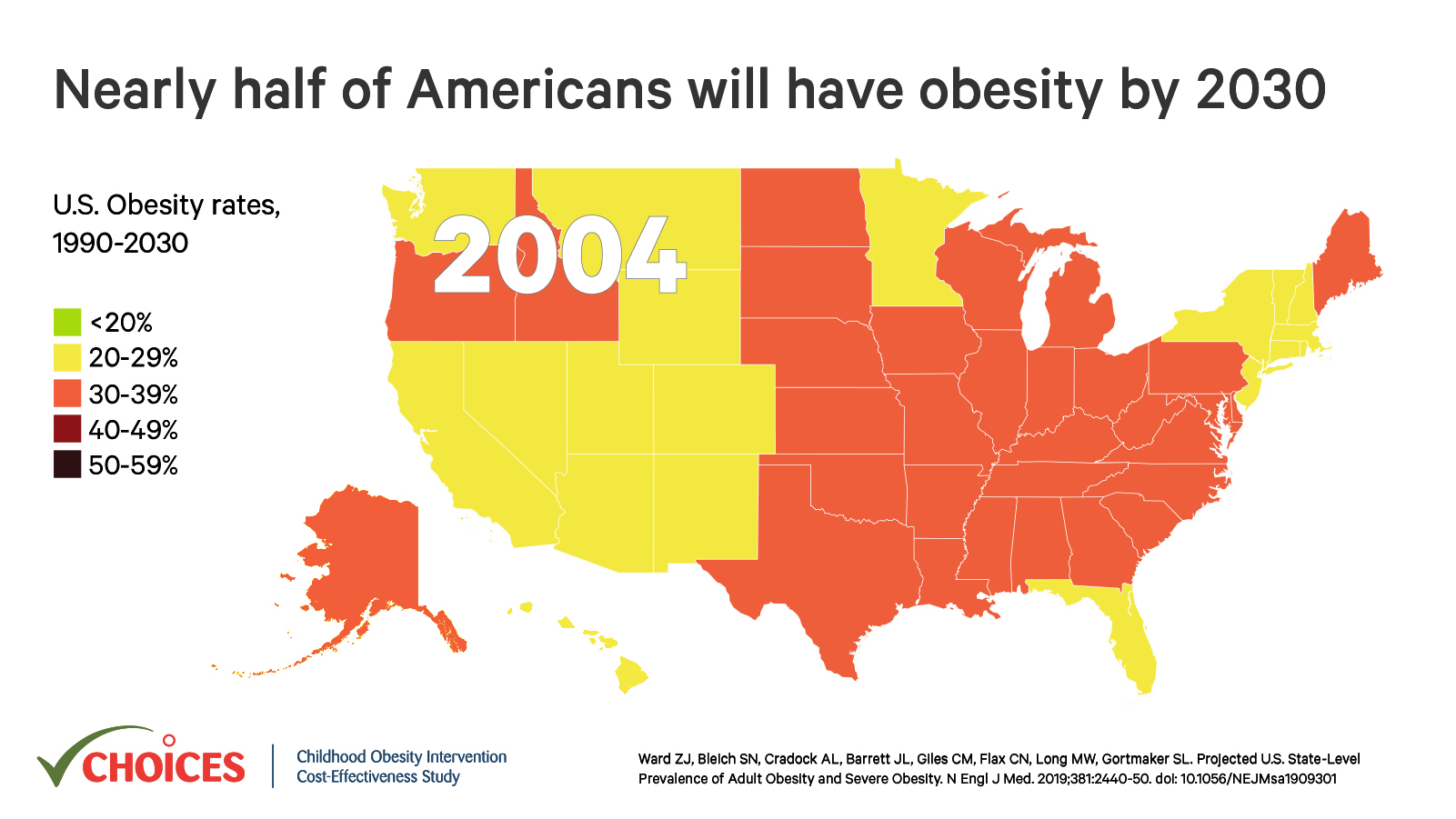 Ward ZJ, Bleich SN, Cradock AL, Barrett JL, Giles CM, Flax CN, Long MW, Gortmaker SL. Projected U.S. State-Level Prevalence of Adult Obesity and Severe Obesity. New England Journal of Medicine. 2019;381:2440-50. doi: 10.1056/NEJMsa1909301
The Future of Obesity in the U.S.
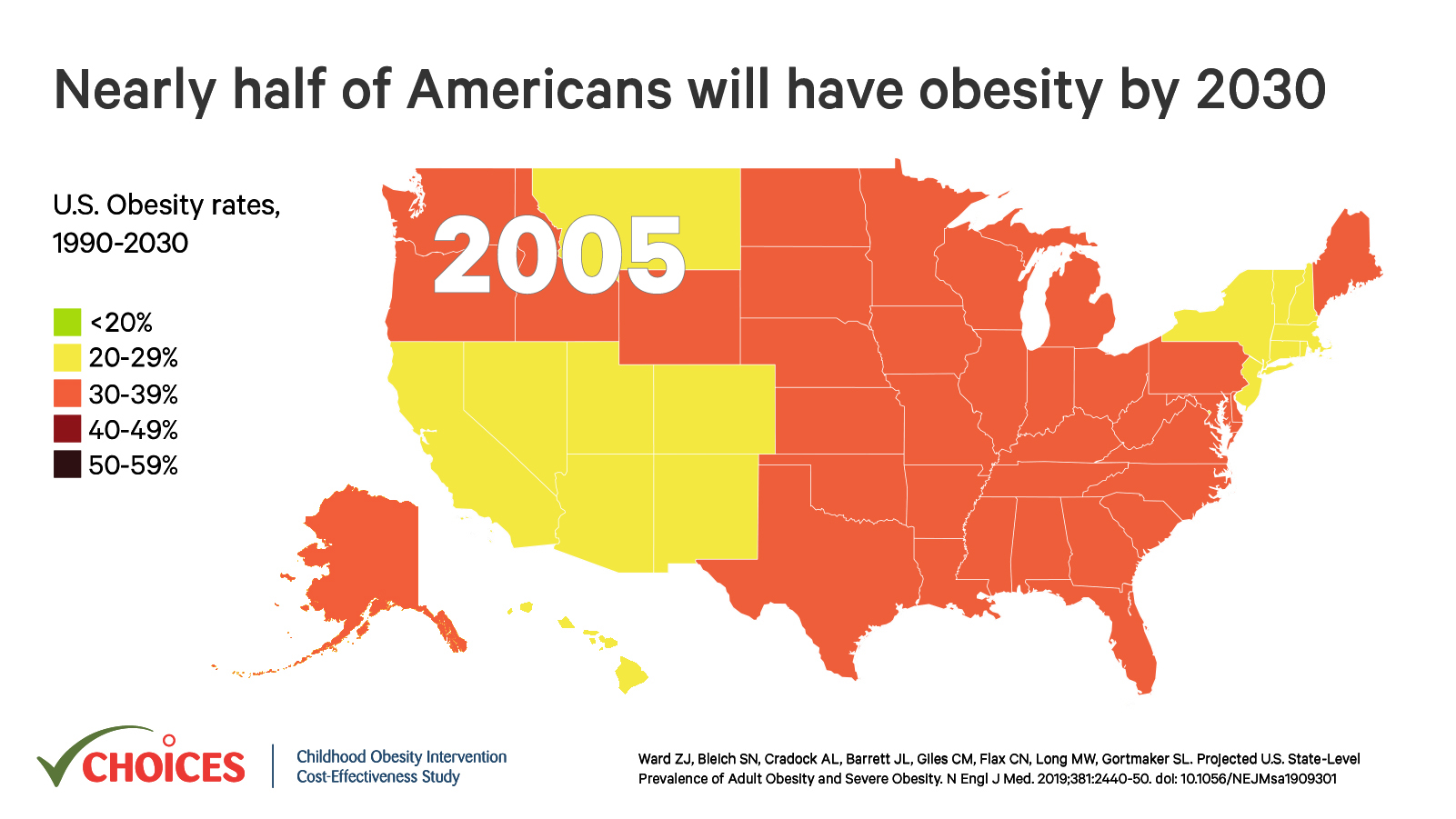 Ward ZJ, Bleich SN, Cradock AL, Barrett JL, Giles CM, Flax CN, Long MW, Gortmaker SL. Projected U.S. State-Level Prevalence of Adult Obesity and Severe Obesity. New England Journal of Medicine. 2019;381:2440-50. doi: 10.1056/NEJMsa1909301
The Future of Obesity in the U.S.
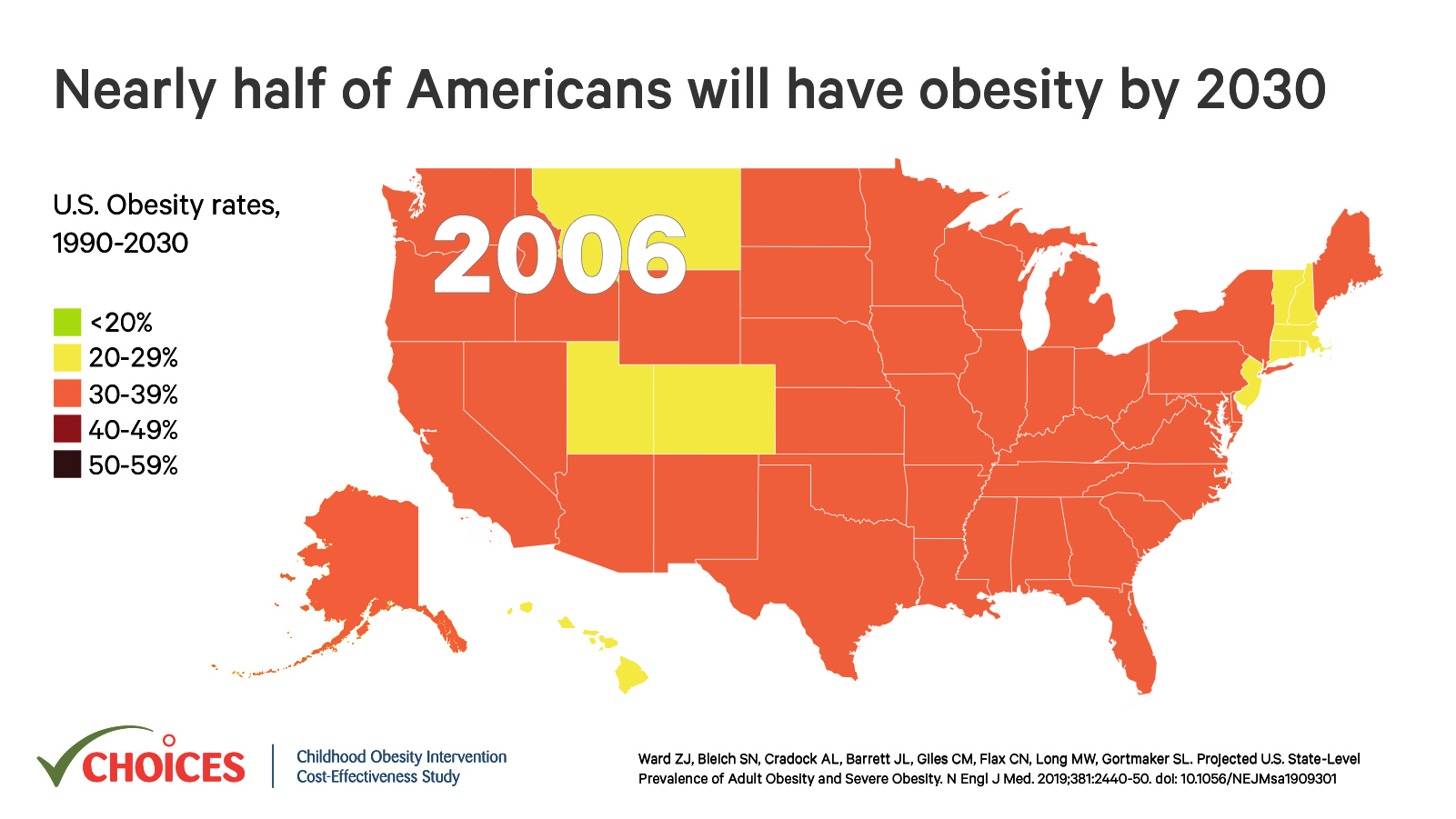 Ward ZJ, Bleich SN, Cradock AL, Barrett JL, Giles CM, Flax CN, Long MW, Gortmaker SL. Projected U.S. State-Level Prevalence of Adult Obesity and Severe Obesity. New England Journal of Medicine. 2019;381:2440-50. doi: 10.1056/NEJMsa1909301
The Future of Obesity in the U.S.
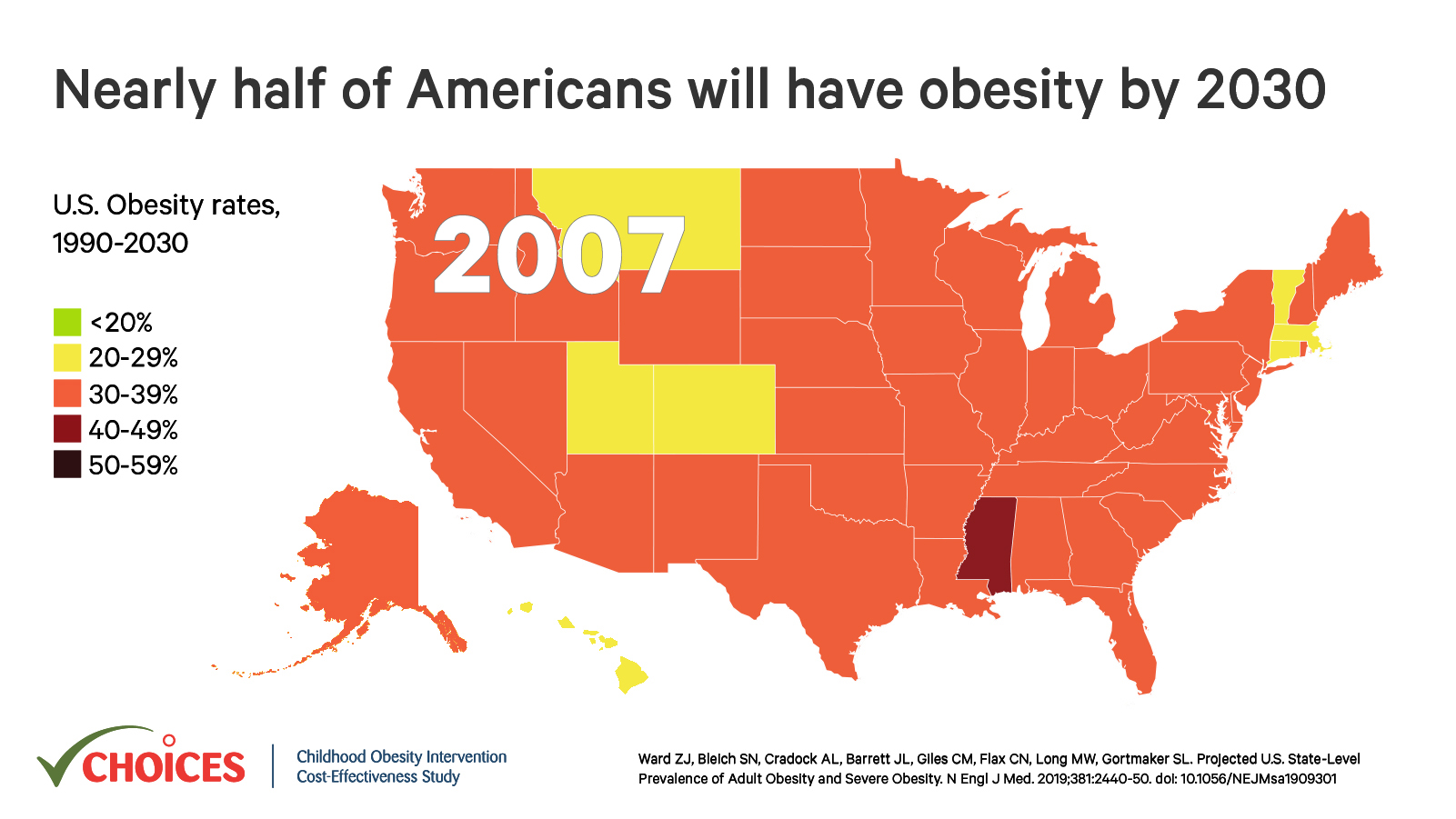 Ward ZJ, Bleich SN, Cradock AL, Barrett JL, Giles CM, Flax CN, Long MW, Gortmaker SL. Projected U.S. State-Level Prevalence of Adult Obesity and Severe Obesity. New England Journal of Medicine. 2019;381:2440-50. doi: 10.1056/NEJMsa1909301
The Future of Obesity in the U.S.
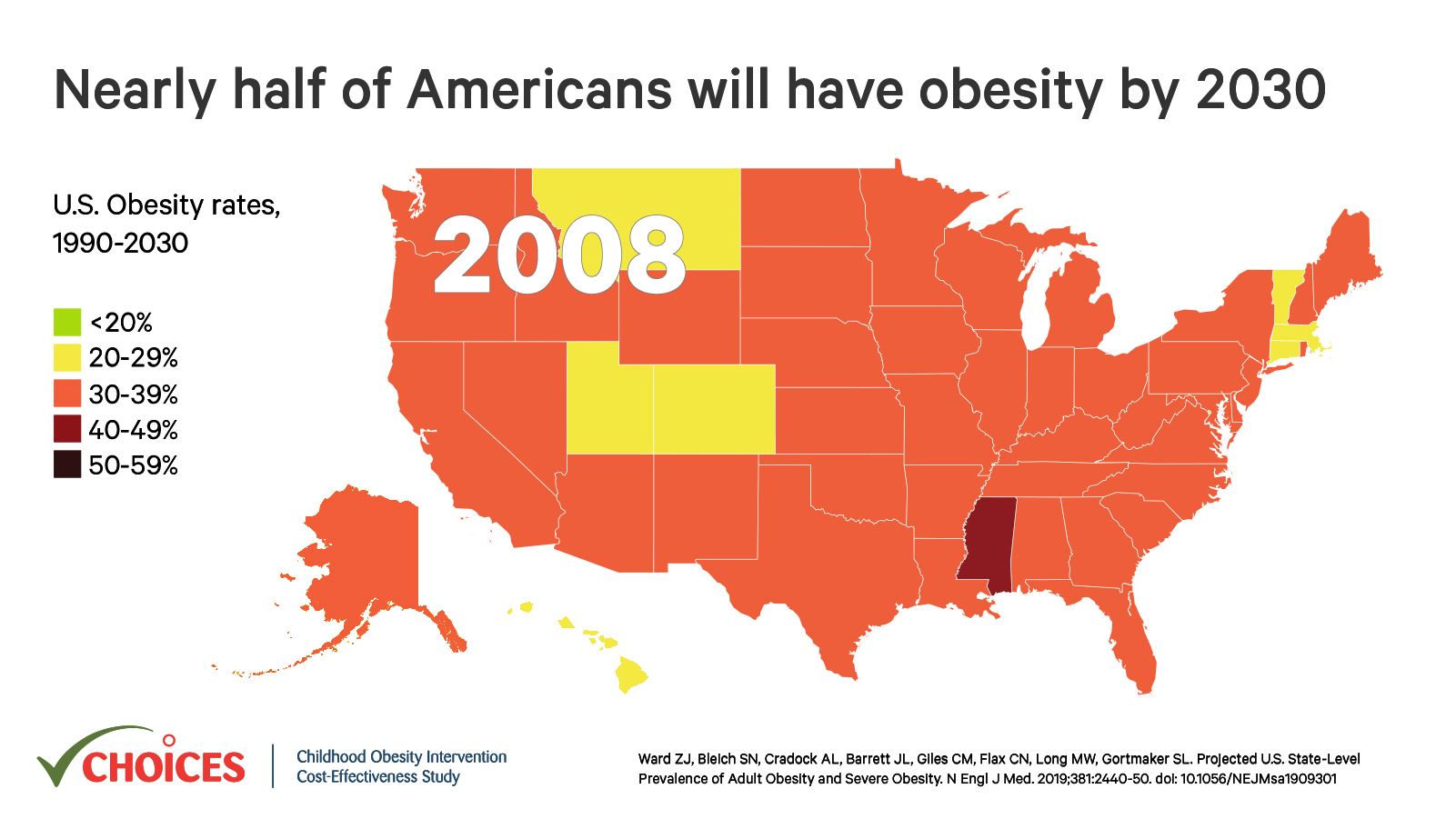 Ward ZJ, Bleich SN, Cradock AL, Barrett JL, Giles CM, Flax CN, Long MW, Gortmaker SL. Projected U.S. State-Level Prevalence of Adult Obesity and Severe Obesity. New England Journal of Medicine. 2019;381:2440-50. doi: 10.1056/NEJMsa1909301
The Future of Obesity in the U.S.
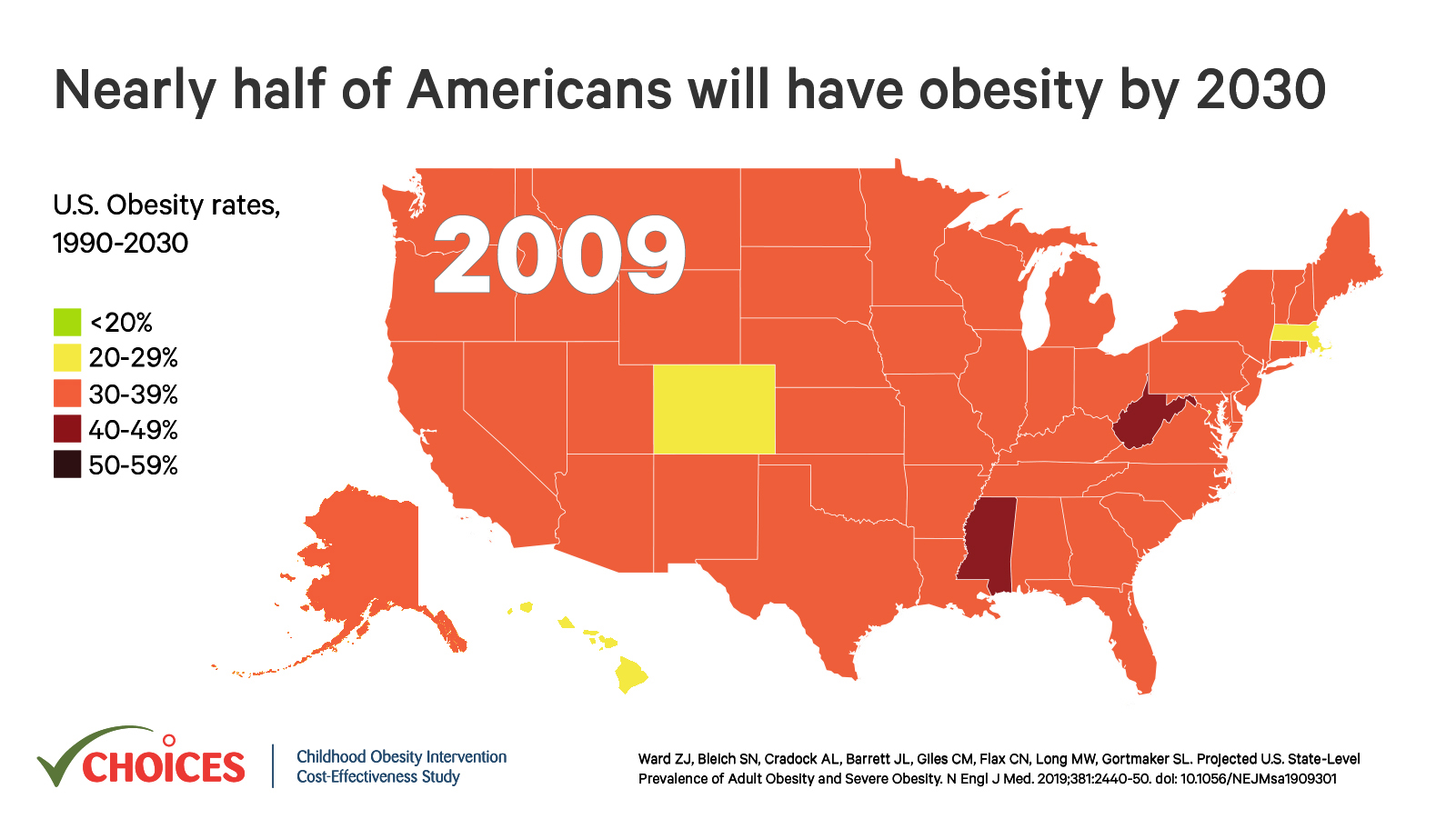 Ward ZJ, Bleich SN, Cradock AL, Barrett JL, Giles CM, Flax CN, Long MW, Gortmaker SL. Projected U.S. State-Level Prevalence of Adult Obesity and Severe Obesity. New England Journal of Medicine. 2019;381:2440-50. doi: 10.1056/NEJMsa1909301
The Future of Obesity in the U.S.
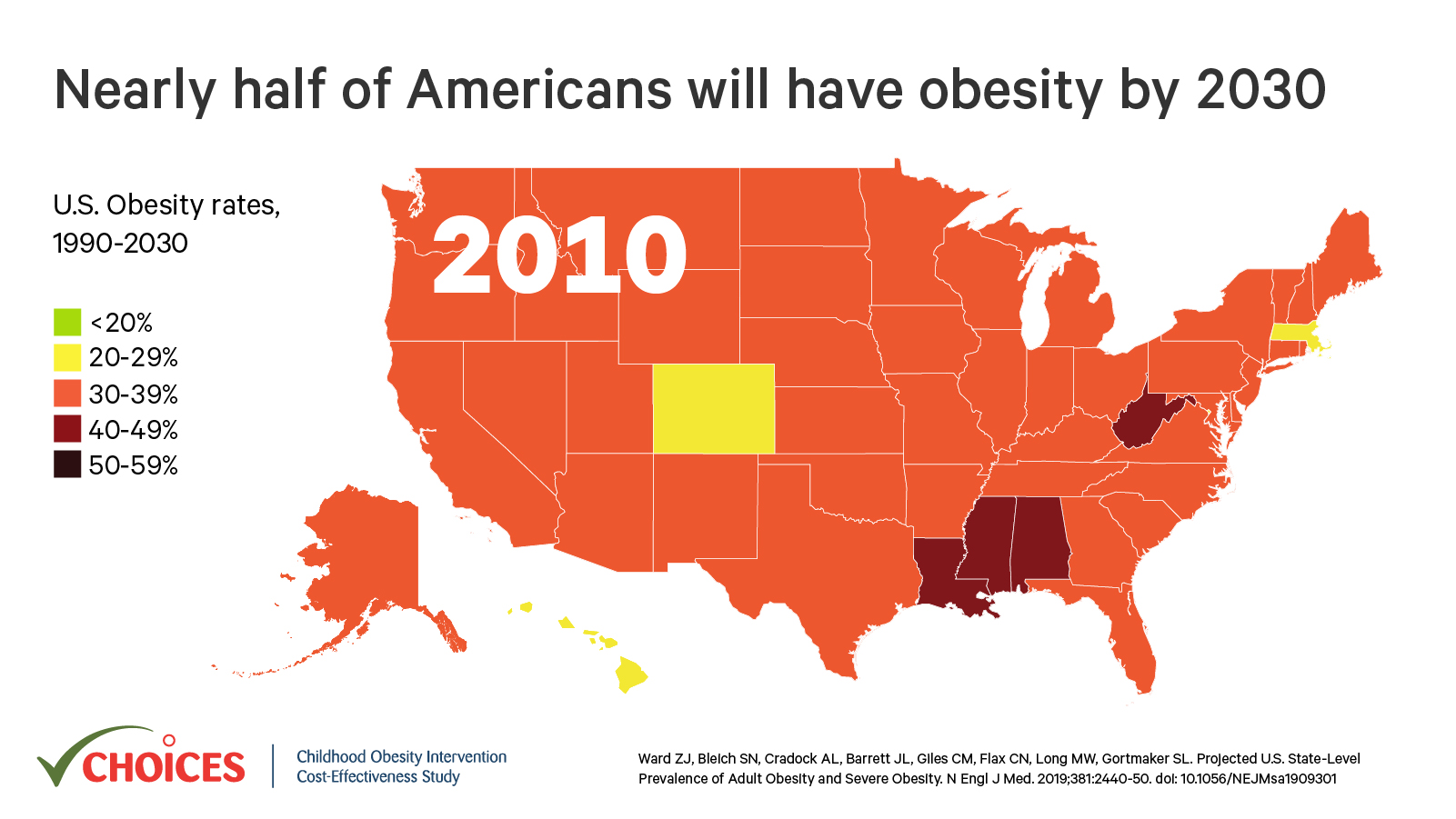 Ward ZJ, Bleich SN, Cradock AL, Barrett JL, Giles CM, Flax CN, Long MW, Gortmaker SL. Projected U.S. State-Level Prevalence of Adult Obesity and Severe Obesity. New England Journal of Medicine. 2019;381:2440-50. doi: 10.1056/NEJMsa1909301
The Future of Obesity in the U.S.
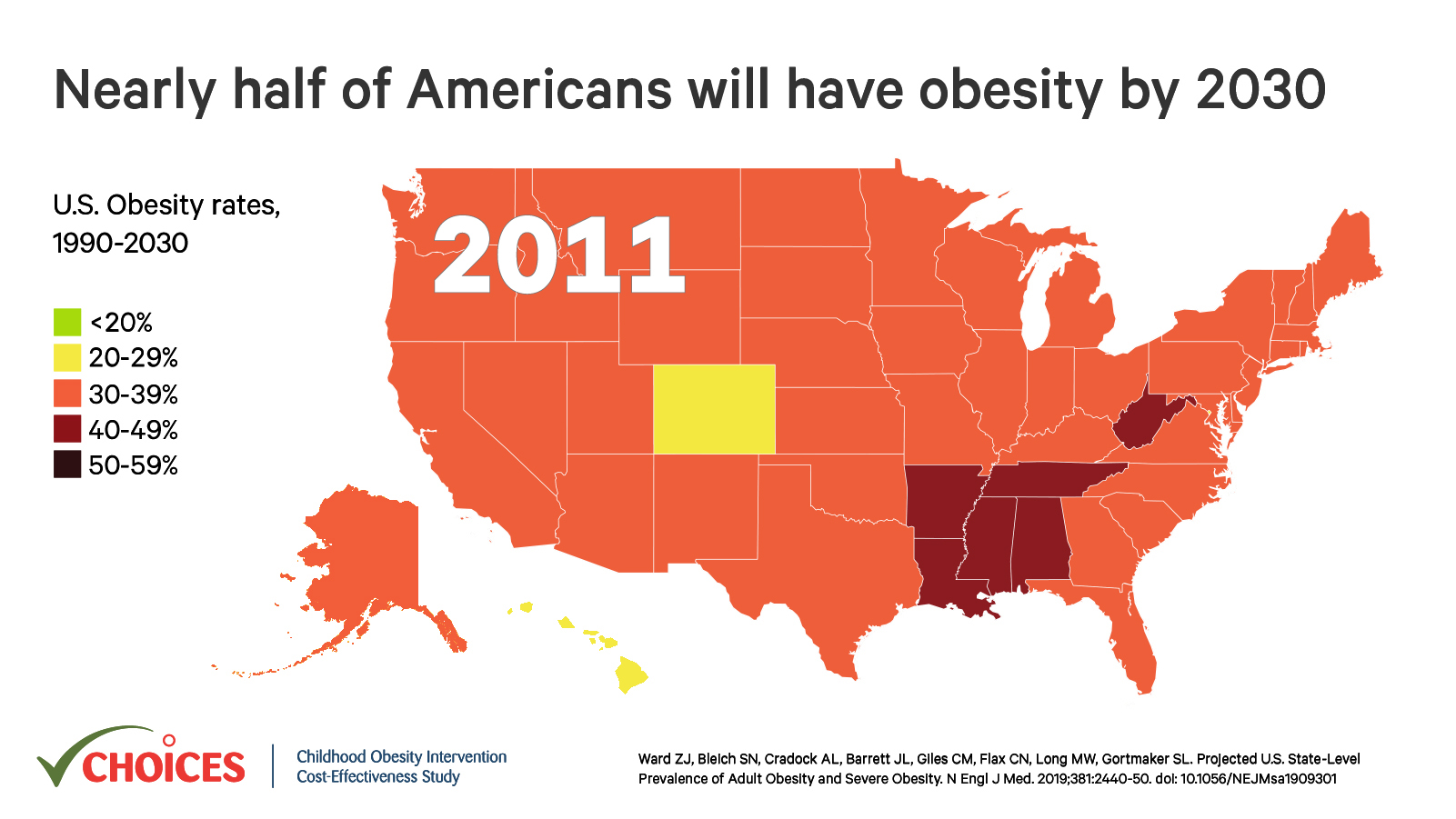 Ward ZJ, Bleich SN, Cradock AL, Barrett JL, Giles CM, Flax CN, Long MW, Gortmaker SL. Projected U.S. State-Level Prevalence of Adult Obesity and Severe Obesity. New England Journal of Medicine. 2019;381:2440-50. doi: 10.1056/NEJMsa1909301
The Future of Obesity in the U.S.
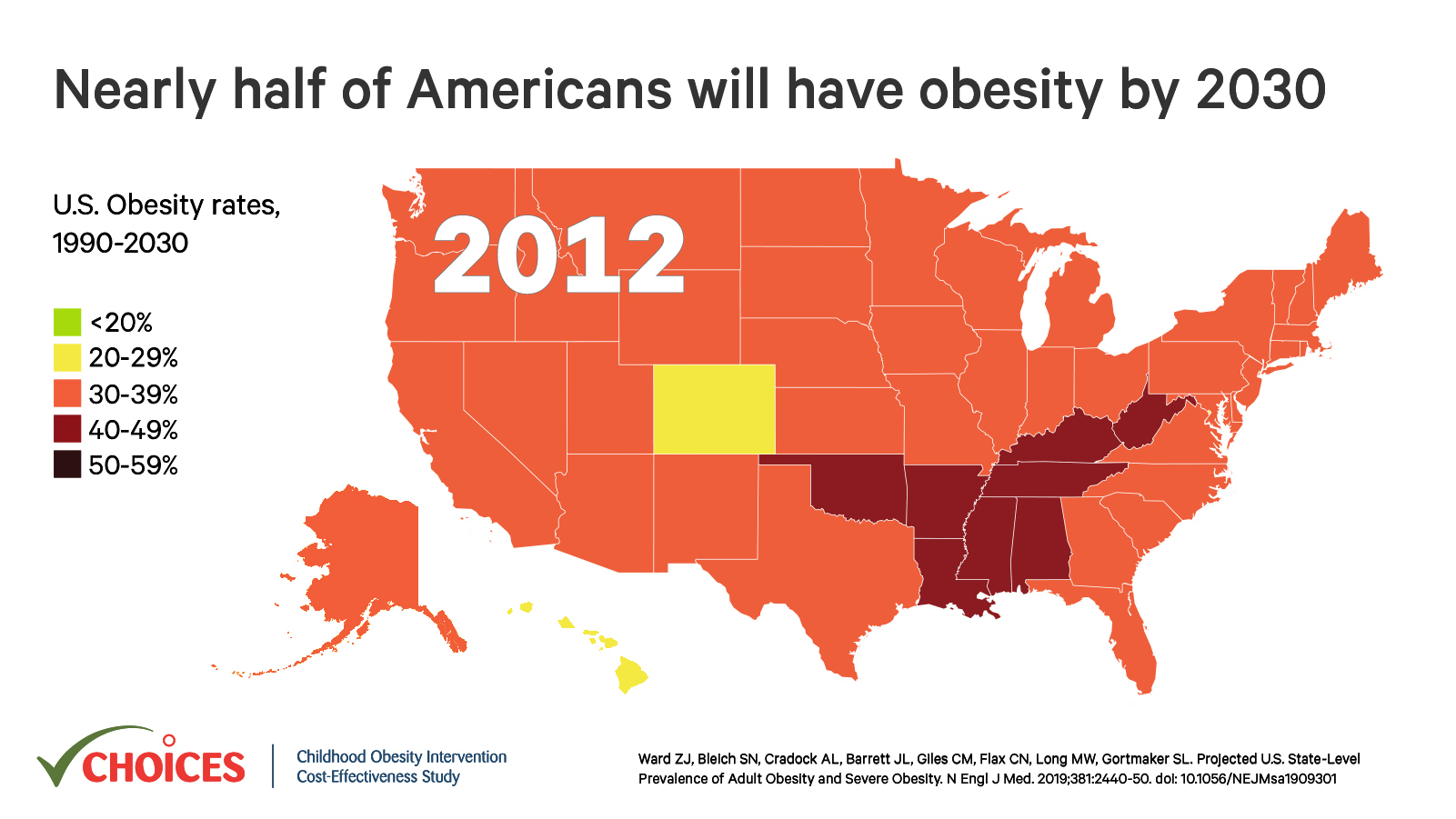 Ward ZJ, Bleich SN, Cradock AL, Barrett JL, Giles CM, Flax CN, Long MW, Gortmaker SL. Projected U.S. State-Level Prevalence of Adult Obesity and Severe Obesity. New England Journal of Medicine. 2019;381:2440-50. doi: 10.1056/NEJMsa1909301
The Future of Obesity in the U.S.
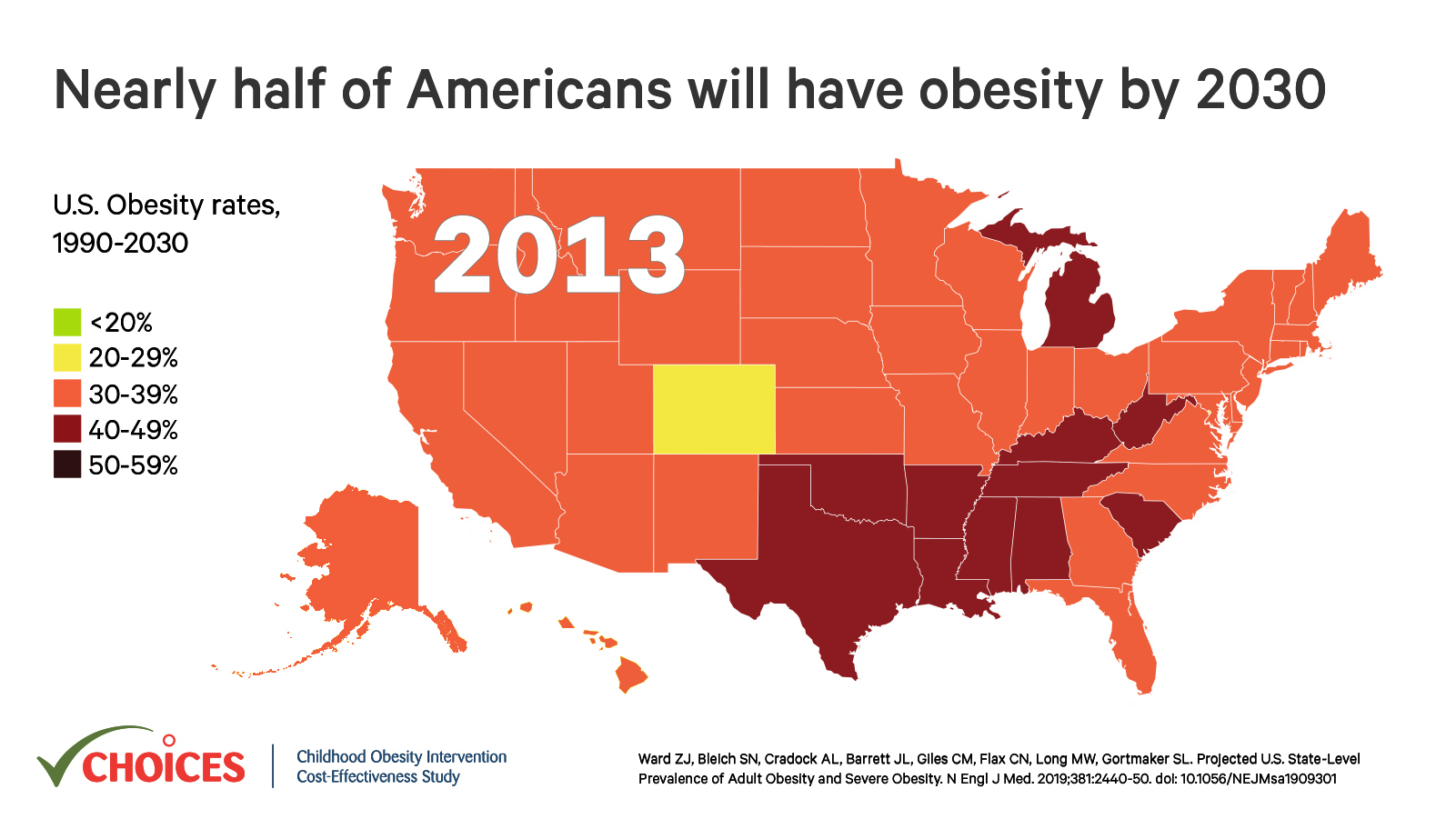 Ward ZJ, Bleich SN, Cradock AL, Barrett JL, Giles CM, Flax CN, Long MW, Gortmaker SL. Projected U.S. State-Level Prevalence of Adult Obesity and Severe Obesity. New England Journal of Medicine. 2019;381:2440-50. doi: 10.1056/NEJMsa1909301
The Future of Obesity in the U.S.
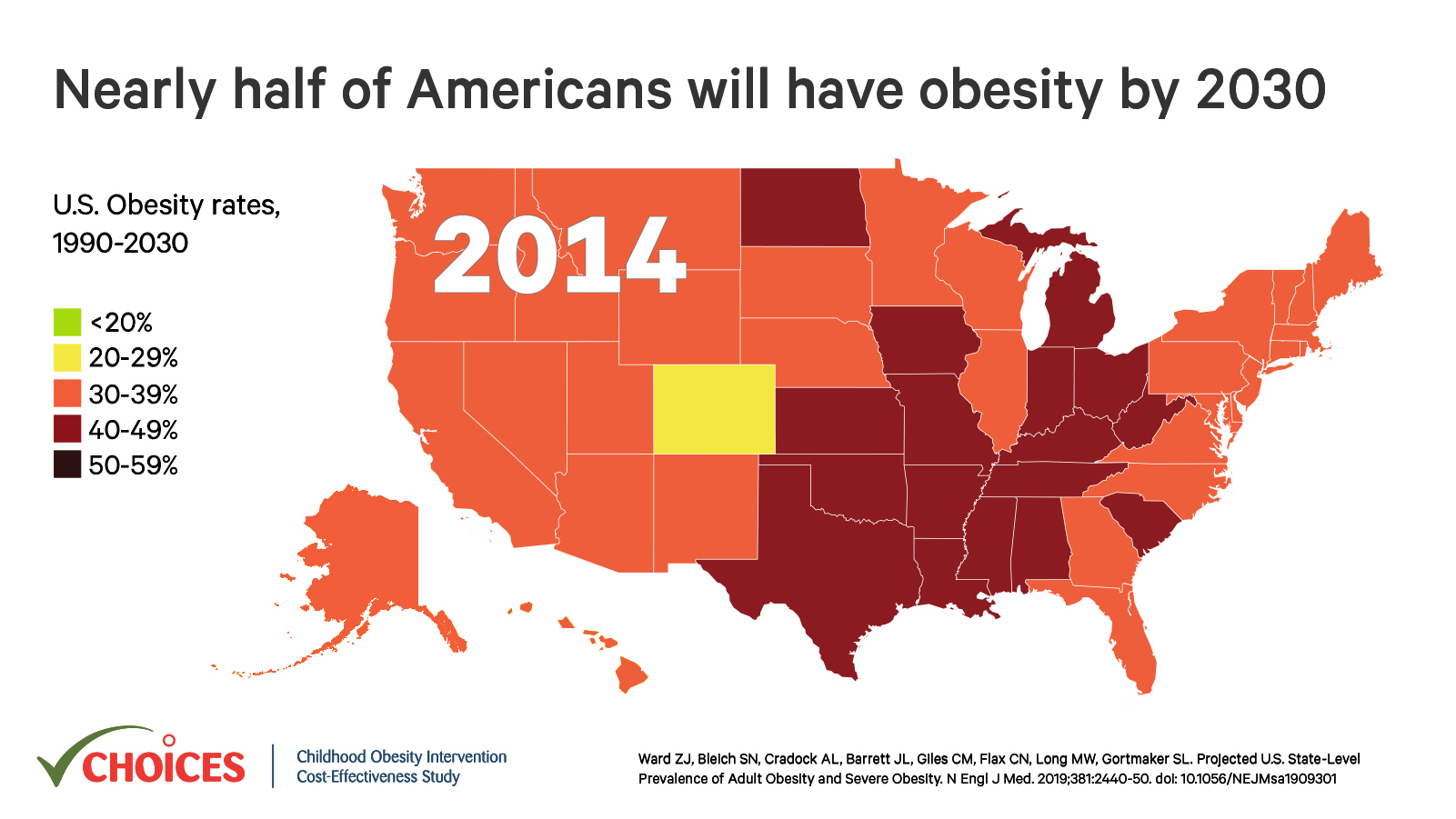 Ward ZJ, Bleich SN, Cradock AL, Barrett JL, Giles CM, Flax CN, Long MW, Gortmaker SL. Projected U.S. State-Level Prevalence of Adult Obesity and Severe Obesity. New England Journal of Medicine. 2019;381:2440-50. doi: 10.1056/NEJMsa1909301
The Future of Obesity in the U.S.
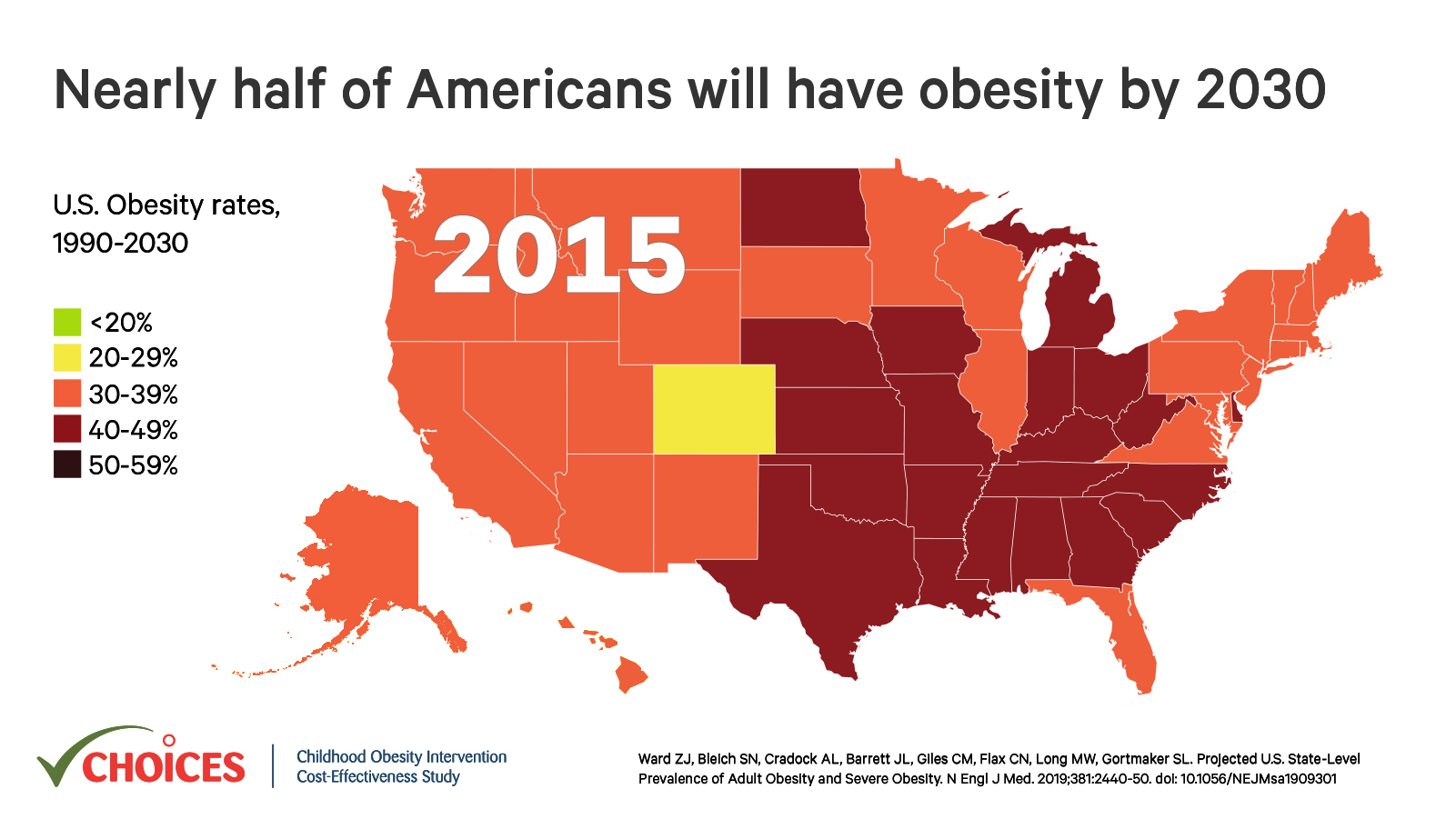 Ward ZJ, Bleich SN, Cradock AL, Barrett JL, Giles CM, Flax CN, Long MW, Gortmaker SL. Projected U.S. State-Level Prevalence of Adult Obesity and Severe Obesity. New England Journal of Medicine. 2019;381:2440-50. doi: 10.1056/NEJMsa1909301
The Future of Obesity in the U.S.
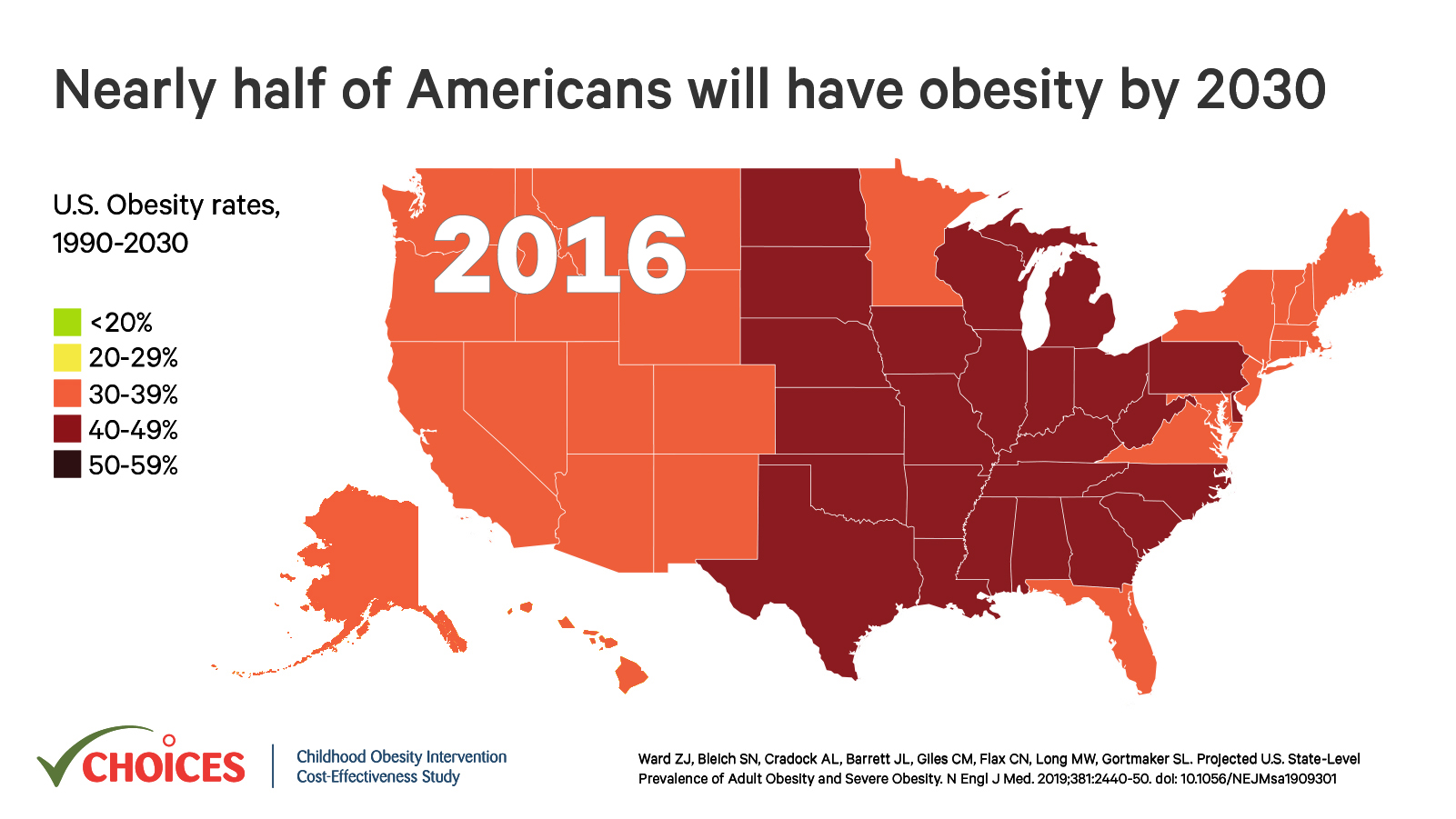 Ward ZJ, Bleich SN, Cradock AL, Barrett JL, Giles CM, Flax CN, Long MW, Gortmaker SL. Projected U.S. State-Level Prevalence of Adult Obesity and Severe Obesity. New England Journal of Medicine. 2019;381:2440-50. doi: 10.1056/NEJMsa1909301
The Future of Obesity in the U.S.
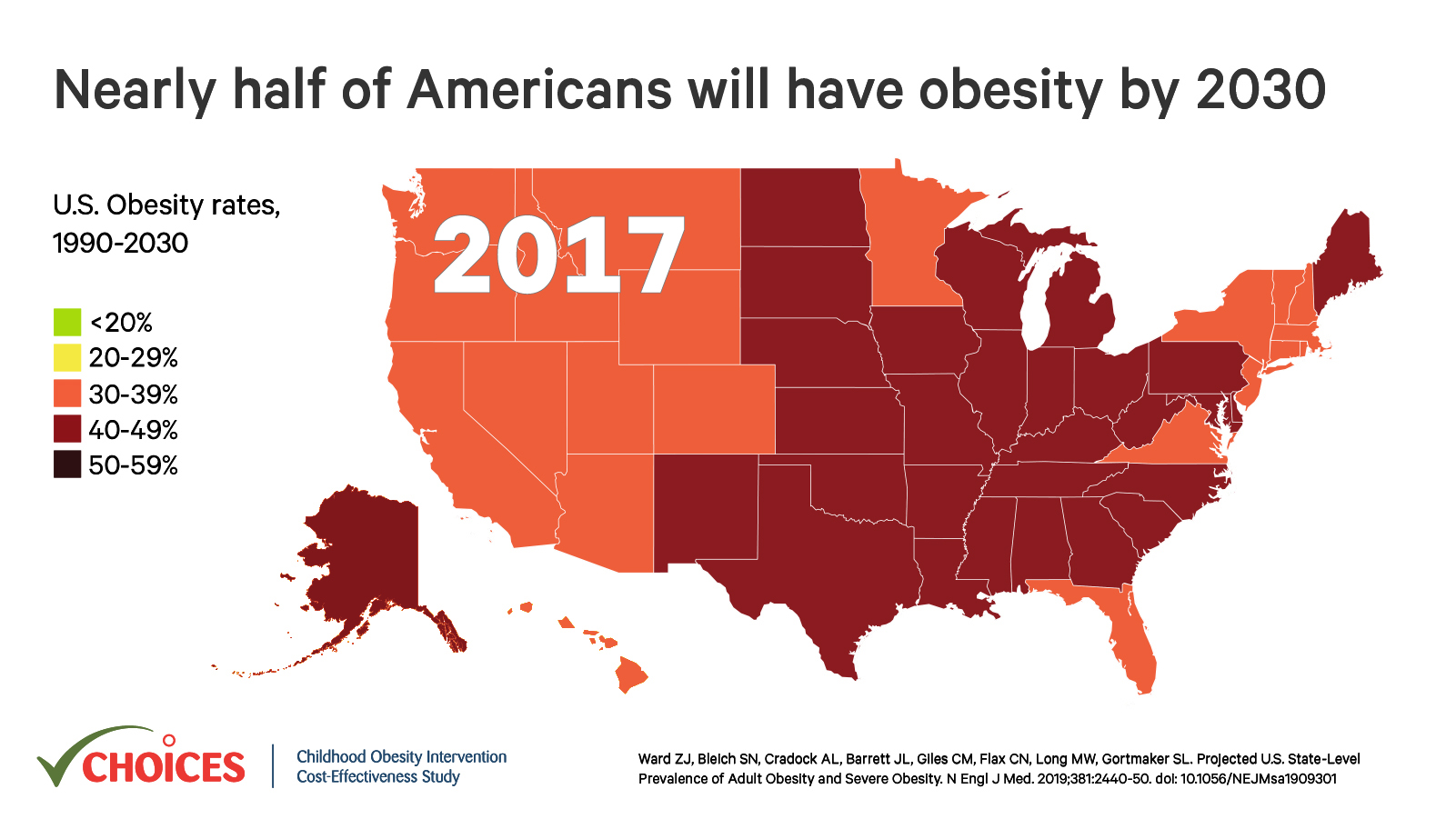 Ward ZJ, Bleich SN, Cradock AL, Barrett JL, Giles CM, Flax CN, Long MW, Gortmaker SL. Projected U.S. State-Level Prevalence of Adult Obesity and Severe Obesity. New England Journal of Medicine. 2019;381:2440-50. doi: 10.1056/NEJMsa1909301
The Future of Obesity in the U.S.
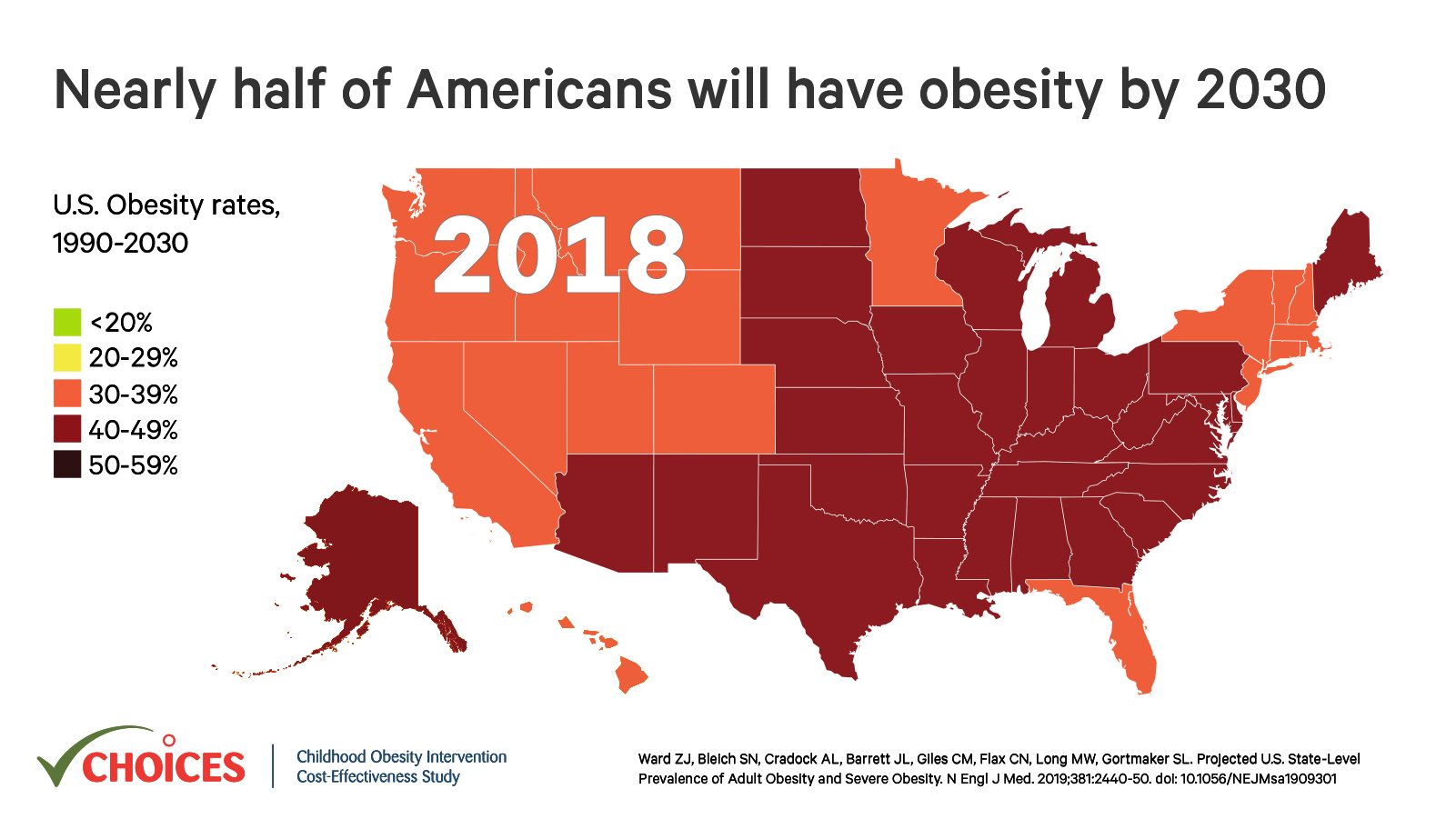 Ward ZJ, Bleich SN, Cradock AL, Barrett JL, Giles CM, Flax CN, Long MW, Gortmaker SL. Projected U.S. State-Level Prevalence of Adult Obesity and Severe Obesity. New England Journal of Medicine. 2019;381:2440-50. doi: 10.1056/NEJMsa1909301
The Future of Obesity in the U.S.
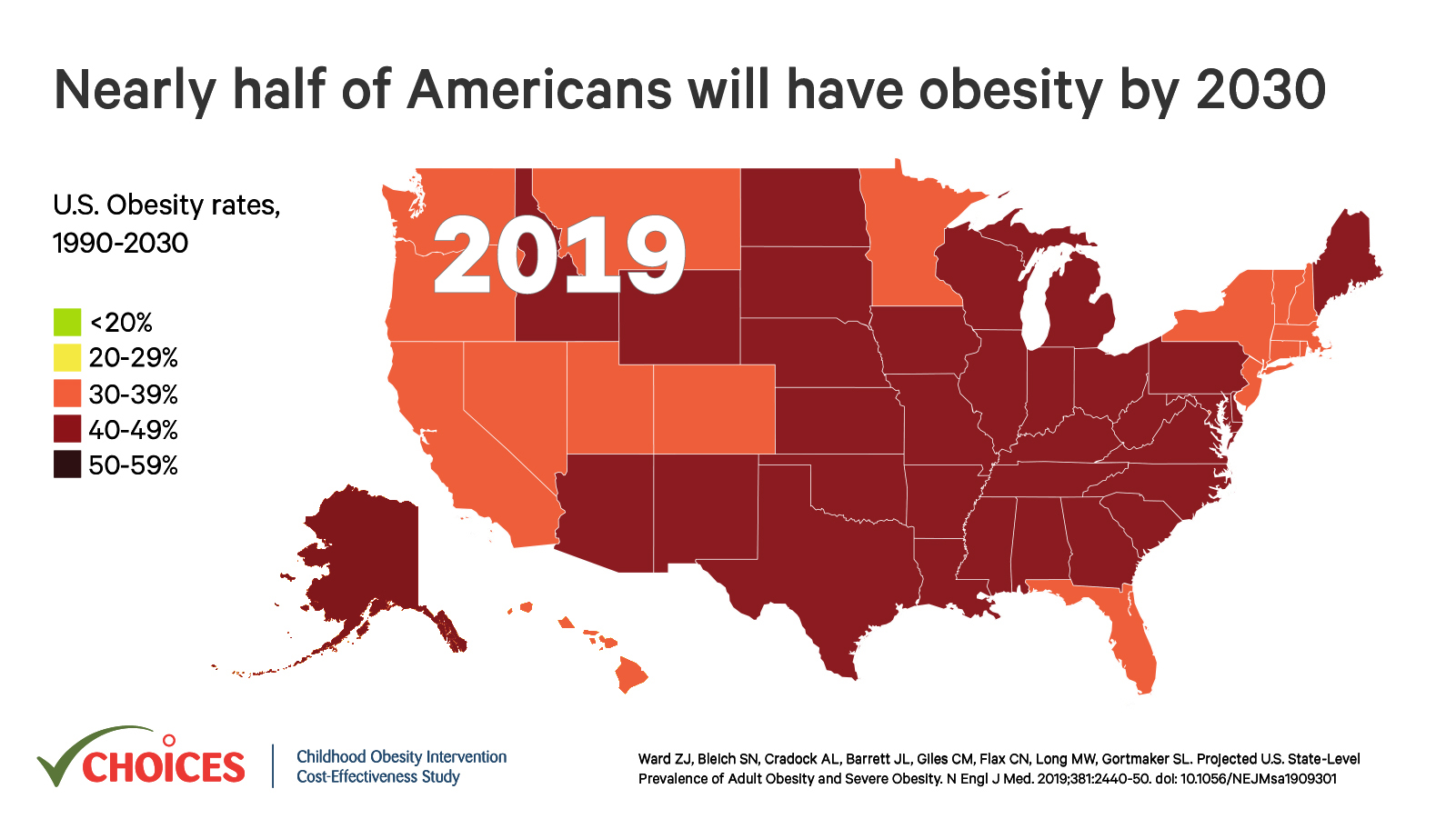 Ward ZJ, Bleich SN, Cradock AL, Barrett JL, Giles CM, Flax CN, Long MW, Gortmaker SL. Projected U.S. State-Level Prevalence of Adult Obesity and Severe Obesity. New England Journal of Medicine. 2019;381:2440-50. doi: 10.1056/NEJMsa1909301
The Future of Obesity in the U.S.
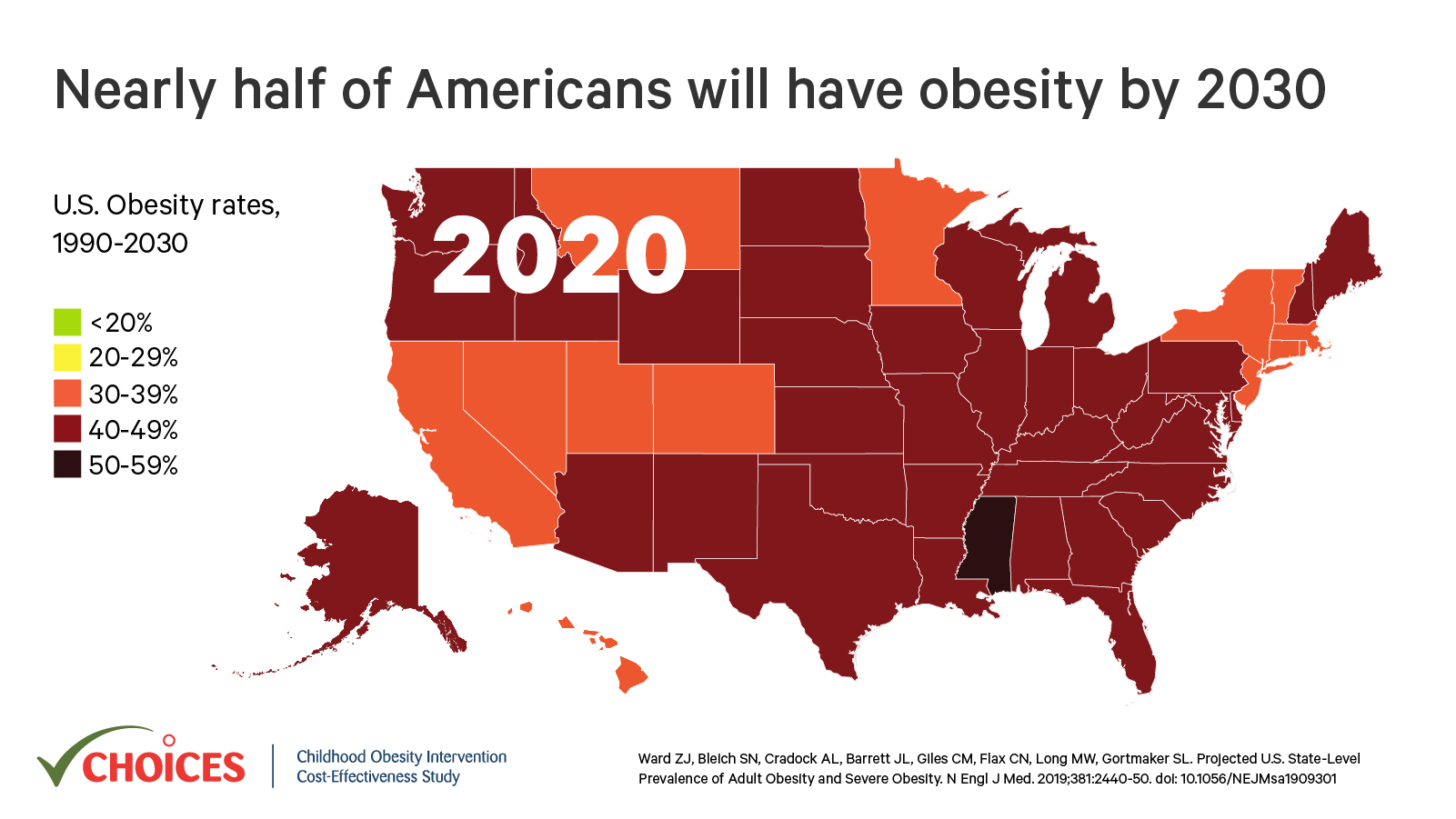 Ward ZJ, Bleich SN, Cradock AL, Barrett JL, Giles CM, Flax CN, Long MW, Gortmaker SL. Projected U.S. State-Level Prevalence of Adult Obesity and Severe Obesity. New England Journal of Medicine. 2019;381:2440-50. doi: 10.1056/NEJMsa1909301
The Future of Obesity in the U.S.
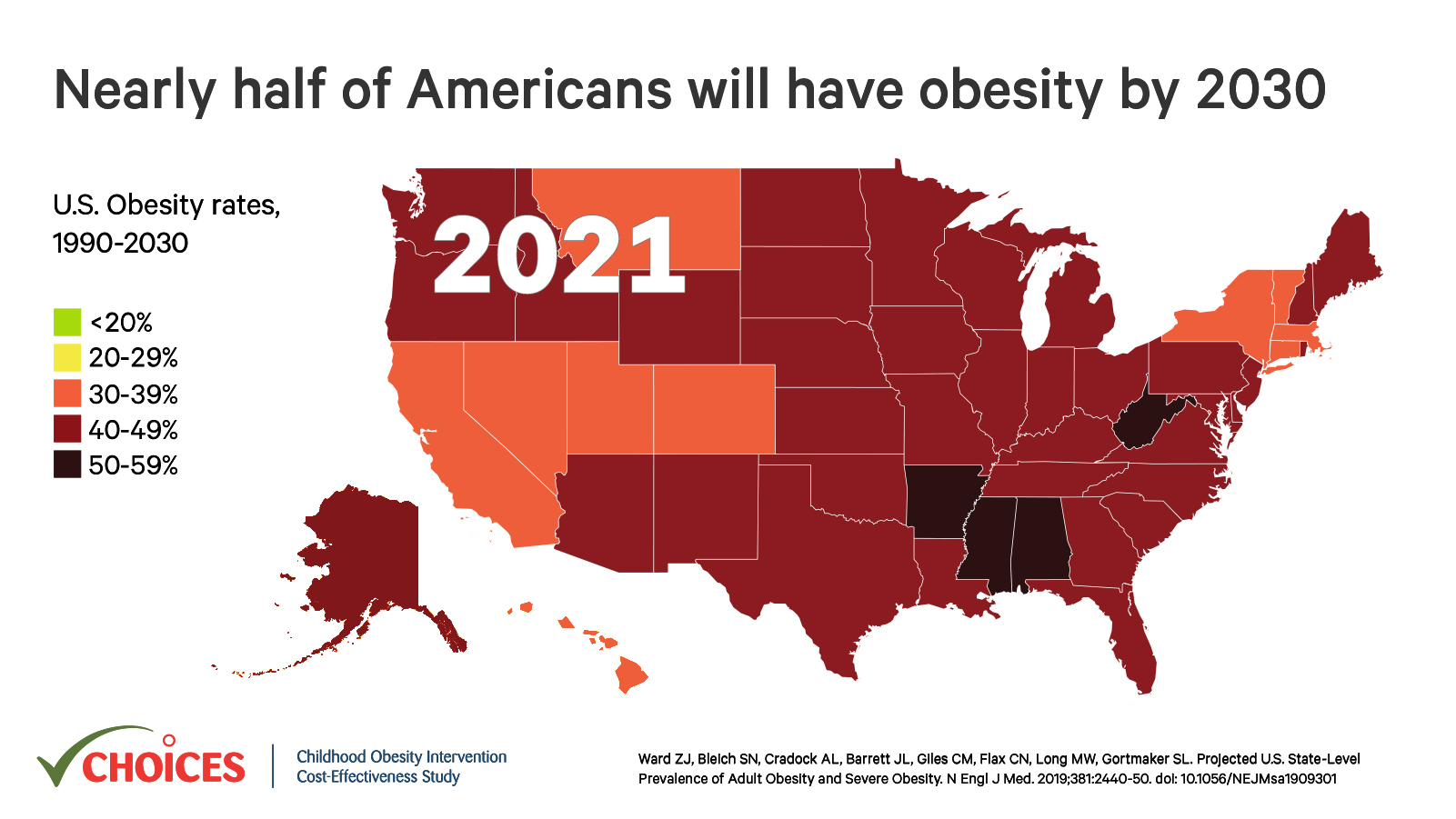 Ward ZJ, Bleich SN, Cradock AL, Barrett JL, Giles CM, Flax CN, Long MW, Gortmaker SL. Projected U.S. State-Level Prevalence of Adult Obesity and Severe Obesity. New England Journal of Medicine. 2019;381:2440-50. doi: 10.1056/NEJMsa1909301
The Future of Obesity in the U.S.
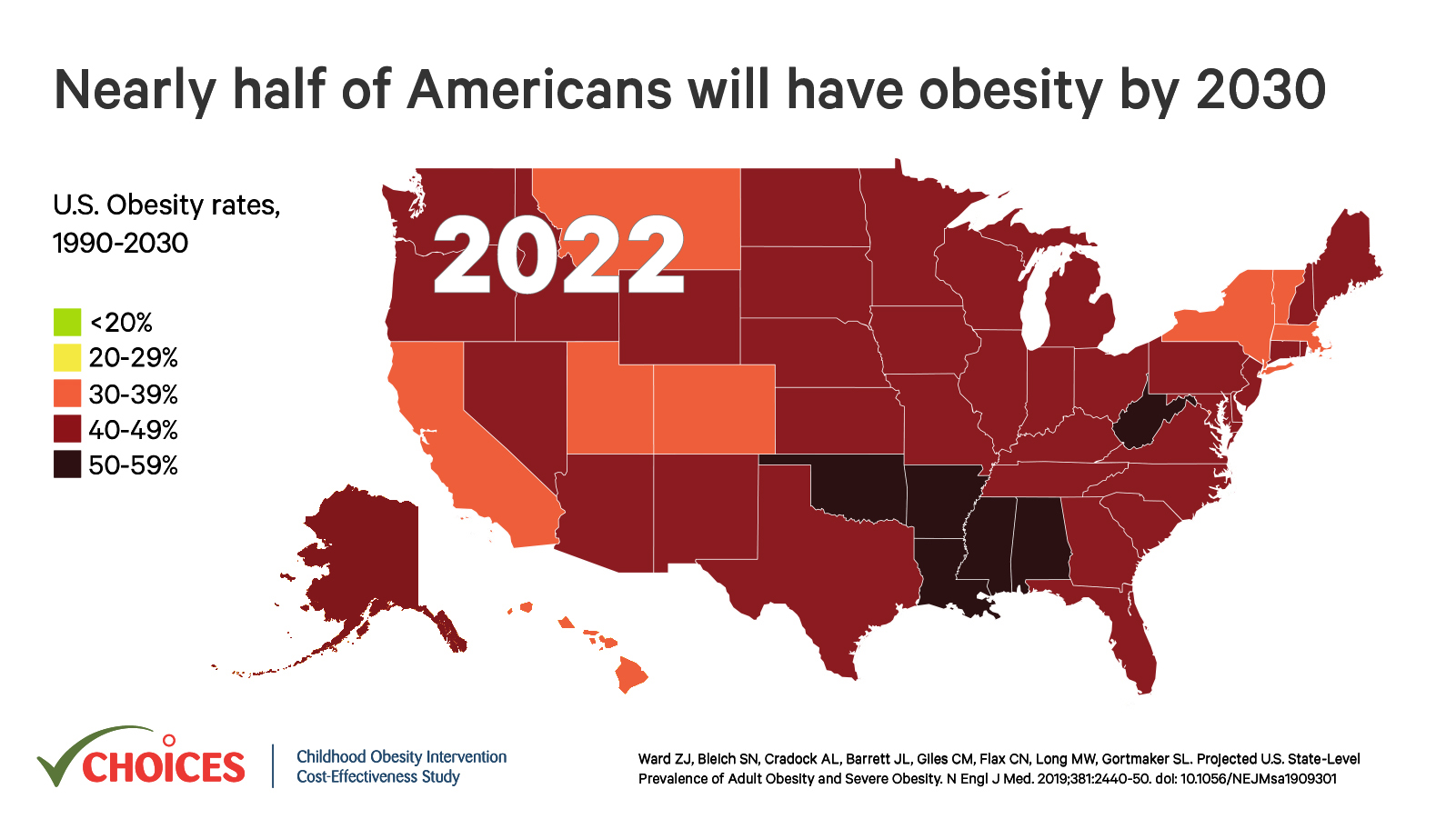 Ward ZJ, Bleich SN, Cradock AL, Barrett JL, Giles CM, Flax CN, Long MW, Gortmaker SL. Projected U.S. State-Level Prevalence of Adult Obesity and Severe Obesity. New England Journal of Medicine. 2019;381:2440-50. doi: 10.1056/NEJMsa1909301
The Future of Obesity in the U.S.
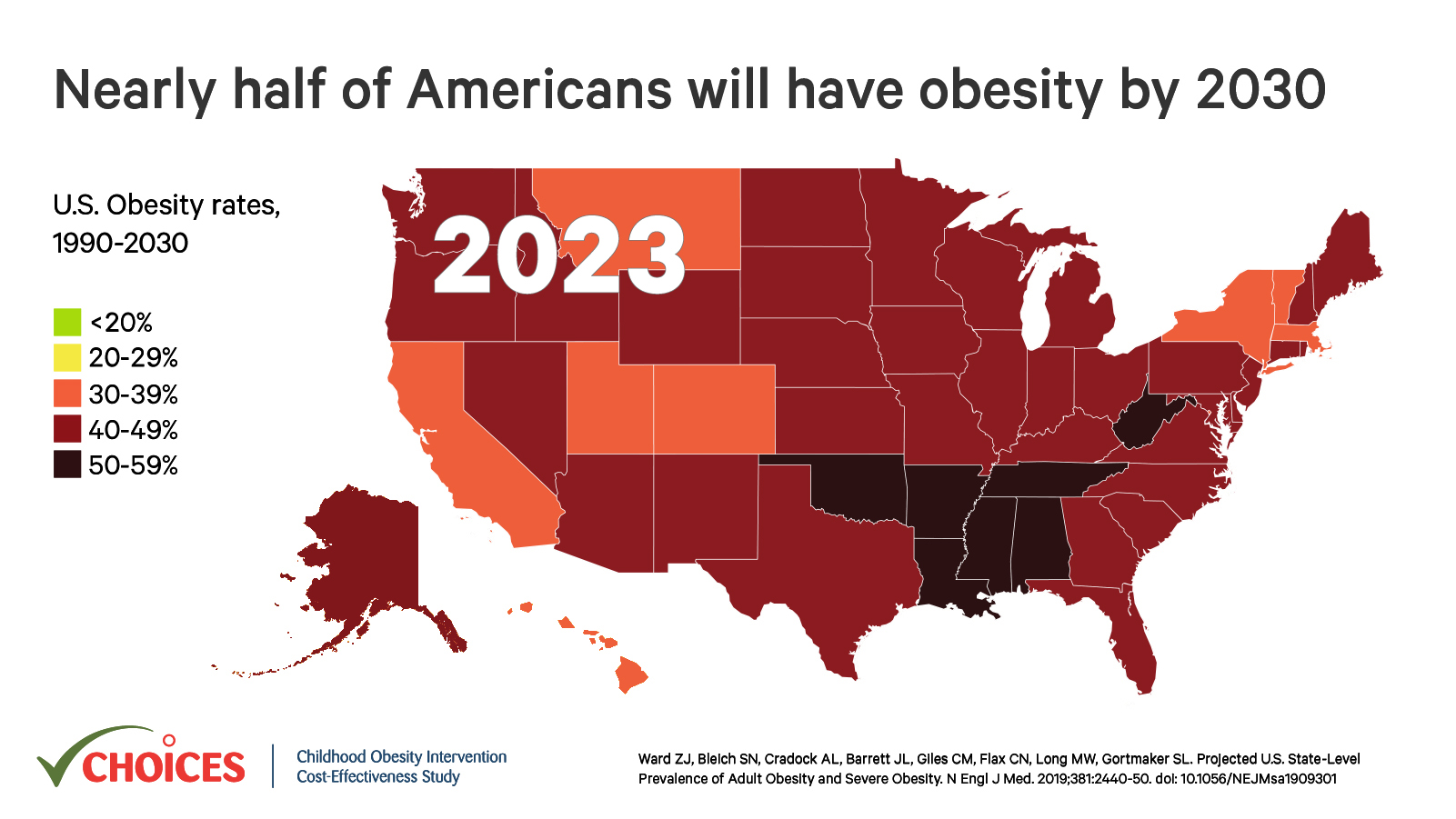 Ward ZJ, Bleich SN, Cradock AL, Barrett JL, Giles CM, Flax CN, Long MW, Gortmaker SL. Projected U.S. State-Level Prevalence of Adult Obesity and Severe Obesity. New England Journal of Medicine. 2019;381:2440-50. doi: 10.1056/NEJMsa1909301
The Future of Obesity in the U.S.
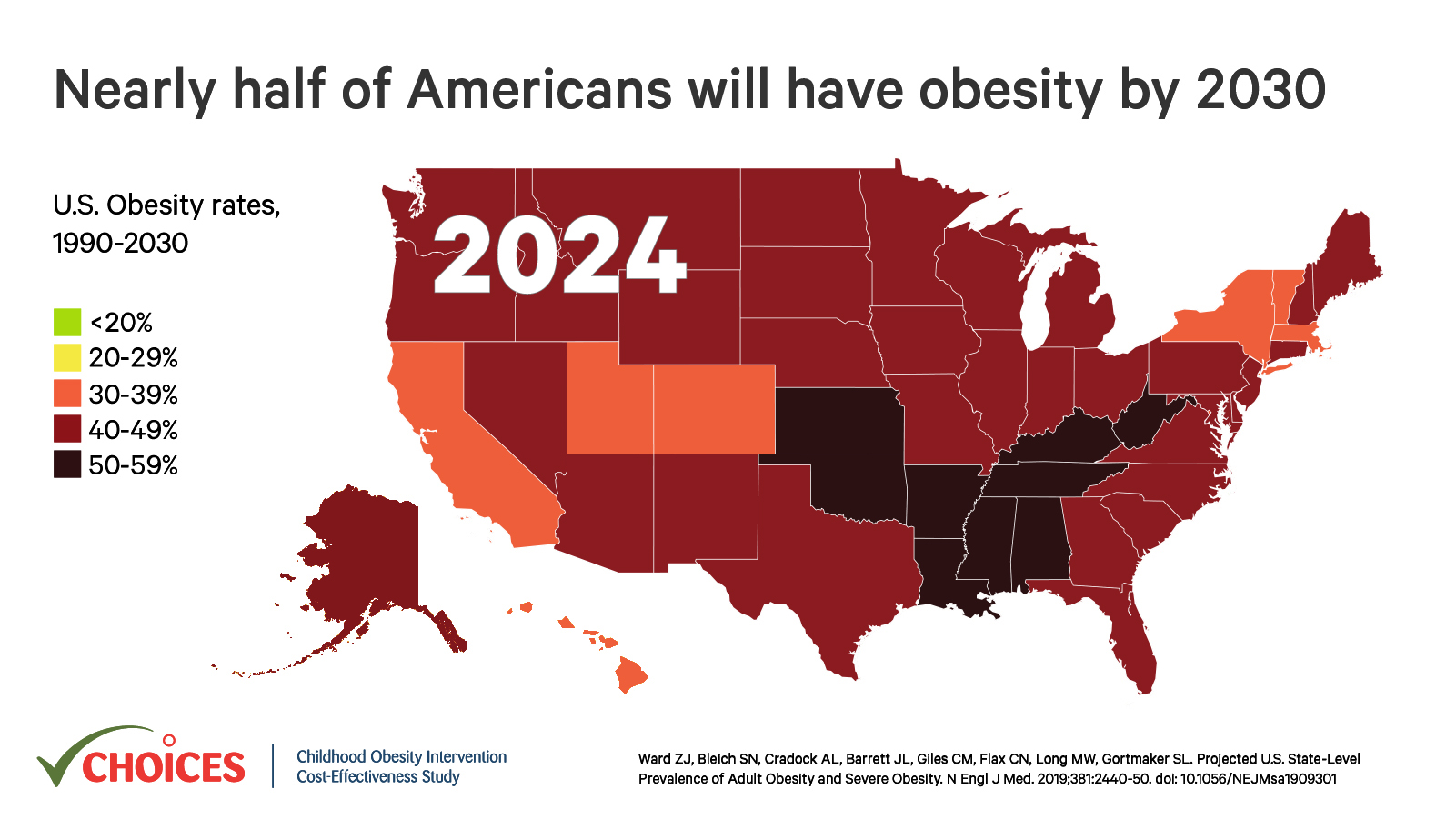 Ward ZJ, Bleich SN, Cradock AL, Barrett JL, Giles CM, Flax CN, Long MW, Gortmaker SL. Projected U.S. State-Level Prevalence of Adult Obesity and Severe Obesity. New England Journal of Medicine. 2019;381:2440-50. doi: 10.1056/NEJMsa1909301
The Future of Obesity in the U.S.
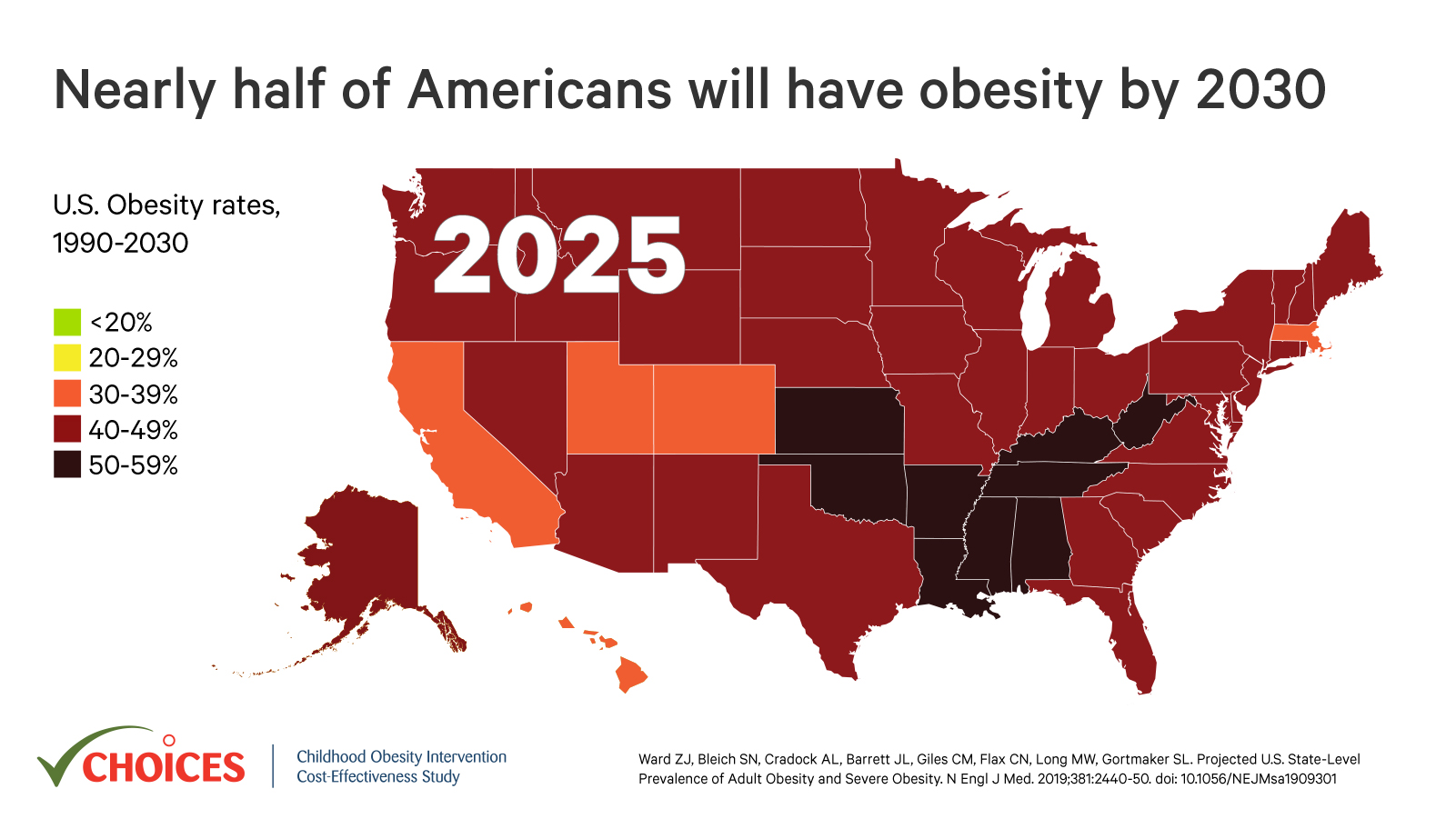 Ward ZJ, Bleich SN, Cradock AL, Barrett JL, Giles CM, Flax CN, Long MW, Gortmaker SL. Projected U.S. State-Level Prevalence of Adult Obesity and Severe Obesity. New England Journal of Medicine. 2019;381:2440-50. doi: 10.1056/NEJMsa1909301
The Future of Obesity in the U.S.
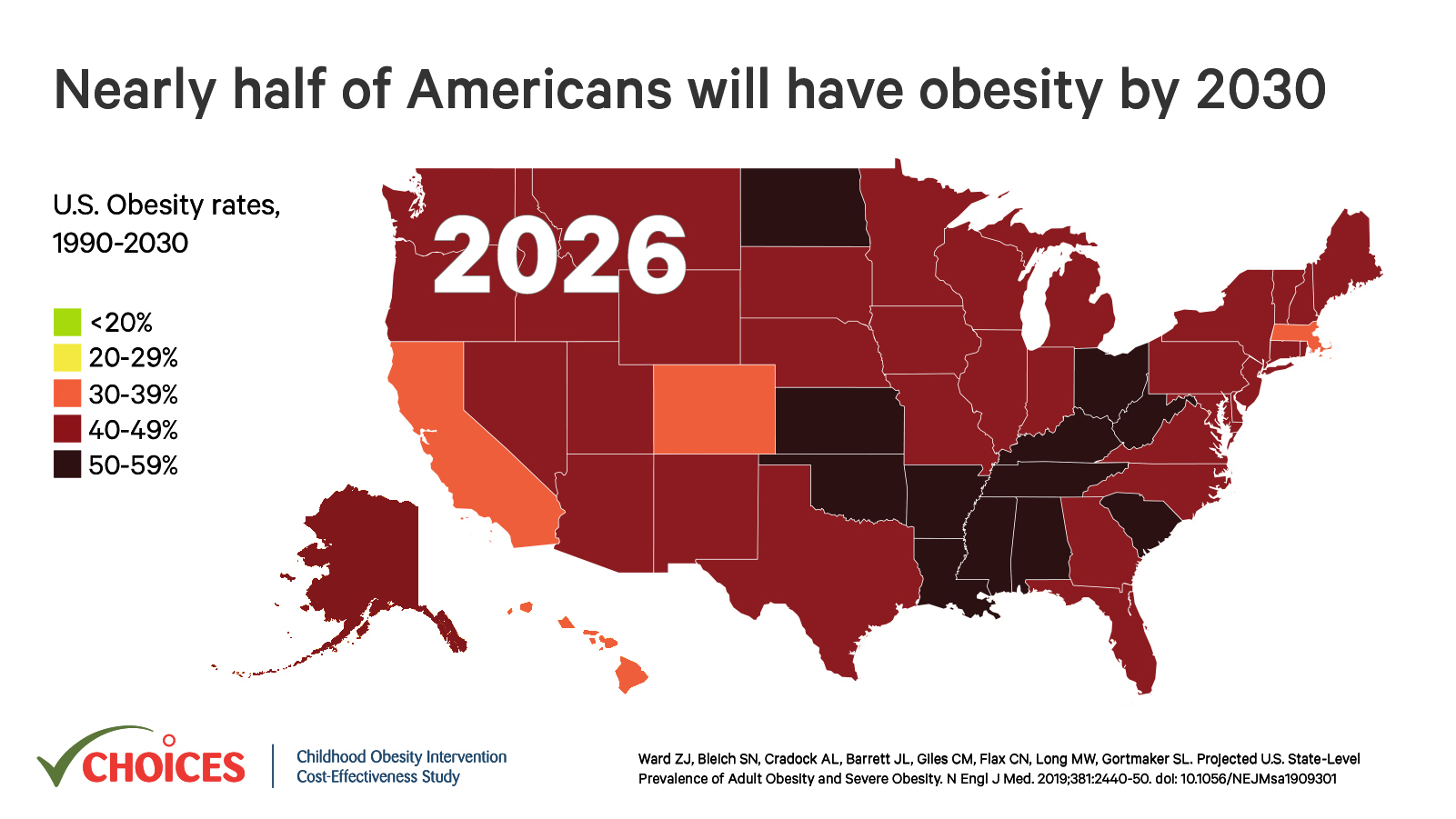 Ward ZJ, Bleich SN, Cradock AL, Barrett JL, Giles CM, Flax CN, Long MW, Gortmaker SL. Projected U.S. State-Level Prevalence of Adult Obesity and Severe Obesity. New England Journal of Medicine. 2019;381:2440-50. doi: 10.1056/NEJMsa1909301
The Future of Obesity in the U.S.
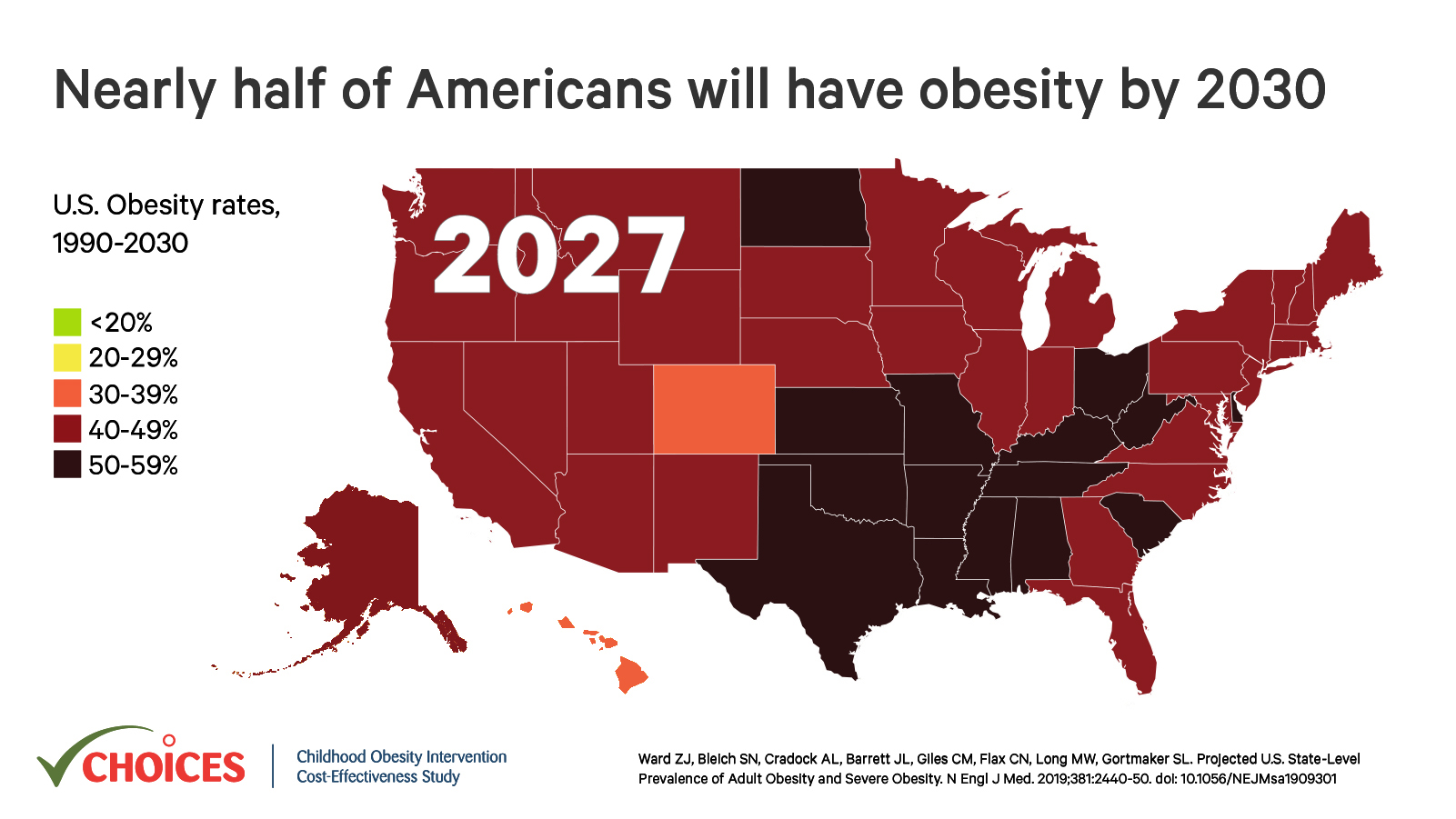 Ward ZJ, Bleich SN, Cradock AL, Barrett JL, Giles CM, Flax CN, Long MW, Gortmaker SL. Projected U.S. State-Level Prevalence of Adult Obesity and Severe Obesity. New England Journal of Medicine. 2019;381:2440-50. doi: 10.1056/NEJMsa1909301
The Future of Obesity in the U.S.
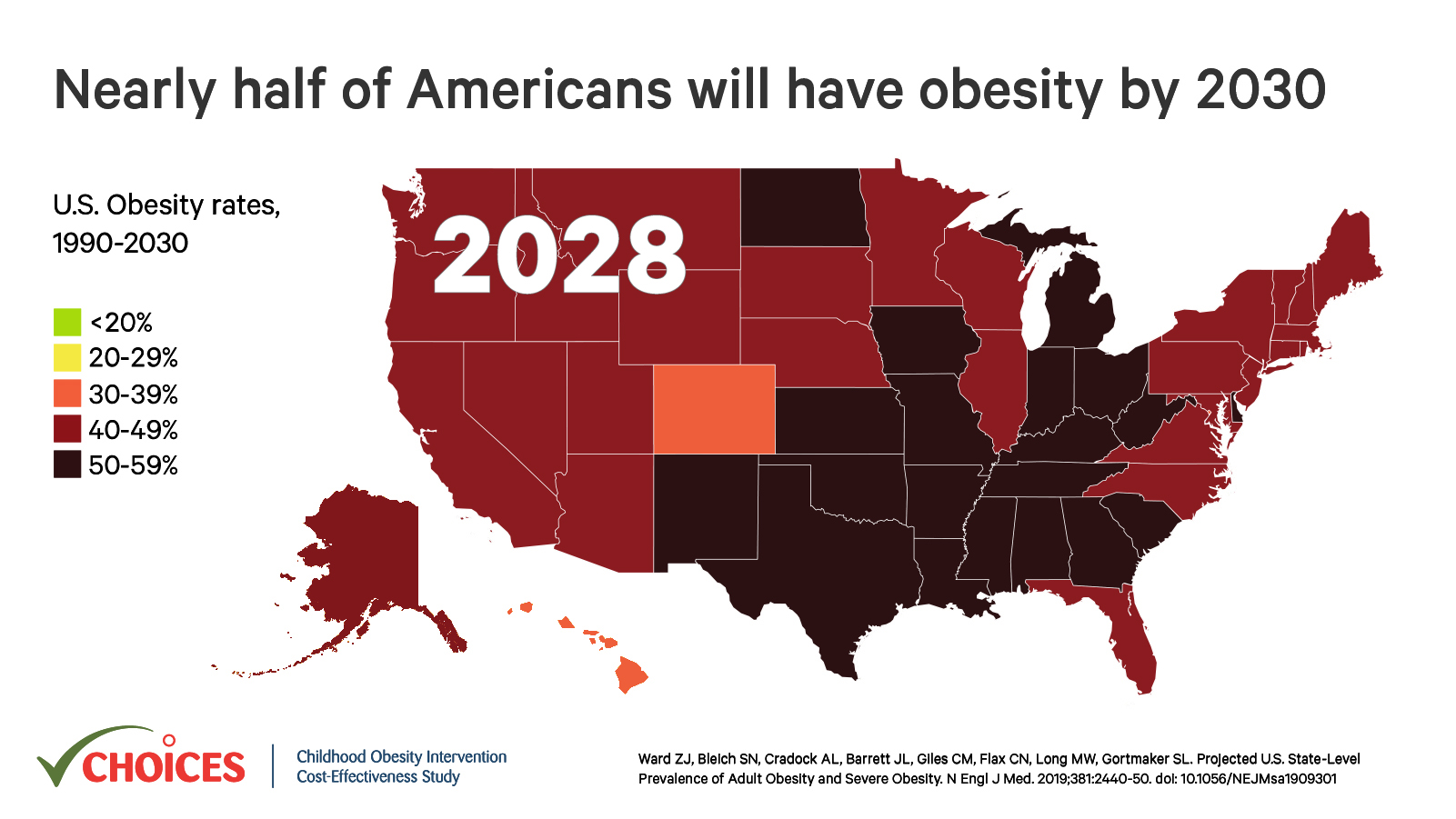 Ward ZJ, Bleich SN, Cradock AL, Barrett JL, Giles CM, Flax CN, Long MW, Gortmaker SL. Projected U.S. State-Level Prevalence of Adult Obesity and Severe Obesity. New England Journal of Medicine. 2019;381:2440-50. doi: 10.1056/NEJMsa1909301
The Future of Obesity in the U.S.
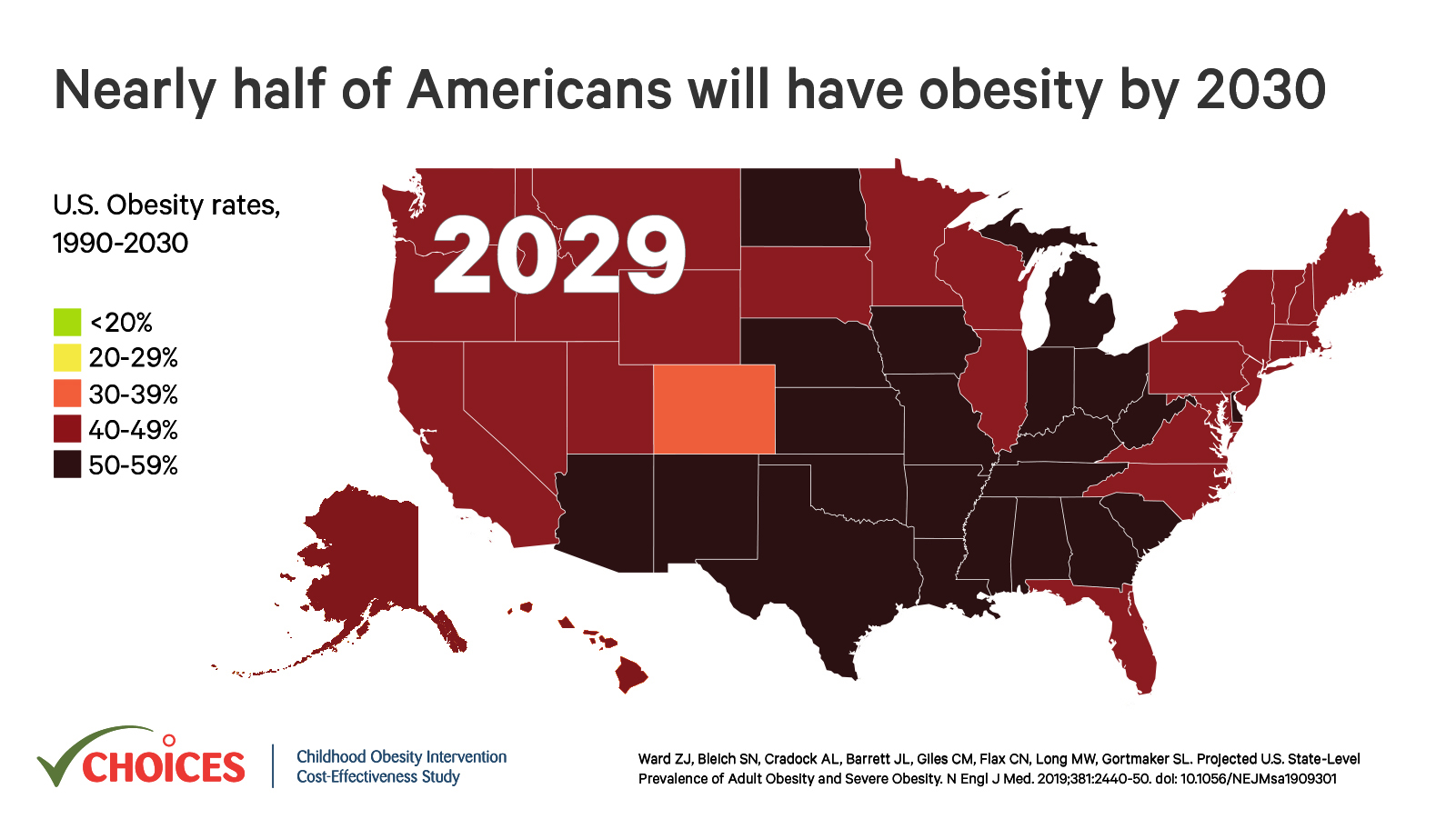 Ward ZJ, Bleich SN, Cradock AL, Barrett JL, Giles CM, Flax CN, Long MW, Gortmaker SL. Projected U.S. State-Level Prevalence of Adult Obesity and Severe Obesity. New England Journal of Medicine. 2019;381:2440-50. doi: 10.1056/NEJMsa1909301
The Future of Obesity in the U.S.
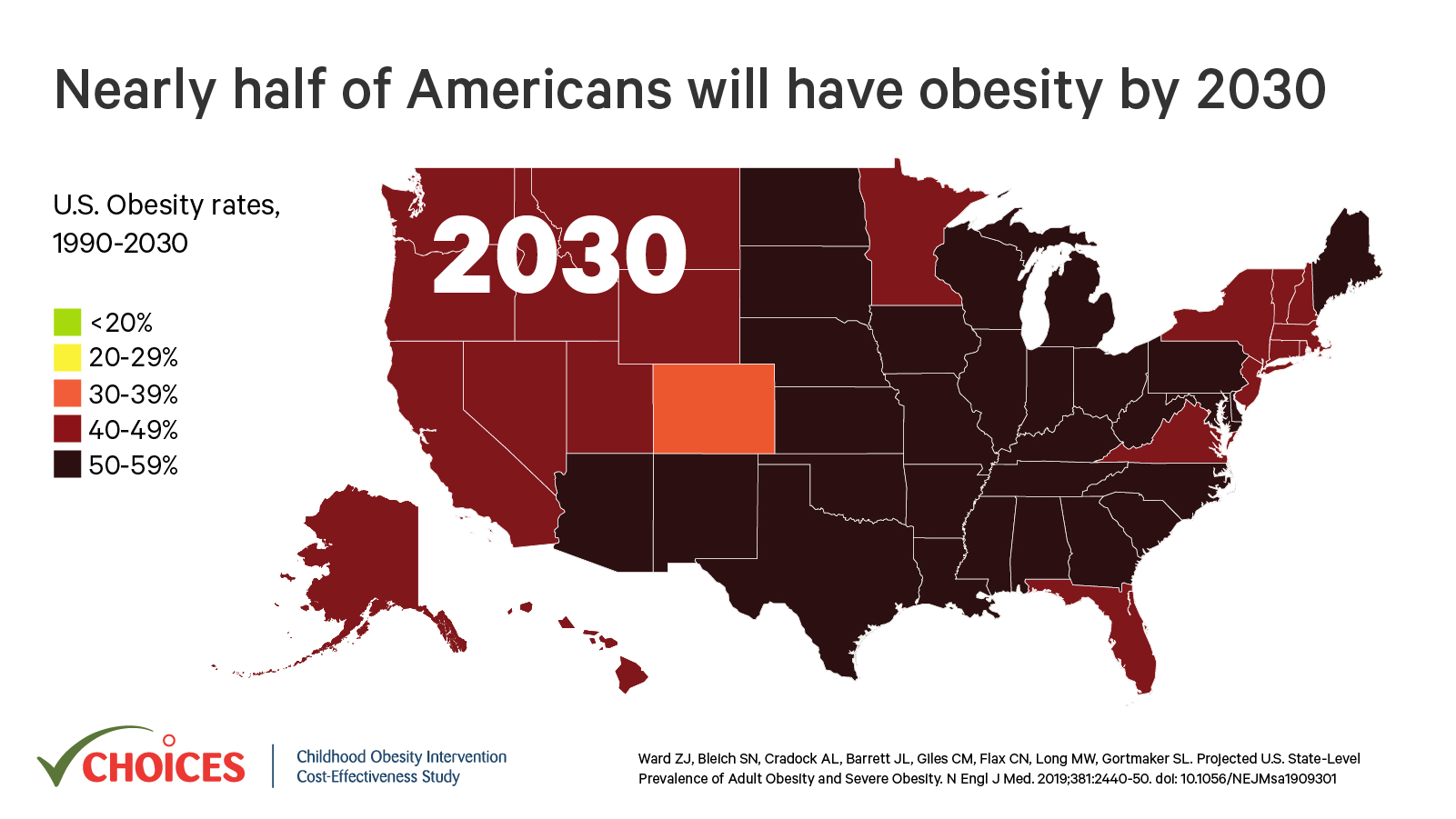 Ward ZJ, Bleich SN, Cradock AL, Barrett JL, Giles CM, Flax CN, Long MW, Gortmaker SL. Projected U.S. State-Level Prevalence of Adult Obesity and Severe Obesity. New England Journal of Medicine. 2019;381:2440-50. doi: 10.1056/NEJMsa1909301
The Future of Severe Obesity in the U.S.
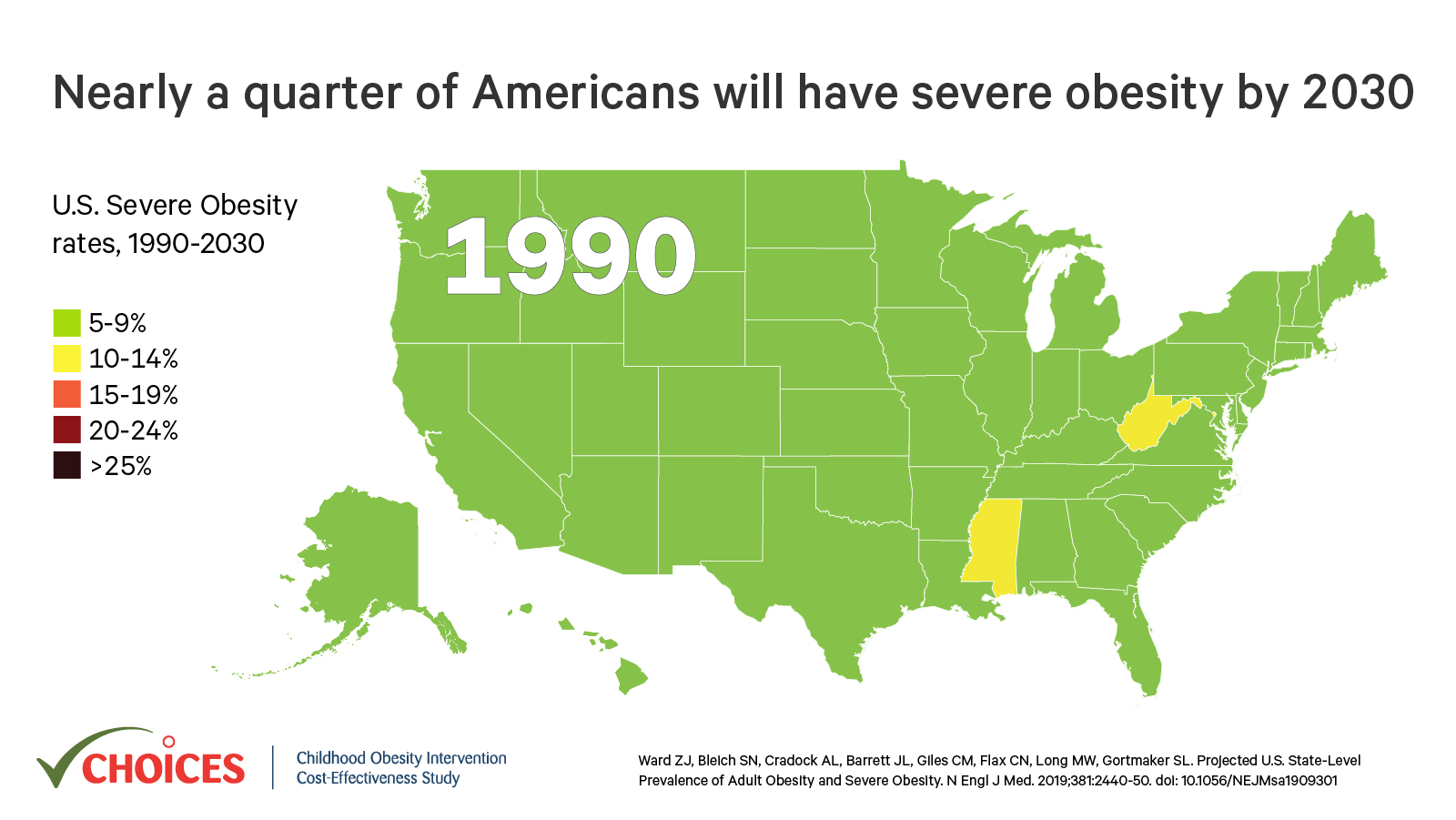 Ward ZJ, Bleich SN, Cradock AL, Barrett JL, Giles CM, Flax CN, Long MW, Gortmaker SL. Projected U.S. State-Level Prevalence of Adult Obesity and Severe Obesity. New England Journal of Medicine. 2019;381:2440-50. doi: 10.1056/NEJMsa1909301
The Future of Severe Obesity in the U.S.
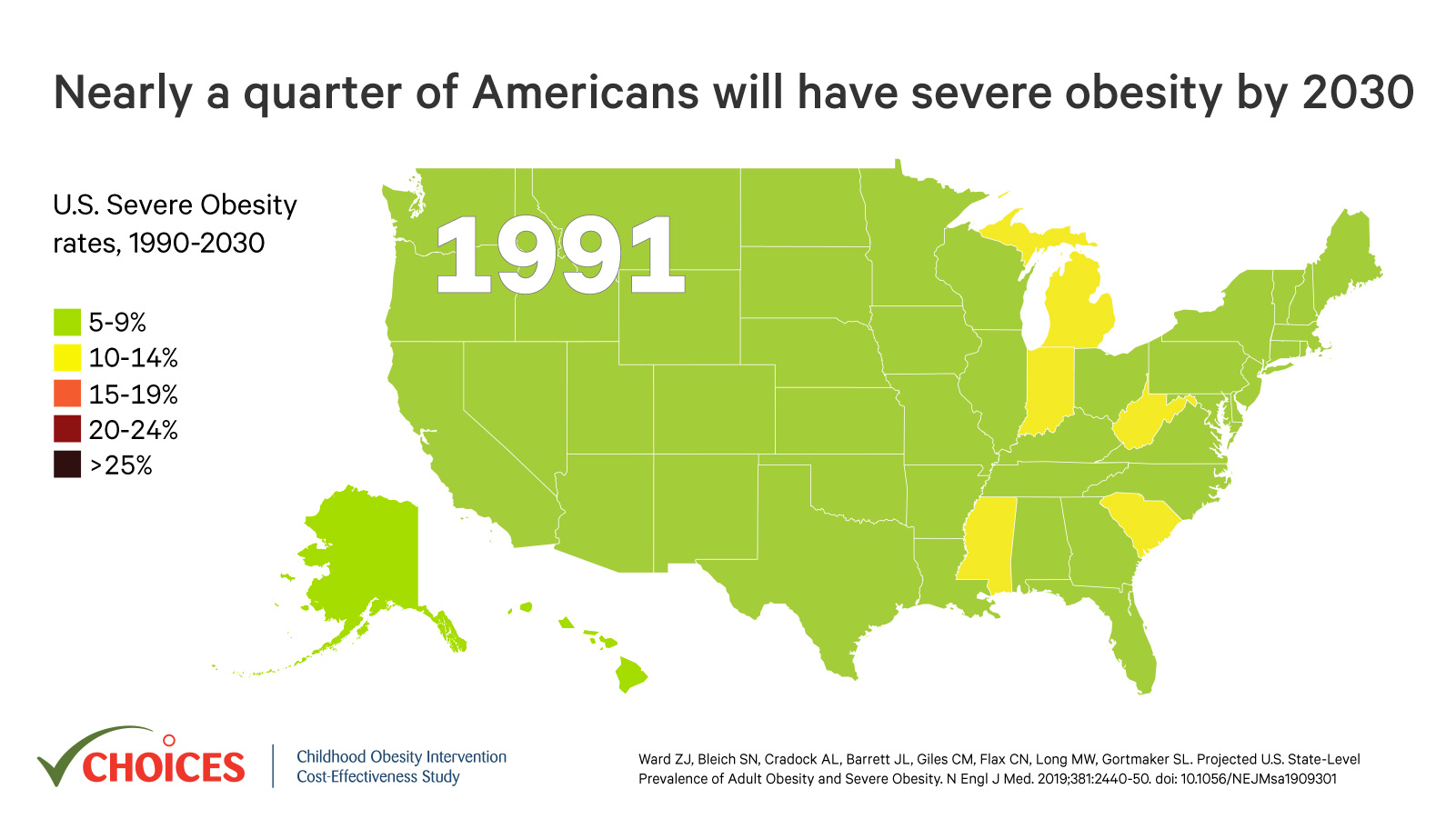 Ward ZJ, Bleich SN, Cradock AL, Barrett JL, Giles CM, Flax CN, Long MW, Gortmaker SL. Projected U.S. State-Level Prevalence of Adult Obesity and Severe Obesity. New England Journal of Medicine. 2019;381:2440-50. doi: 10.1056/NEJMsa1909301
The Future of Severe Obesity in the U.S.
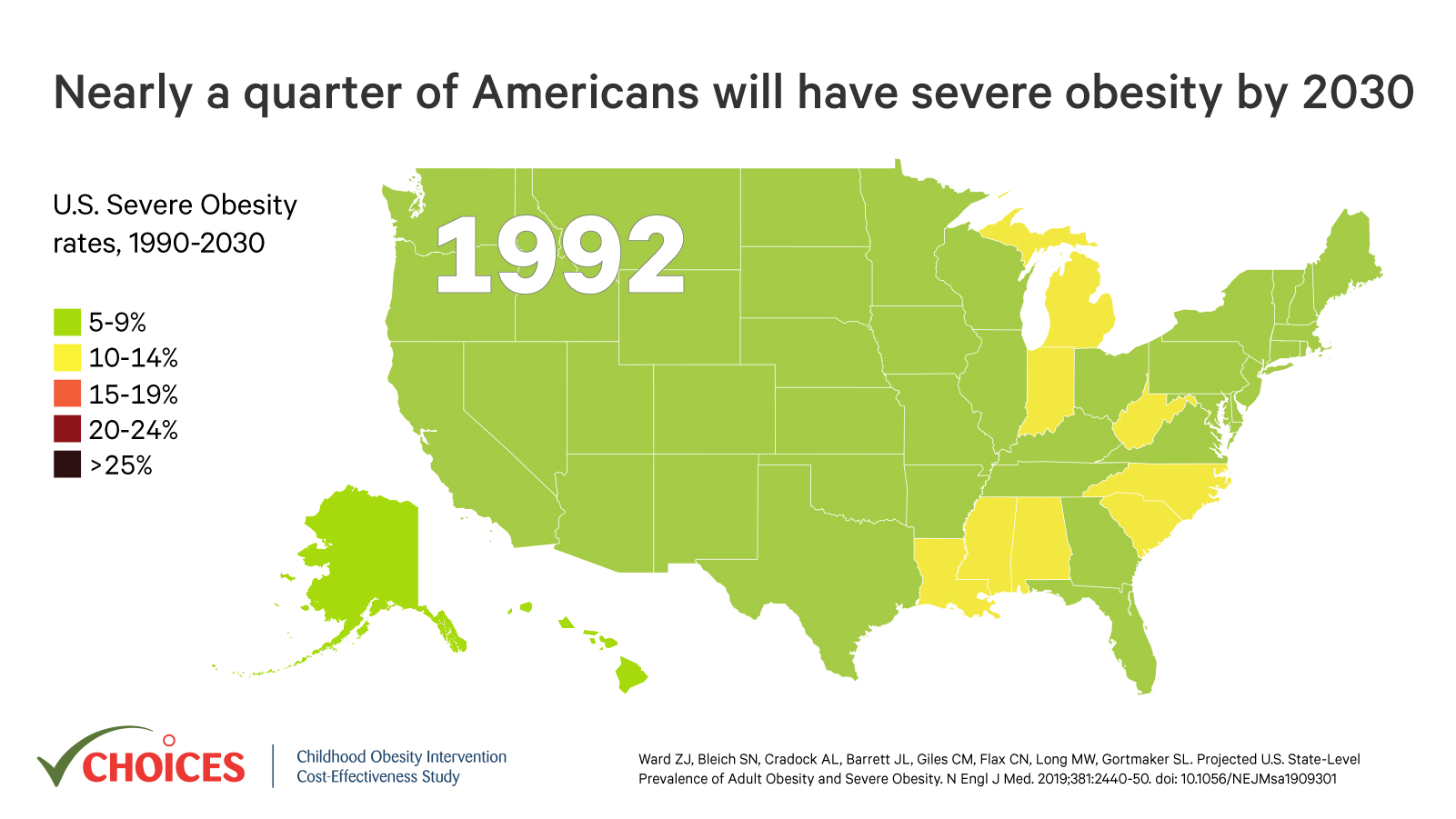 Ward ZJ, Bleich SN, Cradock AL, Barrett JL, Giles CM, Flax CN, Long MW, Gortmaker SL. Projected U.S. State-Level Prevalence of Adult Obesity and Severe Obesity. New England Journal of Medicine. 2019;381:2440-50. doi: 10.1056/NEJMsa1909301
The Future of Severe Obesity in the U.S.
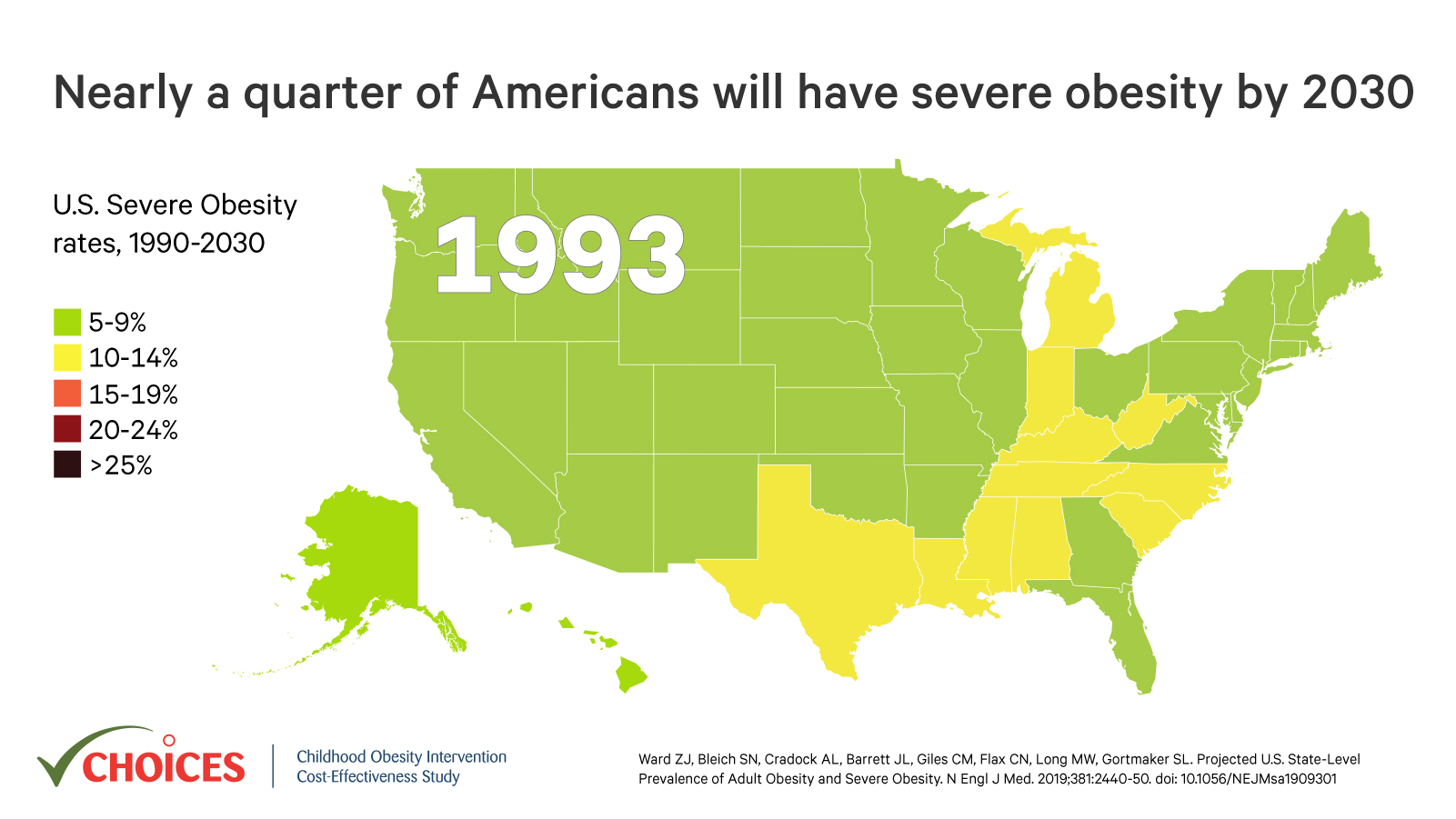 Ward ZJ, Bleich SN, Cradock AL, Barrett JL, Giles CM, Flax CN, Long MW, Gortmaker SL. Projected U.S. State-Level Prevalence of Adult Obesity and Severe Obesity. New England Journal of Medicine. 2019;381:2440-50. doi: 10.1056/NEJMsa1909301
The Future of Severe Obesity in the U.S.
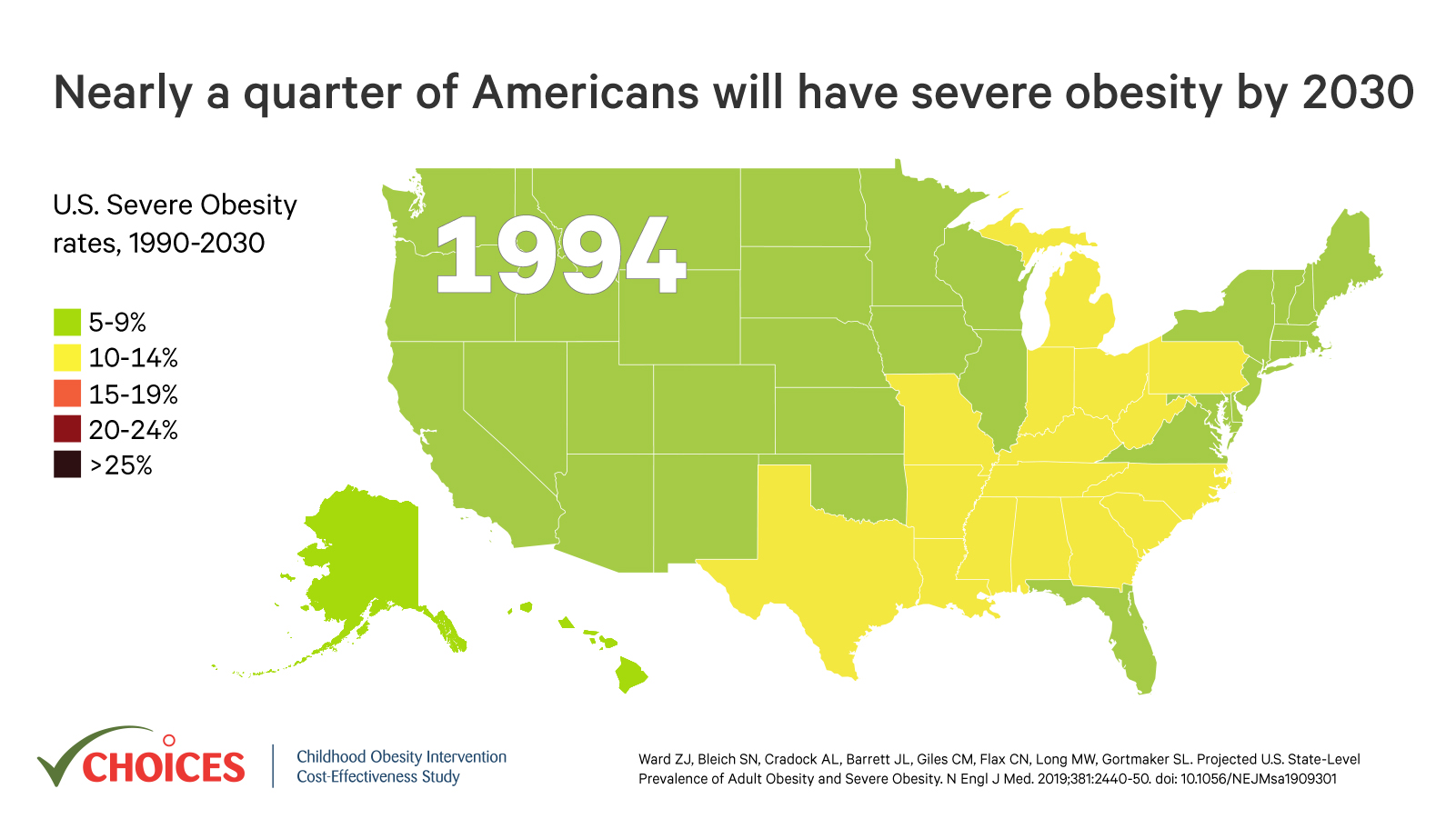 Ward ZJ, Bleich SN, Cradock AL, Barrett JL, Giles CM, Flax CN, Long MW, Gortmaker SL. Projected U.S. State-Level Prevalence of Adult Obesity and Severe Obesity. New England Journal of Medicine. 2019;381:2440-50. doi: 10.1056/NEJMsa1909301
The Future of Severe Obesity in the U.S.
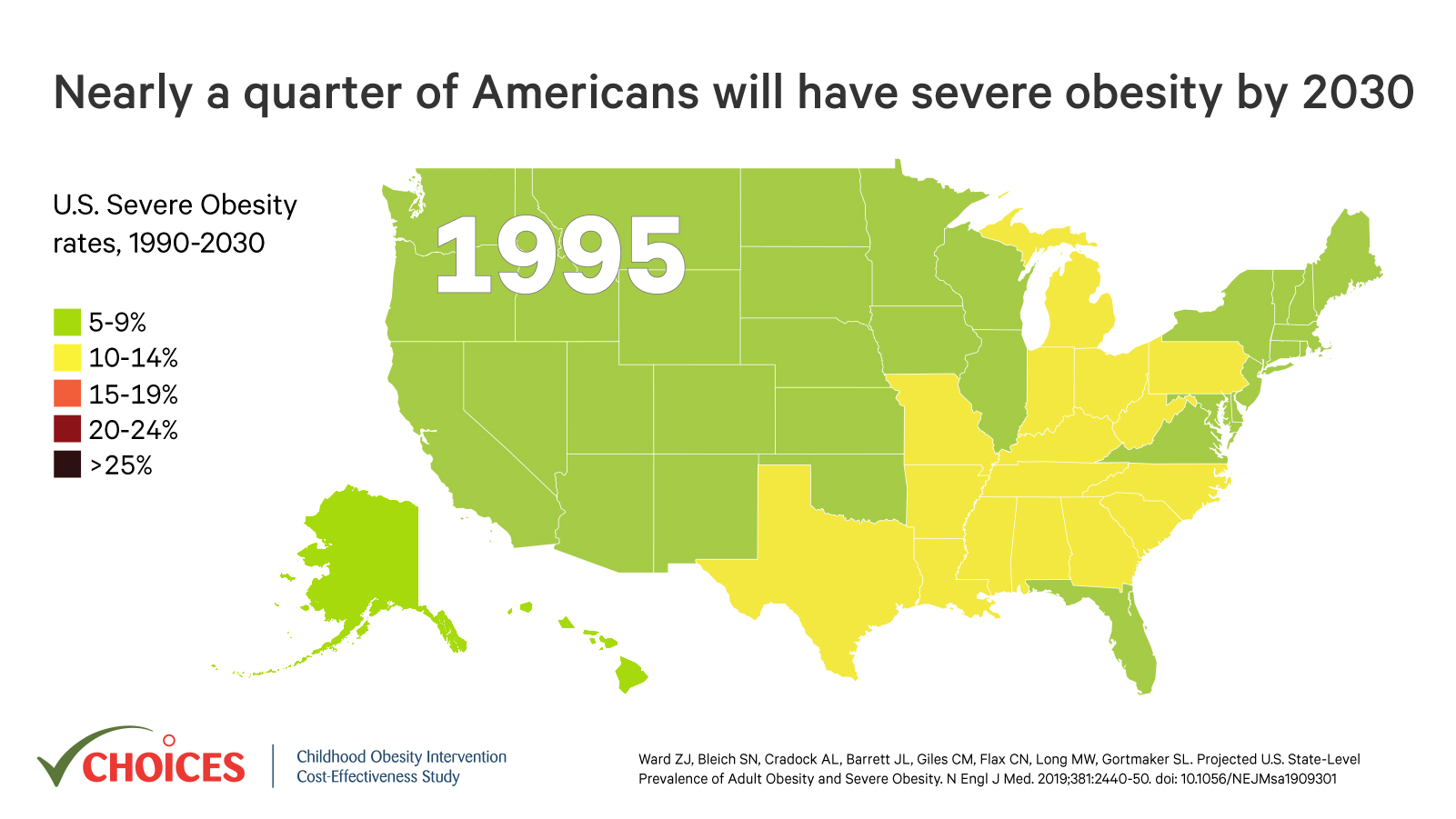 Ward ZJ, Bleich SN, Cradock AL, Barrett JL, Giles CM, Flax CN, Long MW, Gortmaker SL. Projected U.S. State-Level Prevalence of Adult Obesity and Severe Obesity. New England Journal of Medicine. 2019;381:2440-50. doi: 10.1056/NEJMsa1909301
The Future of Severe Obesity in the U.S.
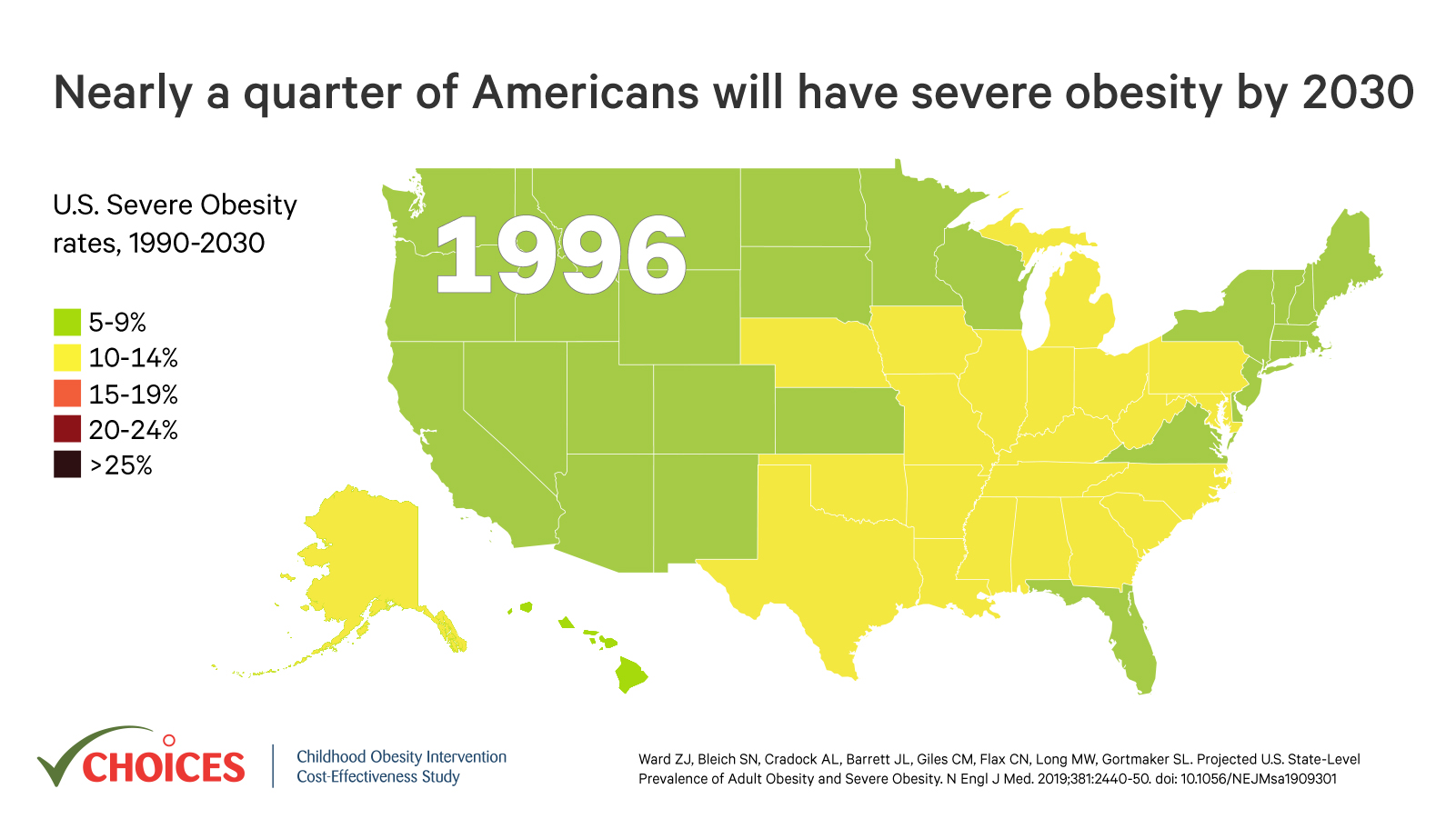 Ward ZJ, Bleich SN, Cradock AL, Barrett JL, Giles CM, Flax CN, Long MW, Gortmaker SL. Projected U.S. State-Level Prevalence of Adult Obesity and Severe Obesity. New England Journal of Medicine. 2019;381:2440-50. doi: 10.1056/NEJMsa1909301
The Future of Severe Obesity in the U.S.
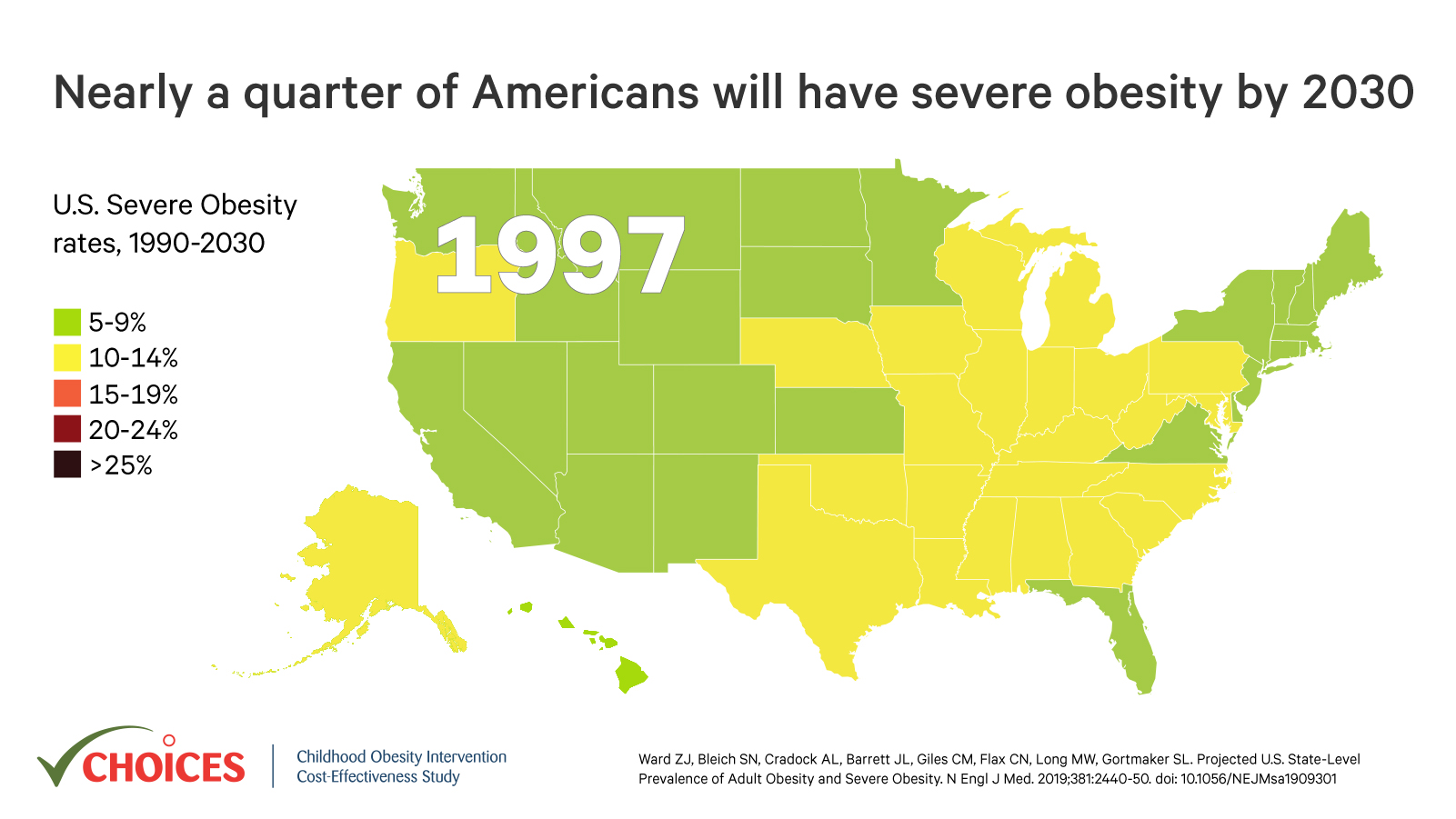 Ward ZJ, Bleich SN, Cradock AL, Barrett JL, Giles CM, Flax CN, Long MW, Gortmaker SL. Projected U.S. State-Level Prevalence of Adult Obesity and Severe Obesity. New England Journal of Medicine. 2019;381:2440-50. doi: 10.1056/NEJMsa1909301
The Future of Severe Obesity in the U.S.
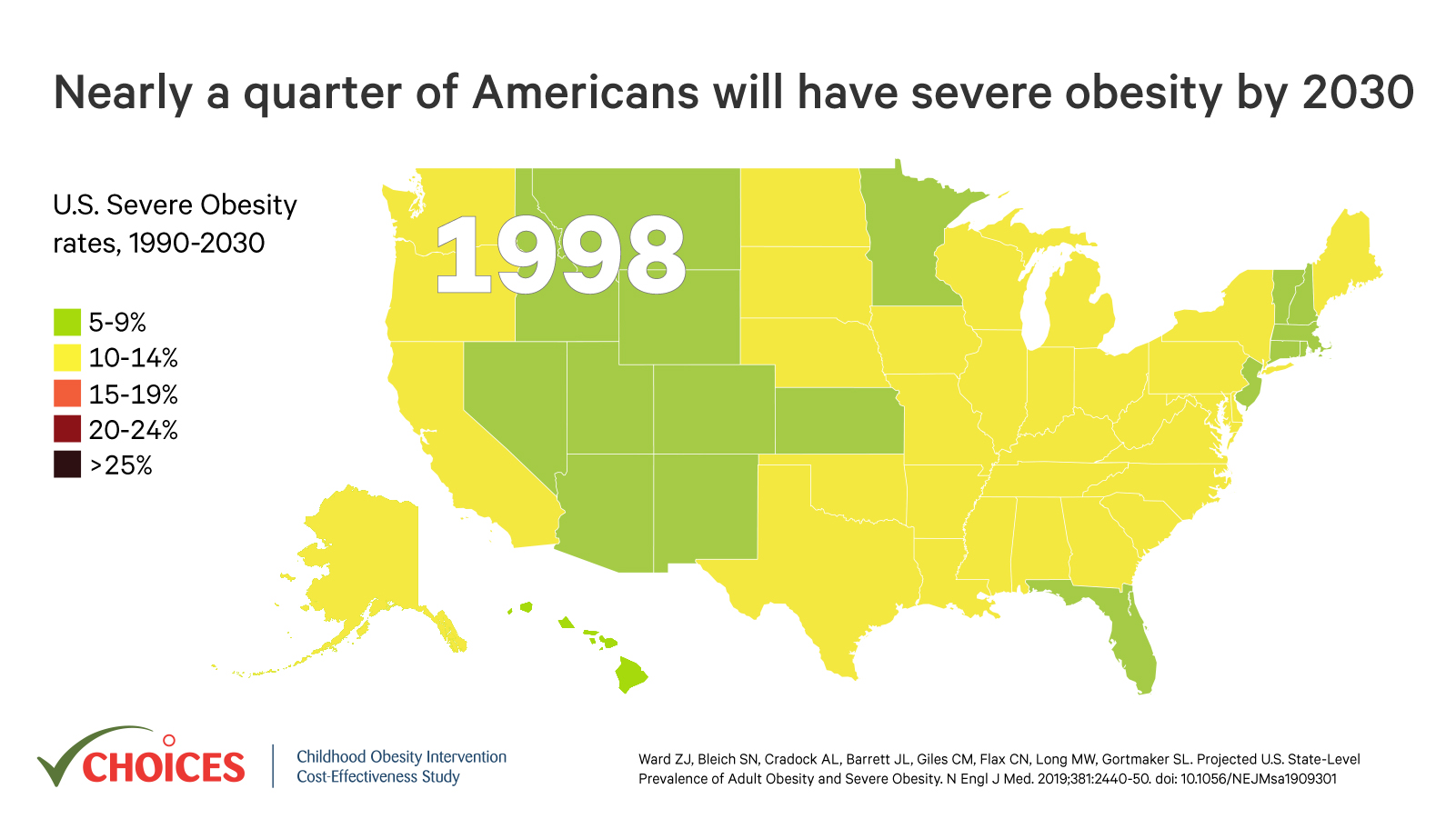 Ward ZJ, Bleich SN, Cradock AL, Barrett JL, Giles CM, Flax CN, Long MW, Gortmaker SL. Projected U.S. State-Level Prevalence of Adult Obesity and Severe Obesity. New England Journal of Medicine. 2019;381:2440-50. doi: 10.1056/NEJMsa1909301
The Future of Severe Obesity in the U.S.
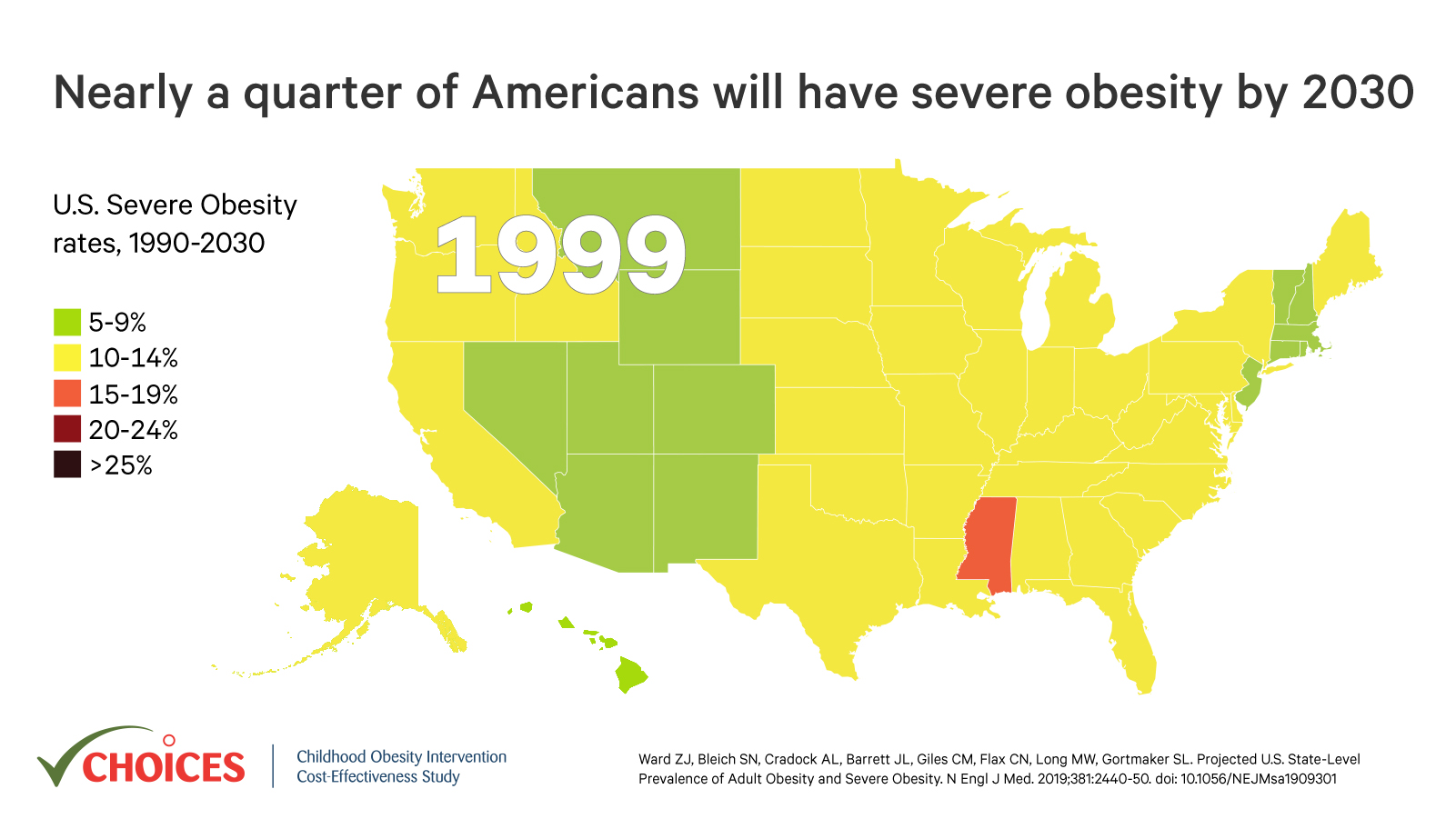 Ward ZJ, Bleich SN, Cradock AL, Barrett JL, Giles CM, Flax CN, Long MW, Gortmaker SL. Projected U.S. State-Level Prevalence of Adult Obesity and Severe Obesity. New England Journal of Medicine. 2019;381:2440-50. doi: 10.1056/NEJMsa1909301
The Future of Severe Obesity in the U.S.
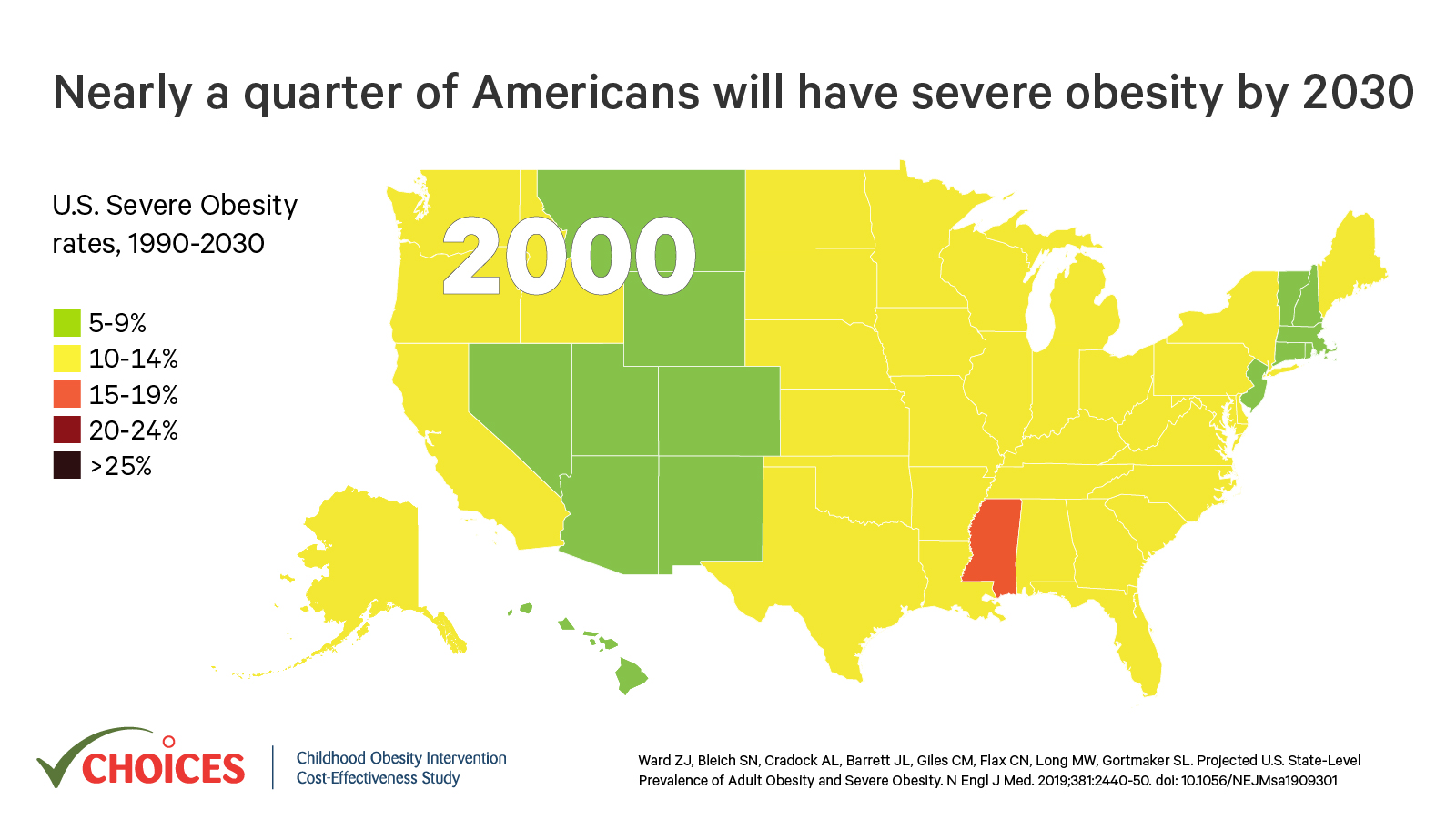 Ward ZJ, Bleich SN, Cradock AL, Barrett JL, Giles CM, Flax CN, Long MW, Gortmaker SL. Projected U.S. State-Level Prevalence of Adult Obesity and Severe Obesity. New England Journal of Medicine. 2019;381:2440-50. doi: 10.1056/NEJMsa1909301
The Future of Severe Obesity in the U.S.
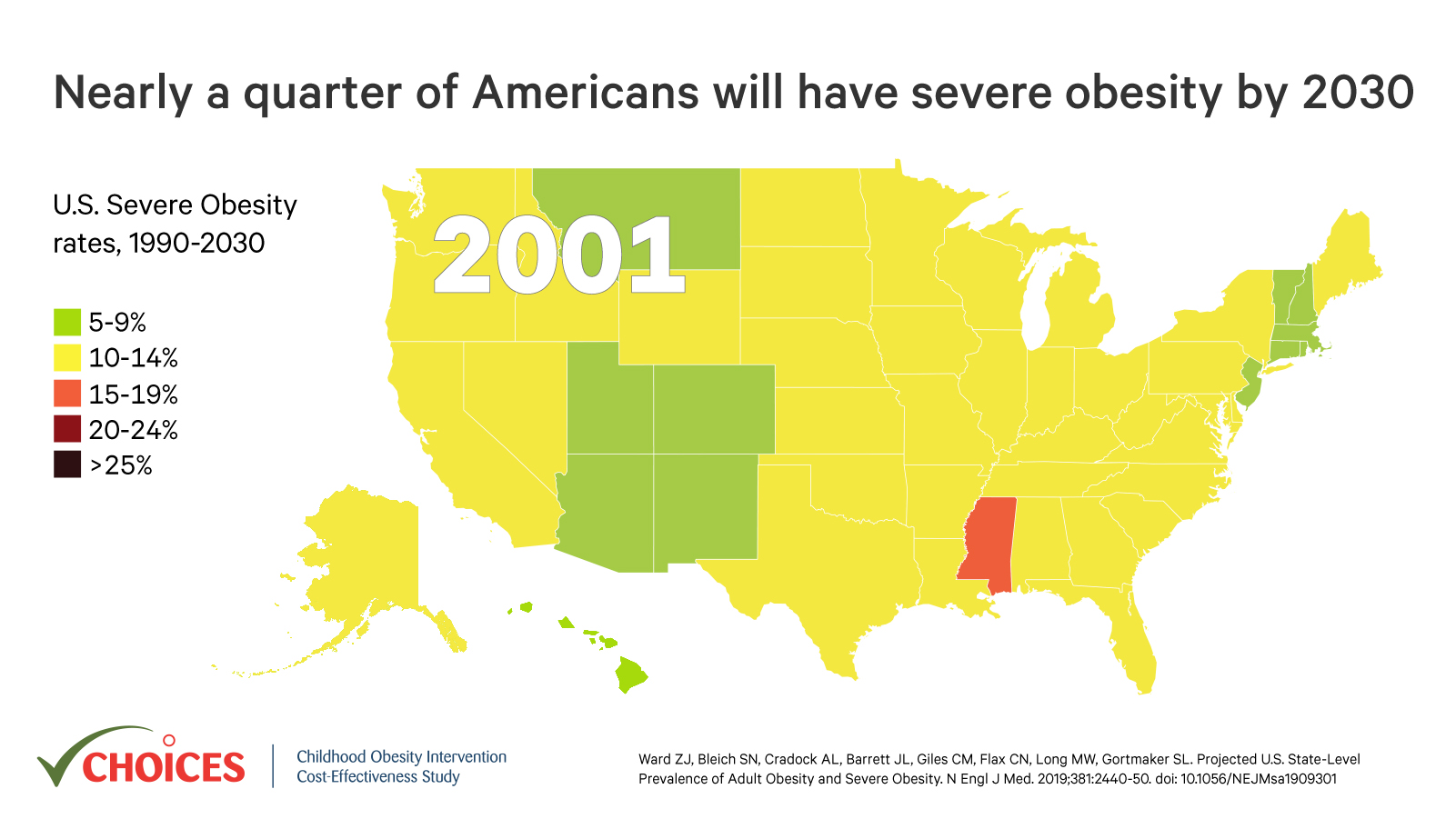 Ward ZJ, Bleich SN, Cradock AL, Barrett JL, Giles CM, Flax CN, Long MW, Gortmaker SL. Projected U.S. State-Level Prevalence of Adult Obesity and Severe Obesity. New England Journal of Medicine. 2019;381:2440-50. doi: 10.1056/NEJMsa1909301
The Future of Severe Obesity in the U.S.
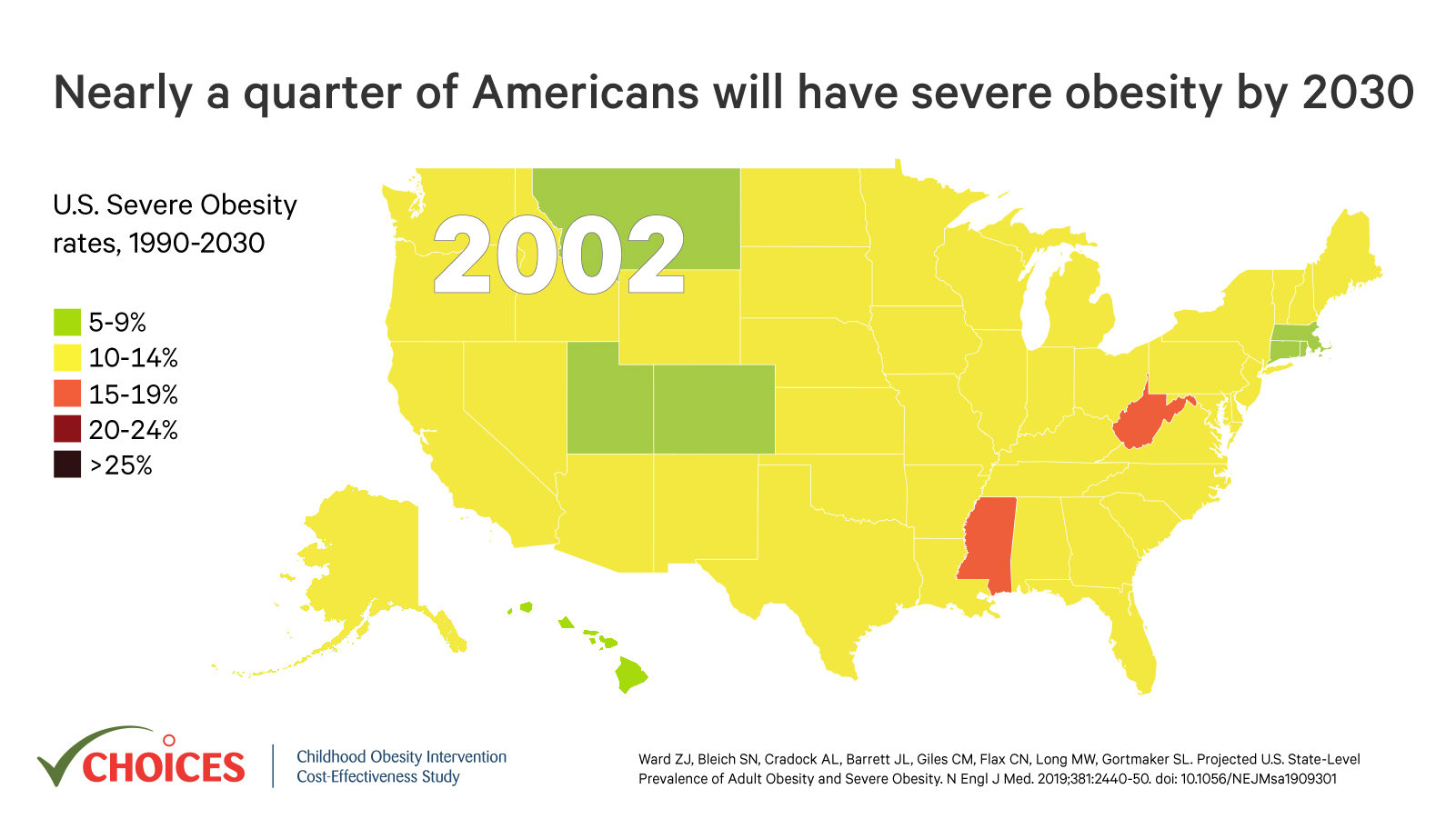 Ward ZJ, Bleich SN, Cradock AL, Barrett JL, Giles CM, Flax CN, Long MW, Gortmaker SL. Projected U.S. State-Level Prevalence of Adult Obesity and Severe Obesity. New England Journal of Medicine. 2019;381:2440-50. doi: 10.1056/NEJMsa1909301
The Future of Severe Obesity in the U.S.
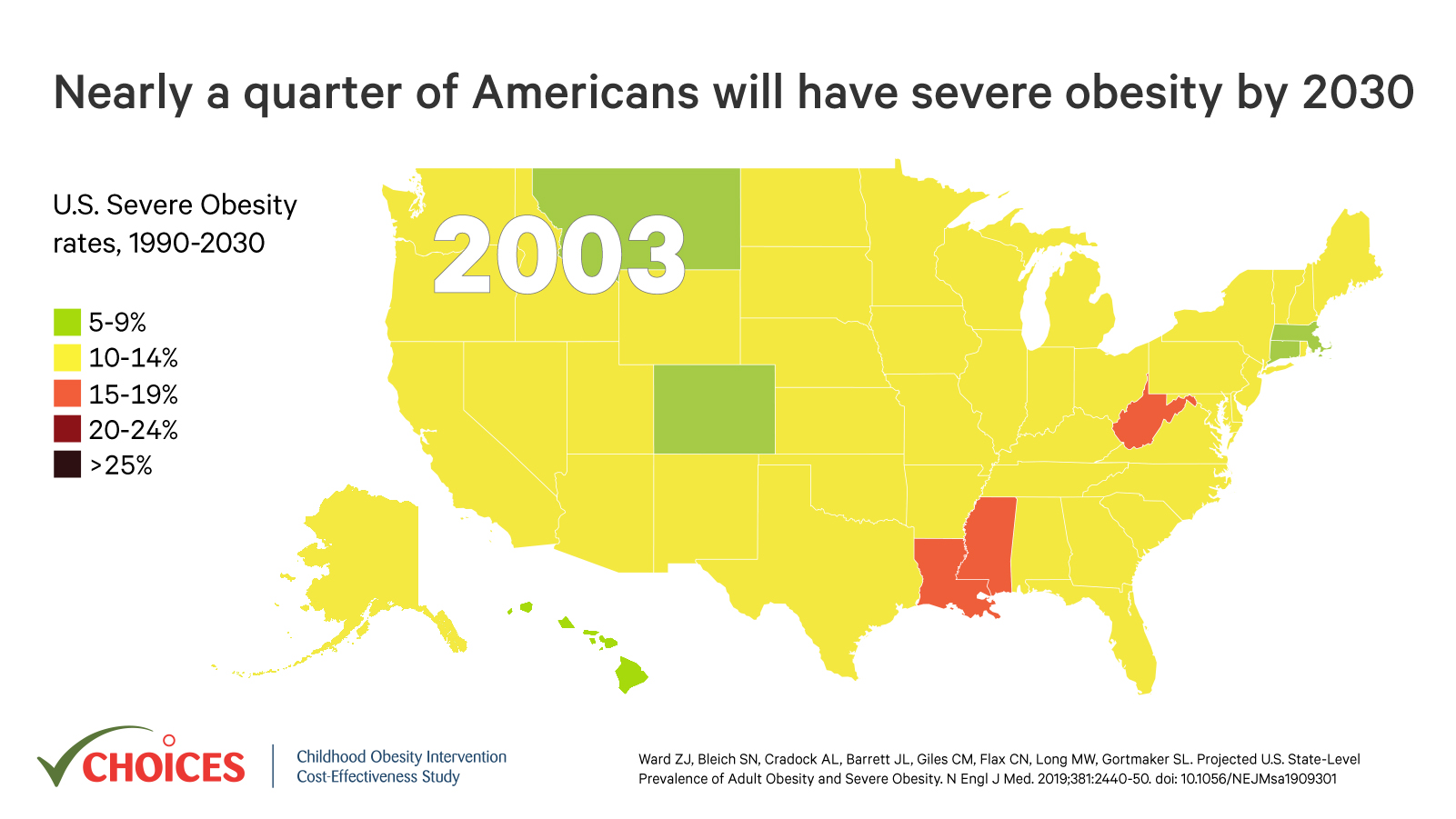 Ward ZJ, Bleich SN, Cradock AL, Barrett JL, Giles CM, Flax CN, Long MW, Gortmaker SL. Projected U.S. State-Level Prevalence of Adult Obesity and Severe Obesity. New England Journal of Medicine. 2019;381:2440-50. doi: 10.1056/NEJMsa1909301
The Future of Severe Obesity in the U.S.
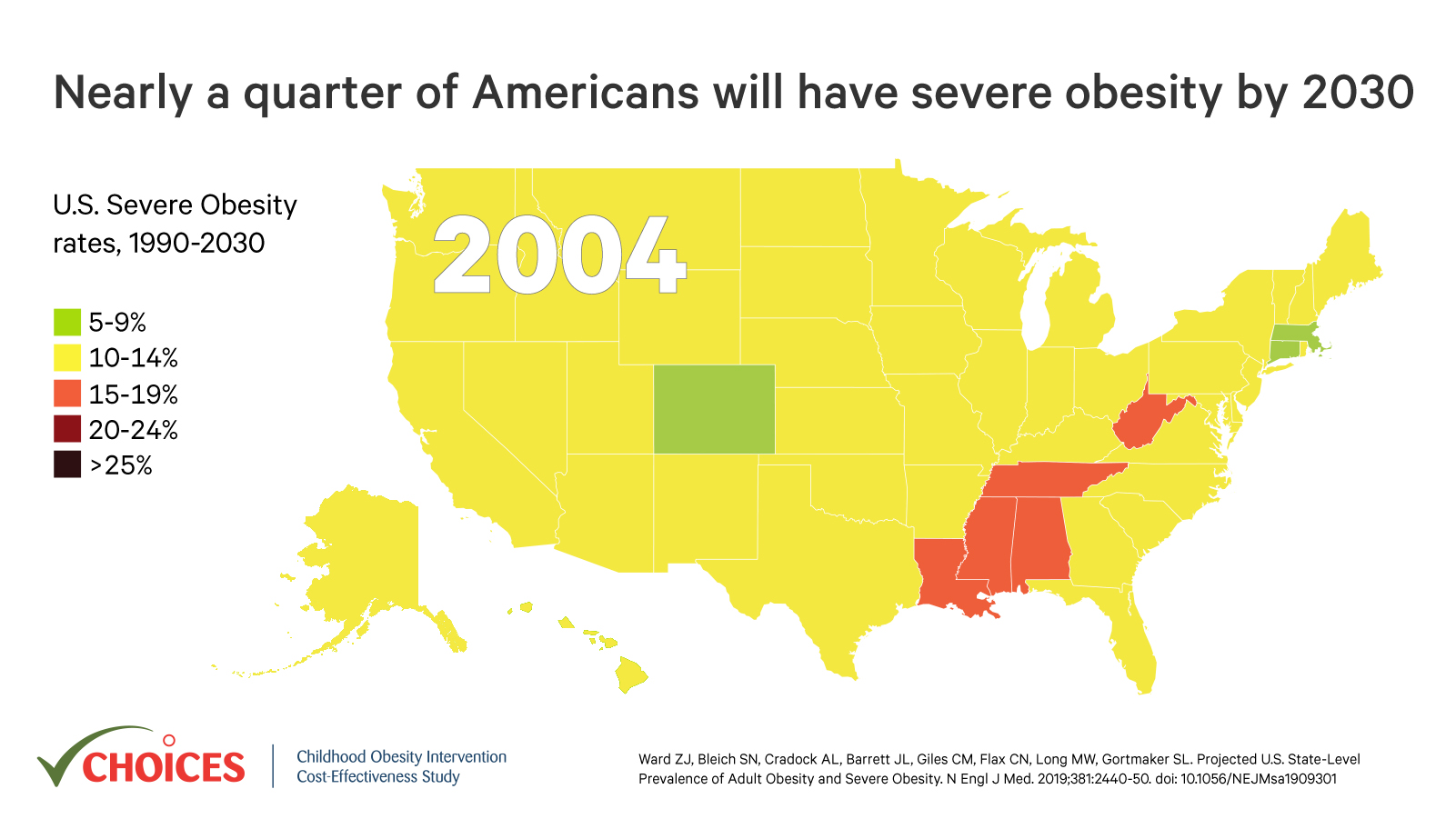 Ward ZJ, Bleich SN, Cradock AL, Barrett JL, Giles CM, Flax CN, Long MW, Gortmaker SL. Projected U.S. State-Level Prevalence of Adult Obesity and Severe Obesity. New England Journal of Medicine. 2019;381:2440-50. doi: 10.1056/NEJMsa1909301
The Future of Severe Obesity in the U.S.
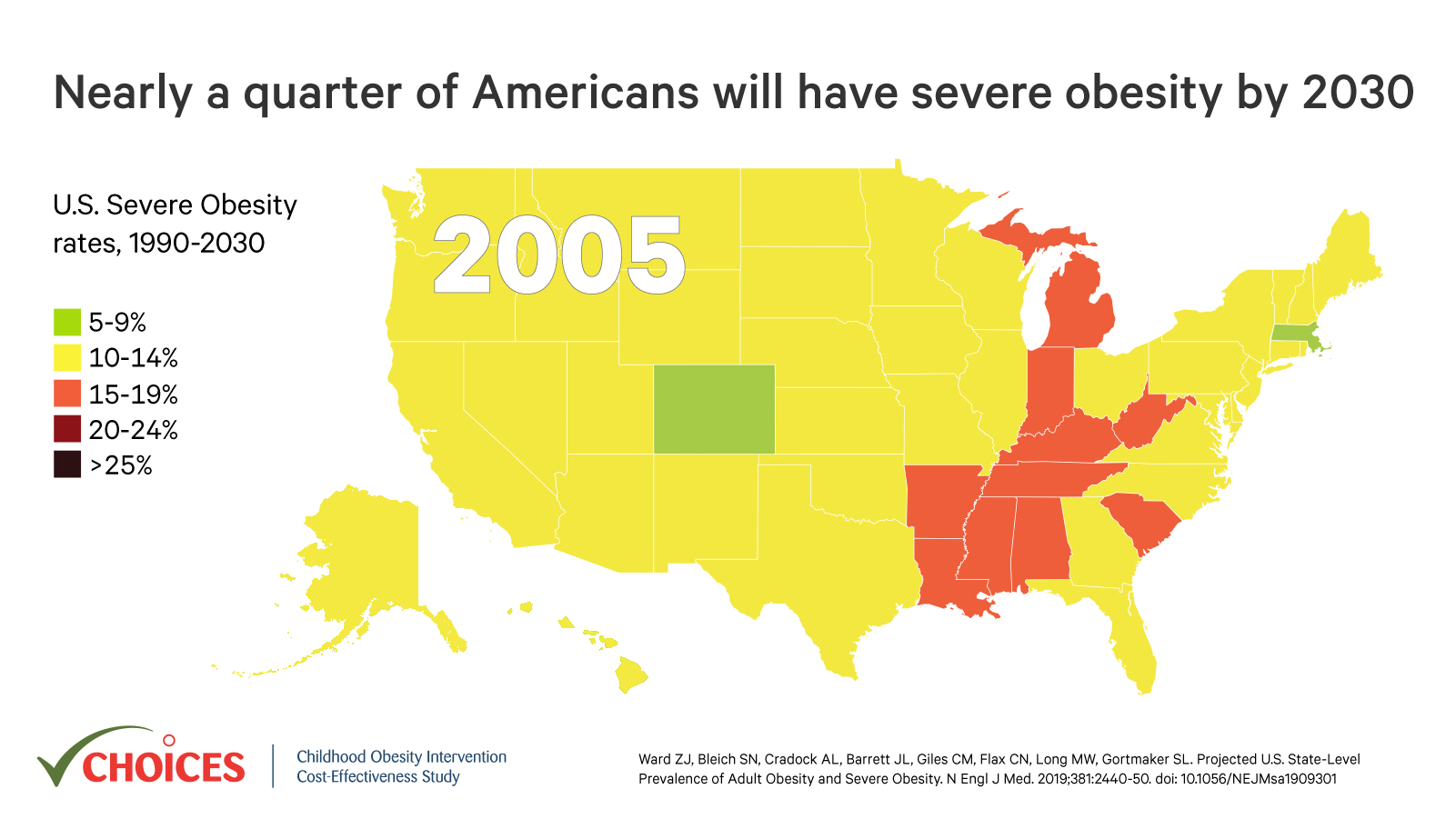 Ward ZJ, Bleich SN, Cradock AL, Barrett JL, Giles CM, Flax CN, Long MW, Gortmaker SL. Projected U.S. State-Level Prevalence of Adult Obesity and Severe Obesity. New England Journal of Medicine. 2019;381:2440-50. doi: 10.1056/NEJMsa1909301
The Future of Severe Obesity in the U.S.
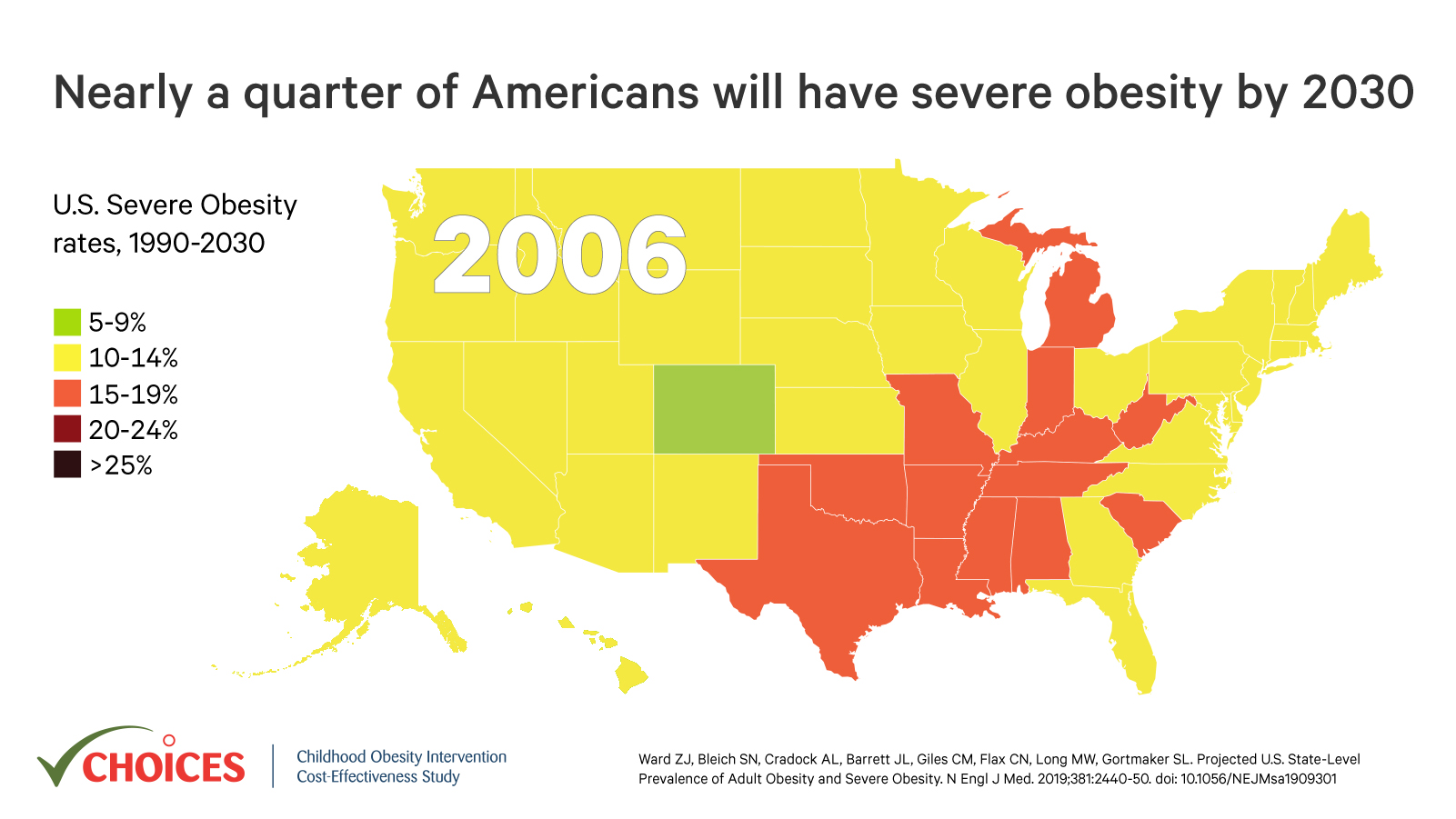 Ward ZJ, Bleich SN, Cradock AL, Barrett JL, Giles CM, Flax CN, Long MW, Gortmaker SL. Projected U.S. State-Level Prevalence of Adult Obesity and Severe Obesity. New England Journal of Medicine. 2019;381:2440-50. doi: 10.1056/NEJMsa1909301
The Future of Severe Obesity in the U.S.
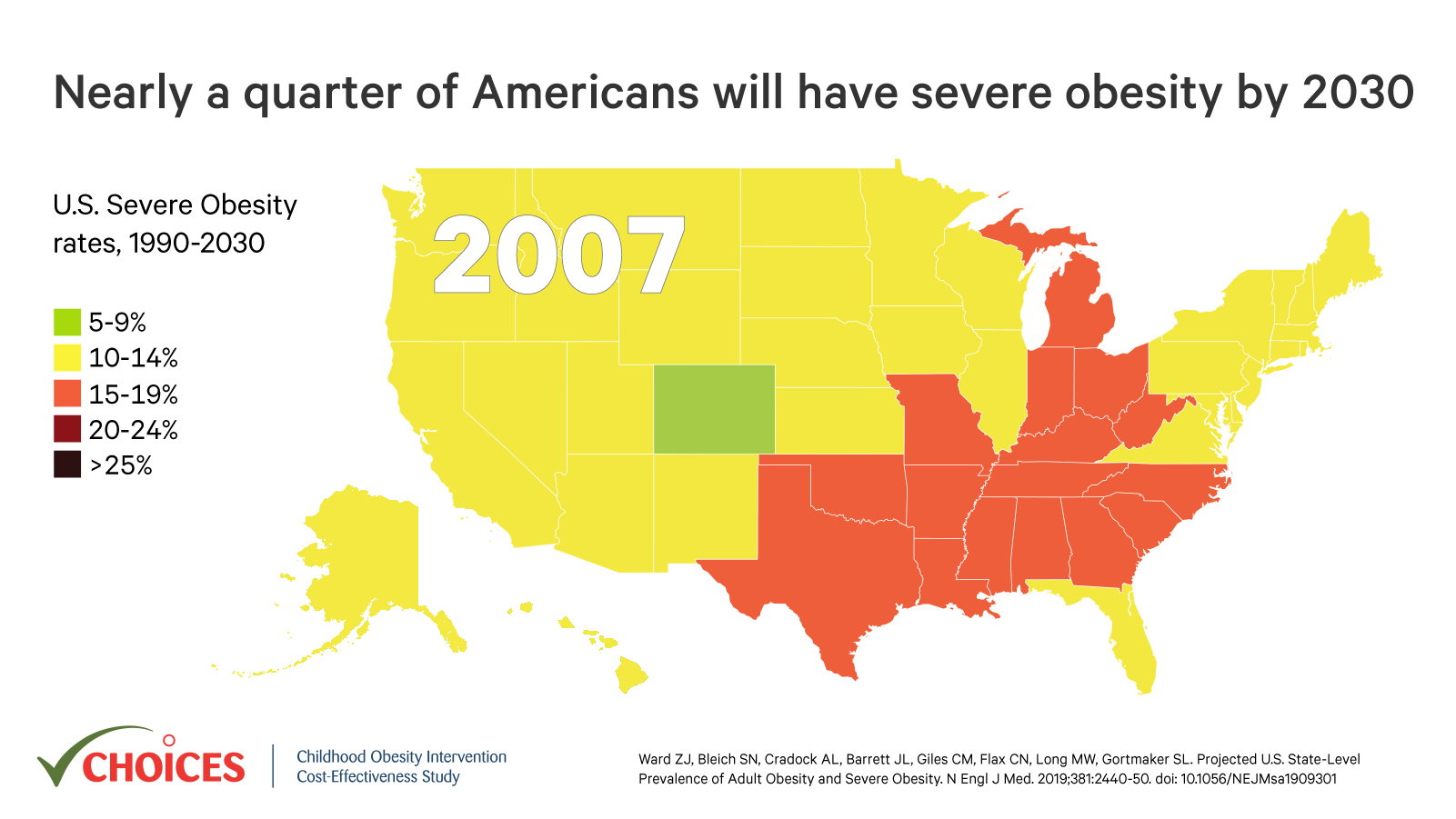 Ward ZJ, Bleich SN, Cradock AL, Barrett JL, Giles CM, Flax CN, Long MW, Gortmaker SL. Projected U.S. State-Level Prevalence of Adult Obesity and Severe Obesity. New England Journal of Medicine. 2019;381:2440-50. doi: 10.1056/NEJMsa1909301
The Future of Severe Obesity in the U.S.
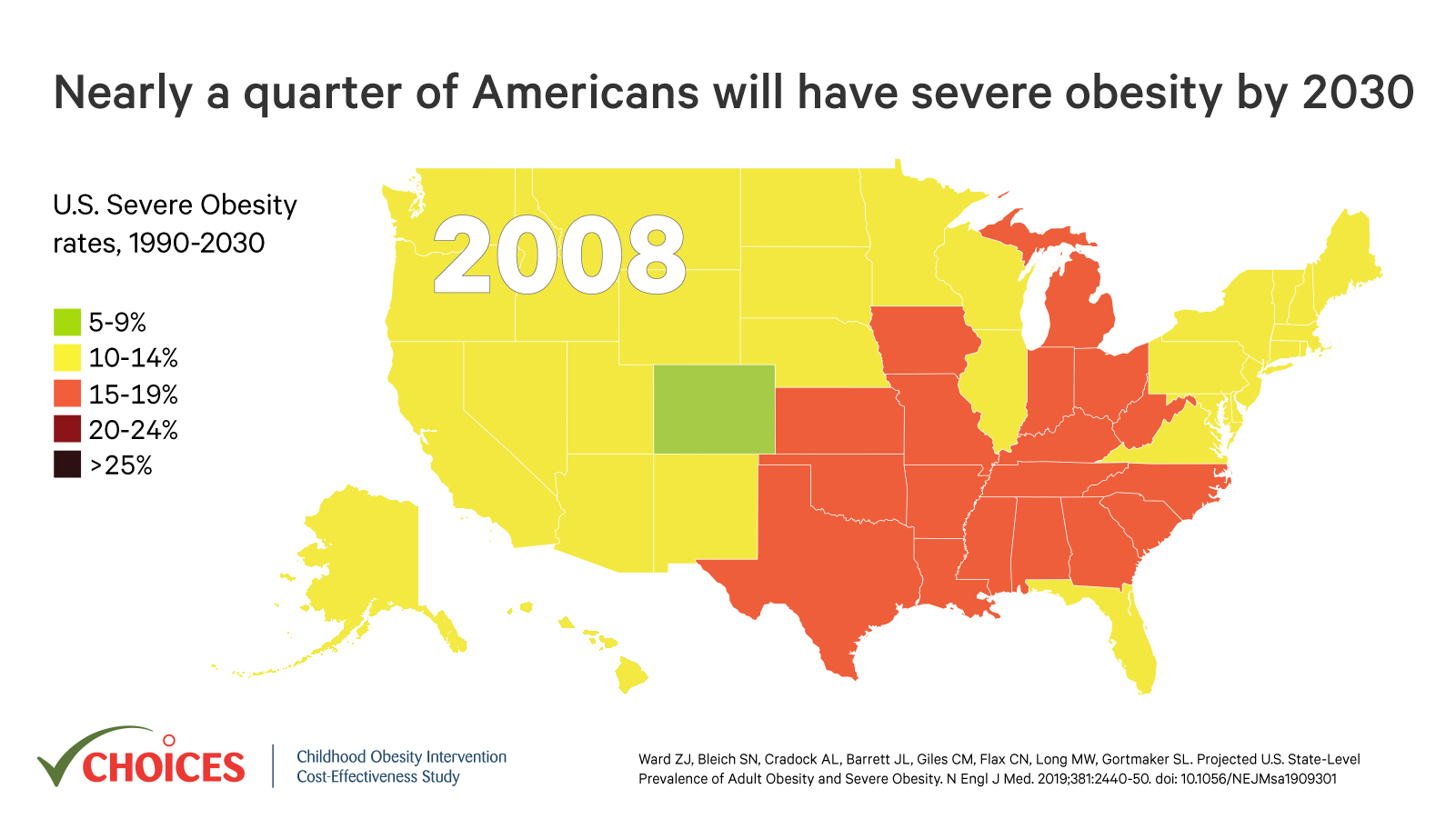 Ward ZJ, Bleich SN, Cradock AL, Barrett JL, Giles CM, Flax CN, Long MW, Gortmaker SL. Projected U.S. State-Level Prevalence of Adult Obesity and Severe Obesity. New England Journal of Medicine. 2019;381:2440-50. doi: 10.1056/NEJMsa1909301
The Future of Severe Obesity in the U.S.
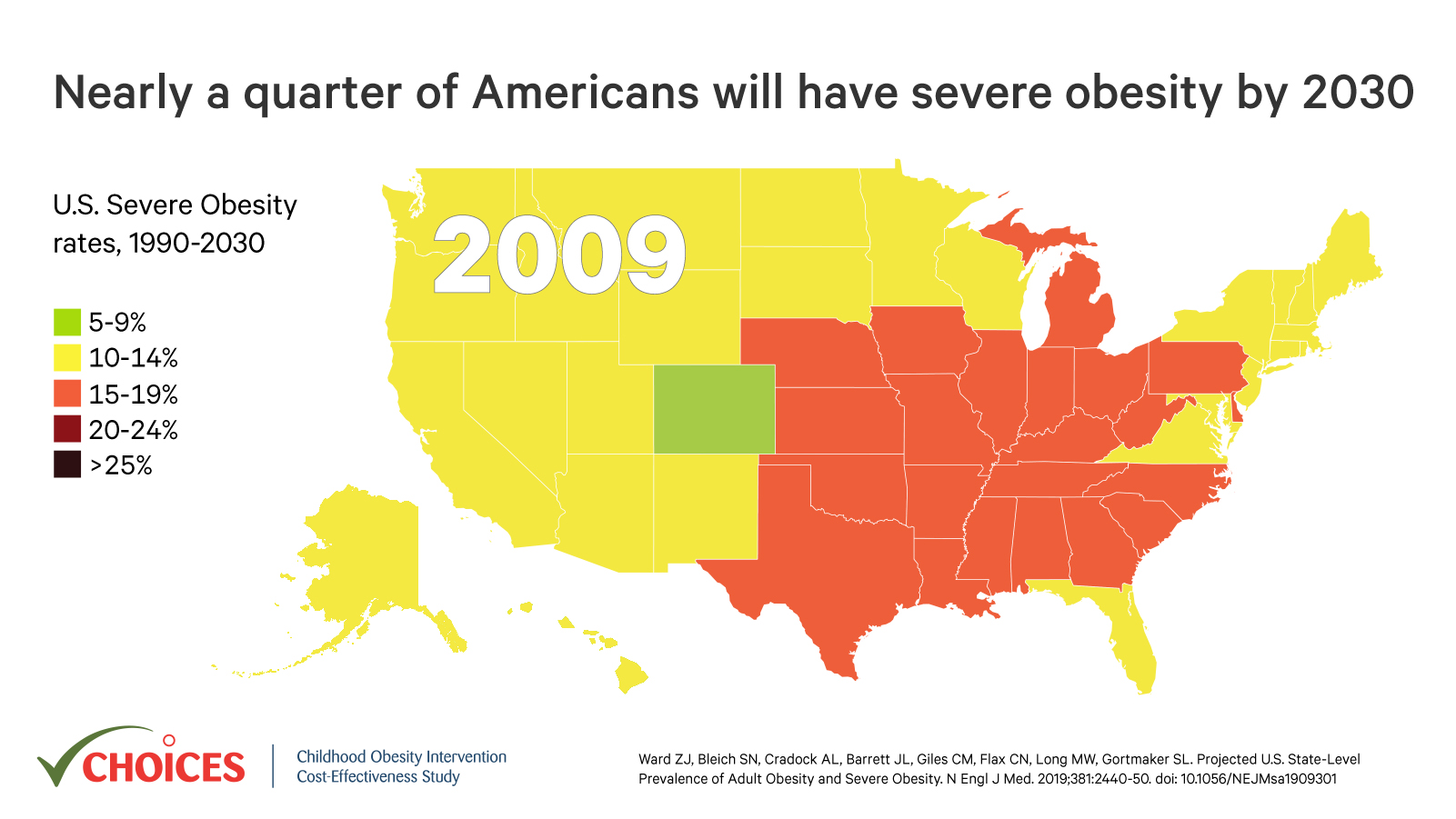 Ward ZJ, Bleich SN, Cradock AL, Barrett JL, Giles CM, Flax CN, Long MW, Gortmaker SL. Projected U.S. State-Level Prevalence of Adult Obesity and Severe Obesity. New England Journal of Medicine. 2019;381:2440-50. doi: 10.1056/NEJMsa1909301
The Future of Severe Obesity in the U.S.
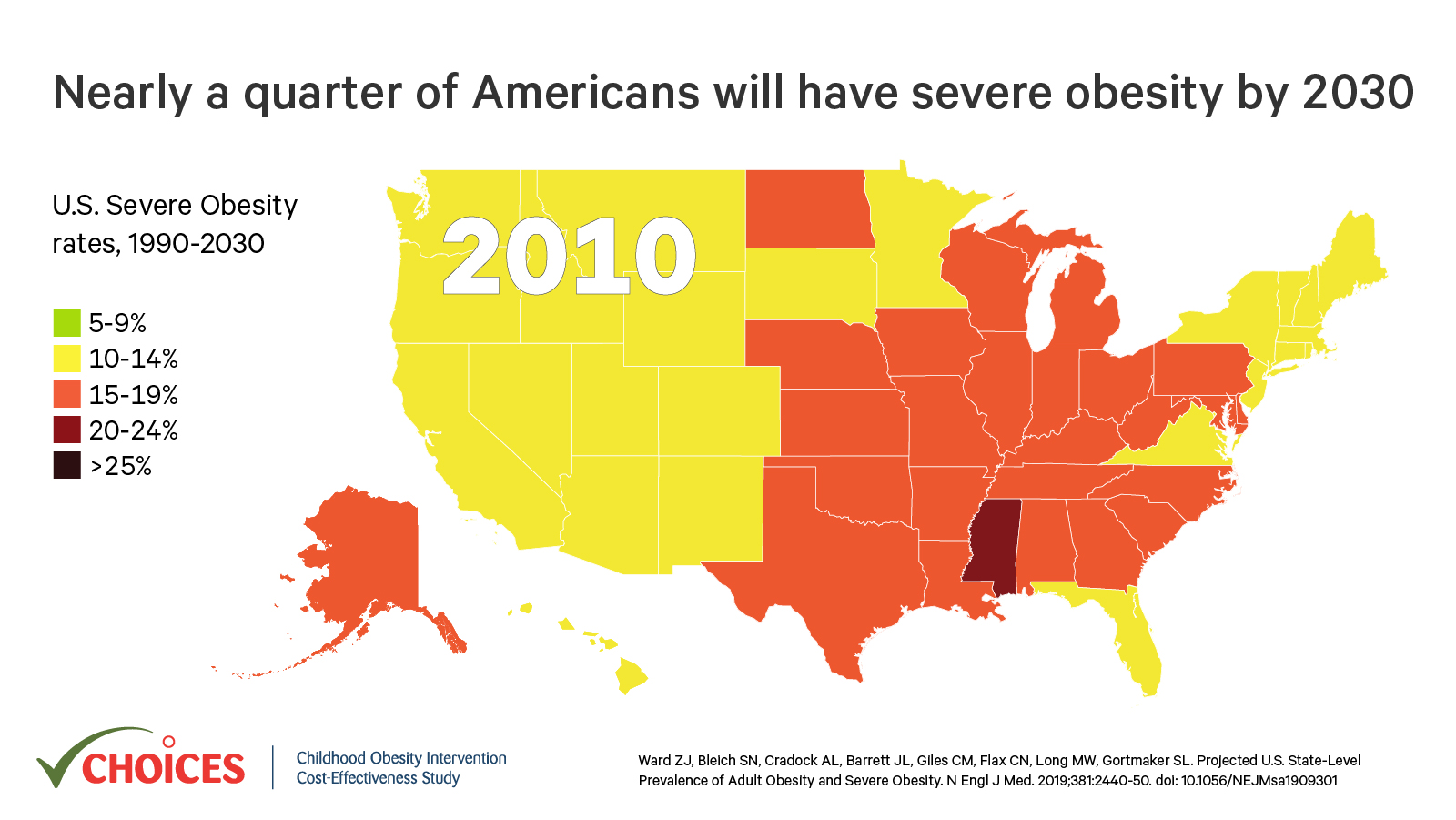 Ward ZJ, Bleich SN, Cradock AL, Barrett JL, Giles CM, Flax CN, Long MW, Gortmaker SL. Projected U.S. State-Level Prevalence of Adult Obesity and Severe Obesity. New England Journal of Medicine. 2019;381:2440-50. doi: 10.1056/NEJMsa1909301
The Future of Severe Obesity in the U.S.
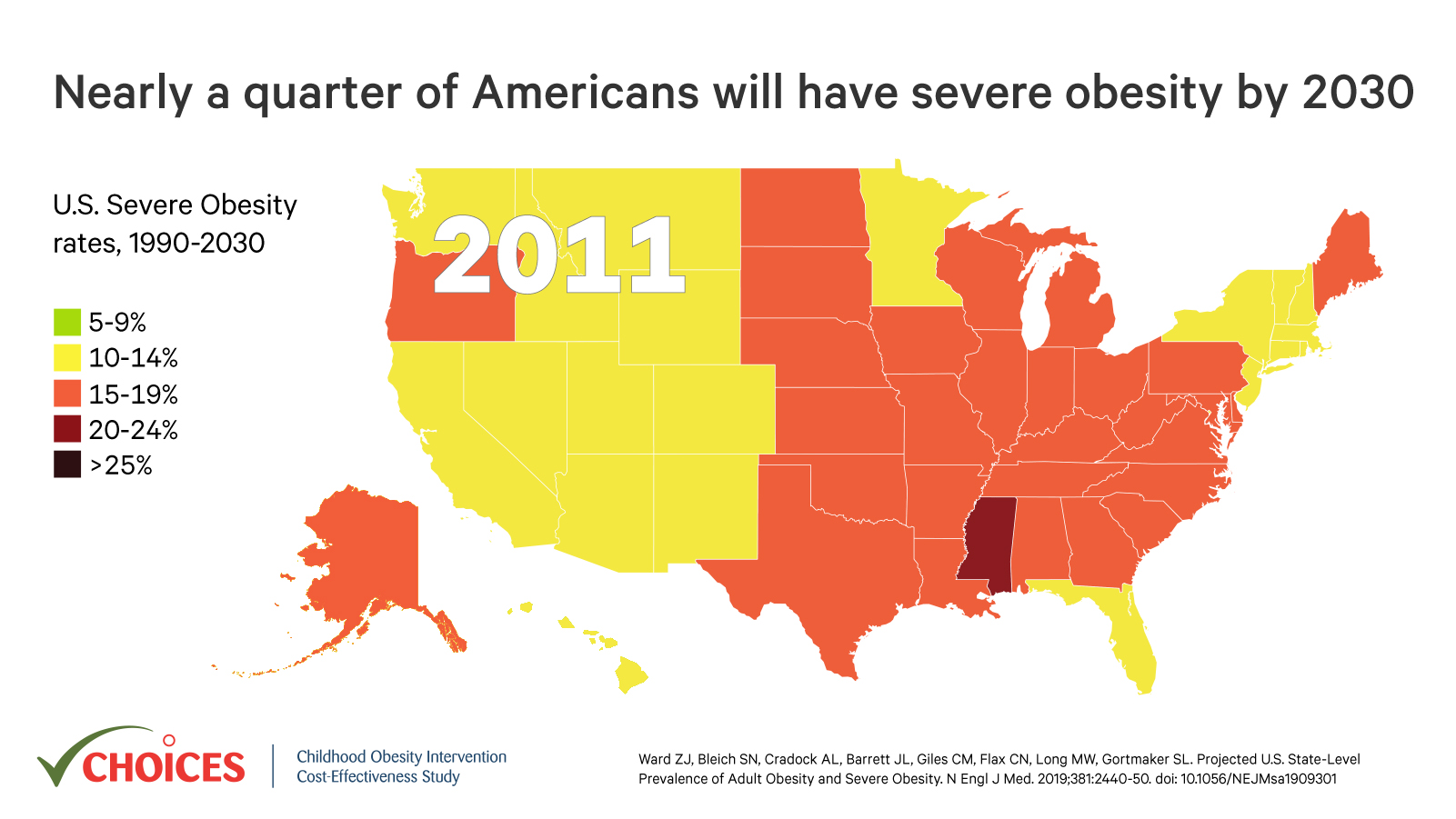 Ward ZJ, Bleich SN, Cradock AL, Barrett JL, Giles CM, Flax CN, Long MW, Gortmaker SL. Projected U.S. State-Level Prevalence of Adult Obesity and Severe Obesity. New England Journal of Medicine. 2019;381:2440-50. doi: 10.1056/NEJMsa1909301
The Future of Severe Obesity in the U.S.
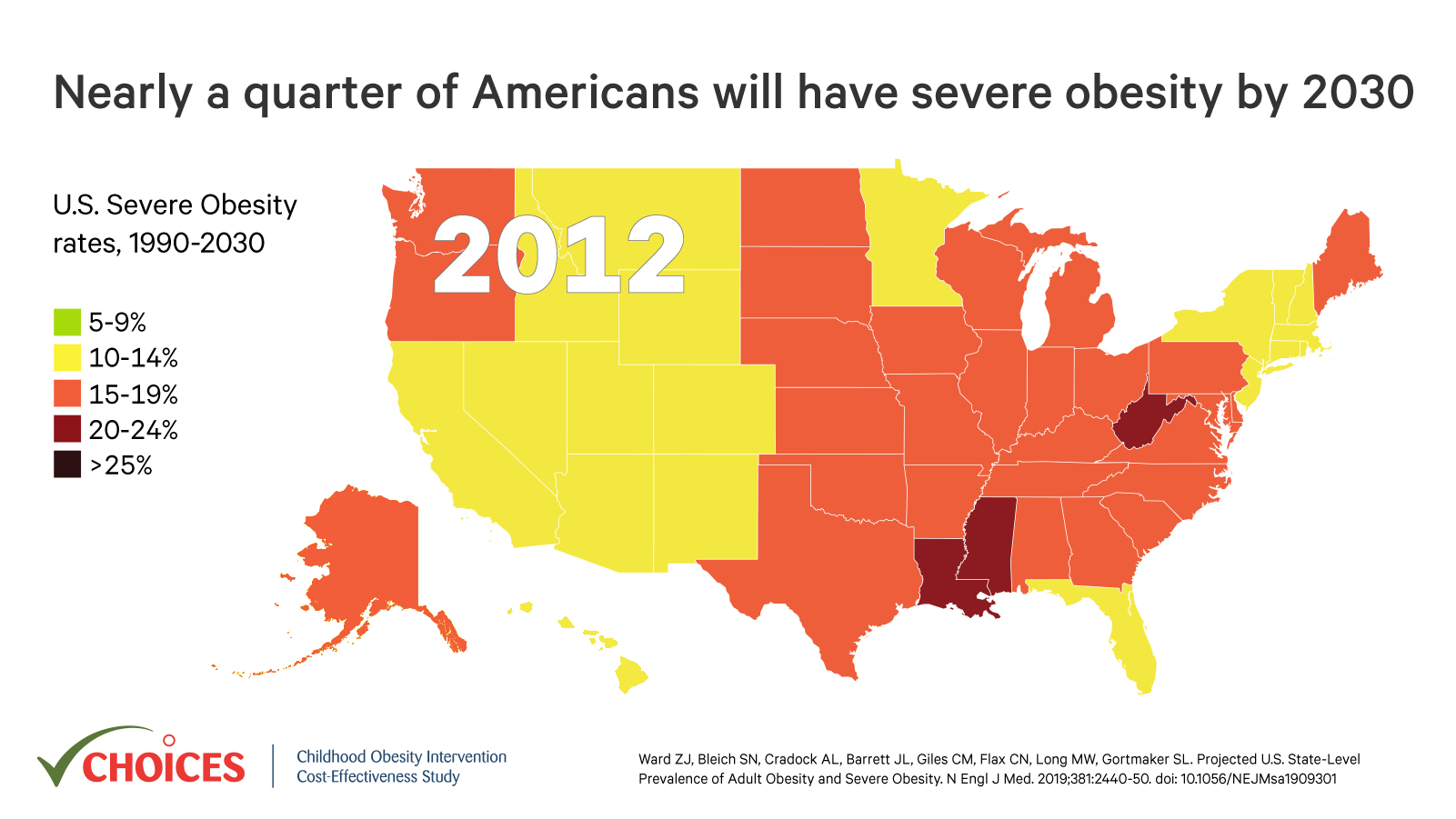 Ward ZJ, Bleich SN, Cradock AL, Barrett JL, Giles CM, Flax CN, Long MW, Gortmaker SL. Projected U.S. State-Level Prevalence of Adult Obesity and Severe Obesity. New England Journal of Medicine. 2019;381:2440-50. doi: 10.1056/NEJMsa1909301
The Future of Severe Obesity in the U.S.
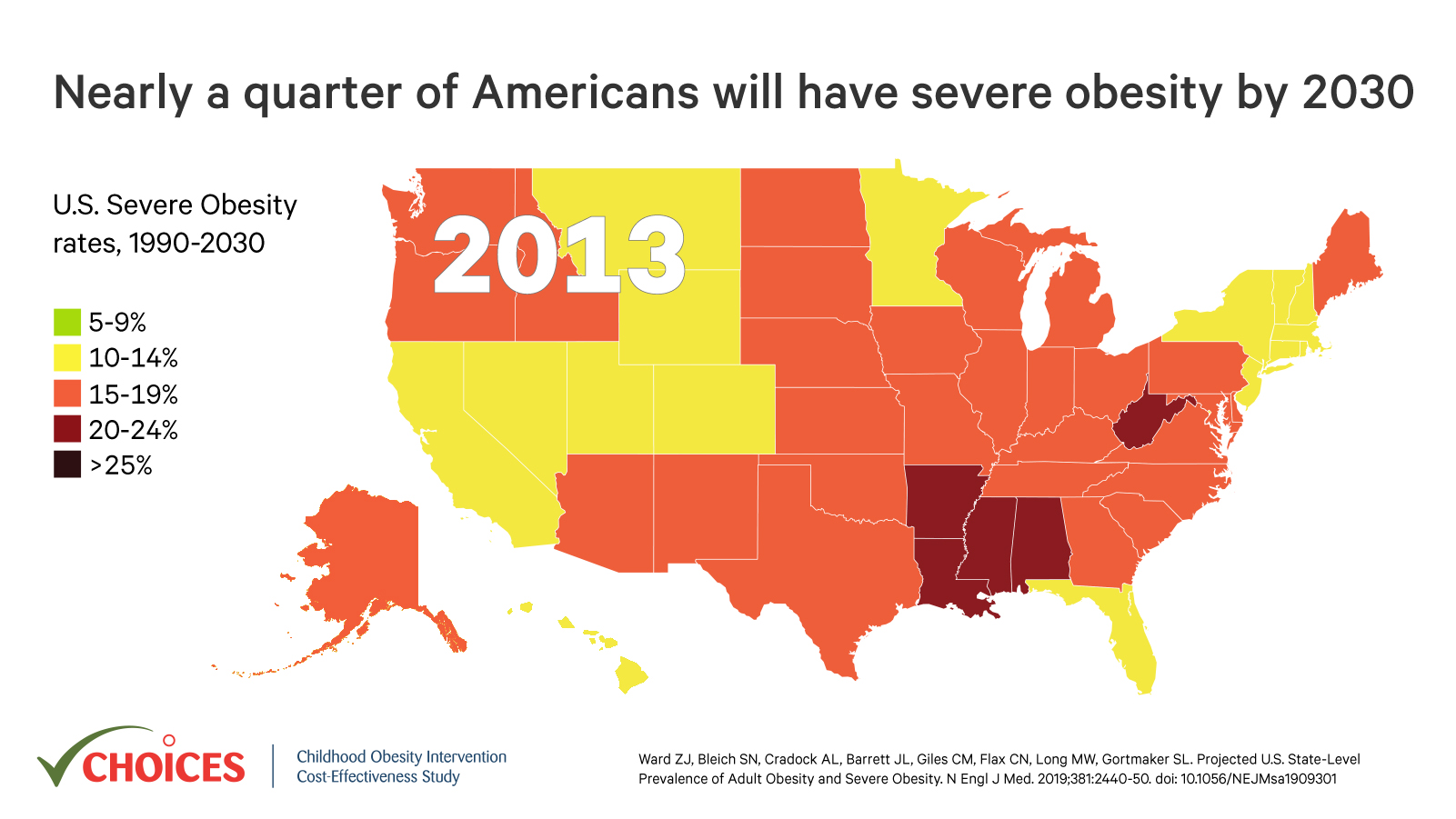 Ward ZJ, Bleich SN, Cradock AL, Barrett JL, Giles CM, Flax CN, Long MW, Gortmaker SL. Projected U.S. State-Level Prevalence of Adult Obesity and Severe Obesity. New England Journal of Medicine. 2019;381:2440-50. doi: 10.1056/NEJMsa1909301
The Future of Severe Obesity in the U.S.
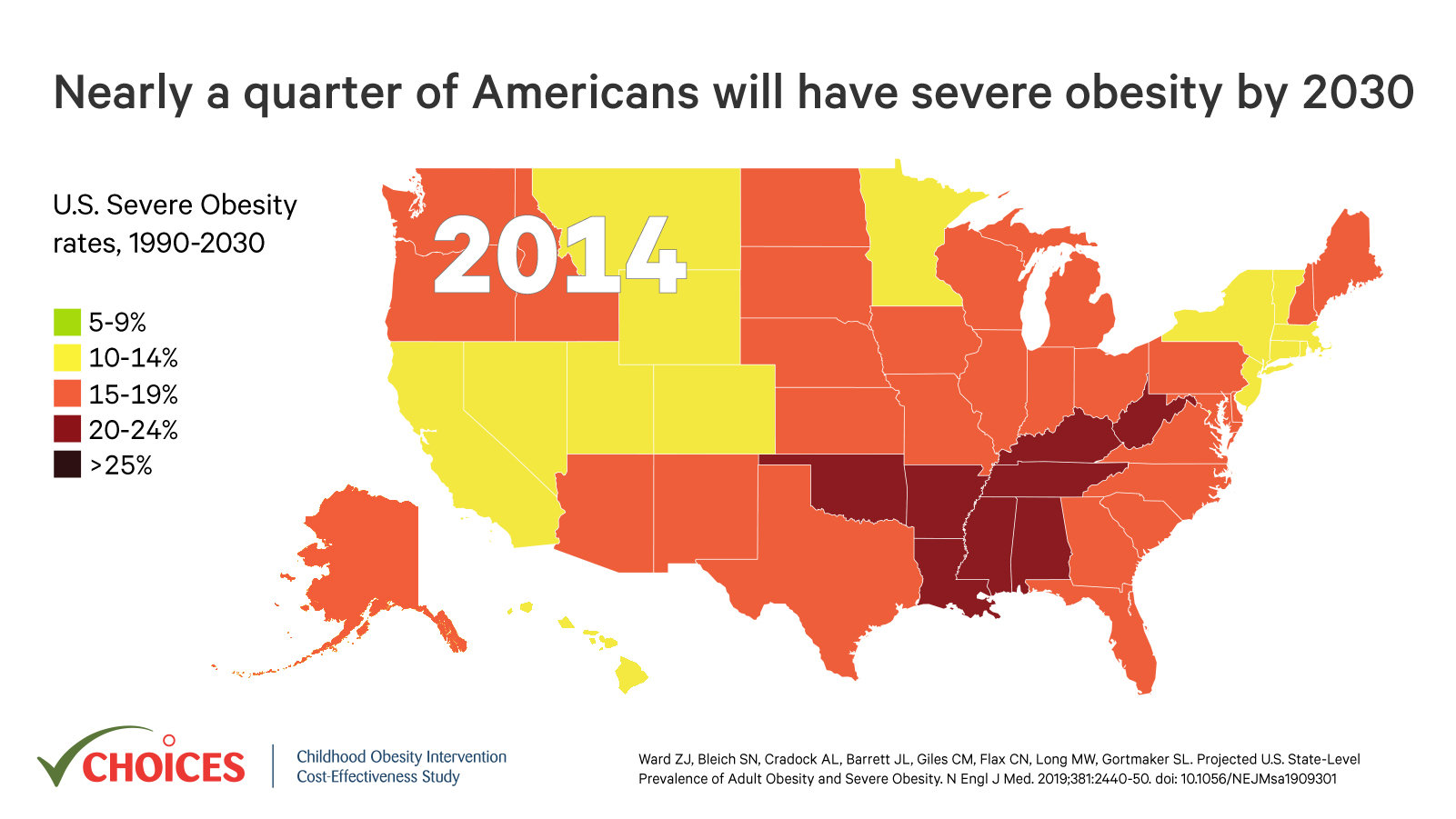 Ward ZJ, Bleich SN, Cradock AL, Barrett JL, Giles CM, Flax CN, Long MW, Gortmaker SL. Projected U.S. State-Level Prevalence of Adult Obesity and Severe Obesity. New England Journal of Medicine. 2019;381:2440-50. doi: 10.1056/NEJMsa1909301
The Future of Severe Obesity in the U.S.
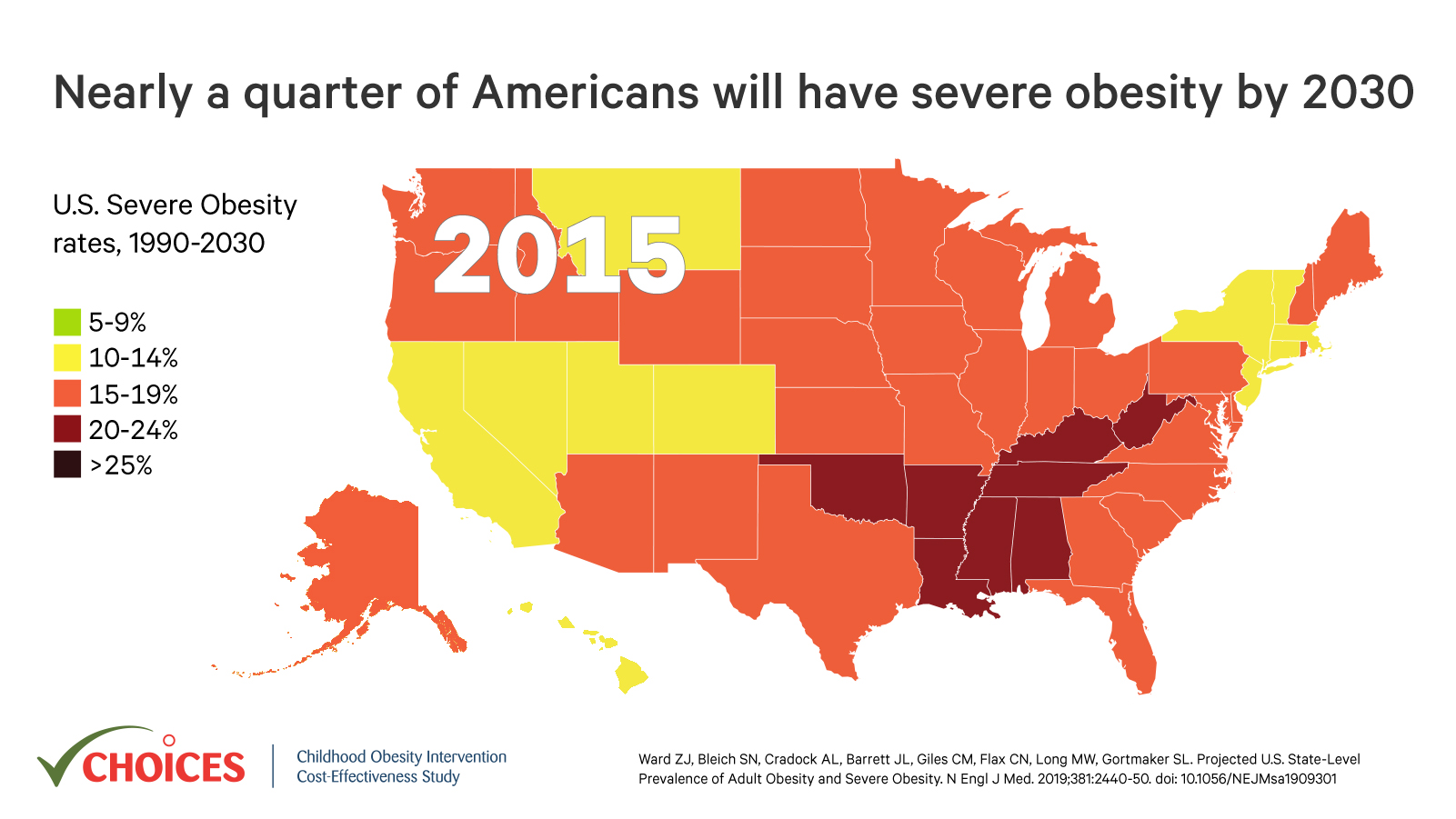 Ward ZJ, Bleich SN, Cradock AL, Barrett JL, Giles CM, Flax CN, Long MW, Gortmaker SL. Projected U.S. State-Level Prevalence of Adult Obesity and Severe Obesity. New England Journal of Medicine. 2019;381:2440-50. doi: 10.1056/NEJMsa1909301
The Future of Severe Obesity in the U.S.
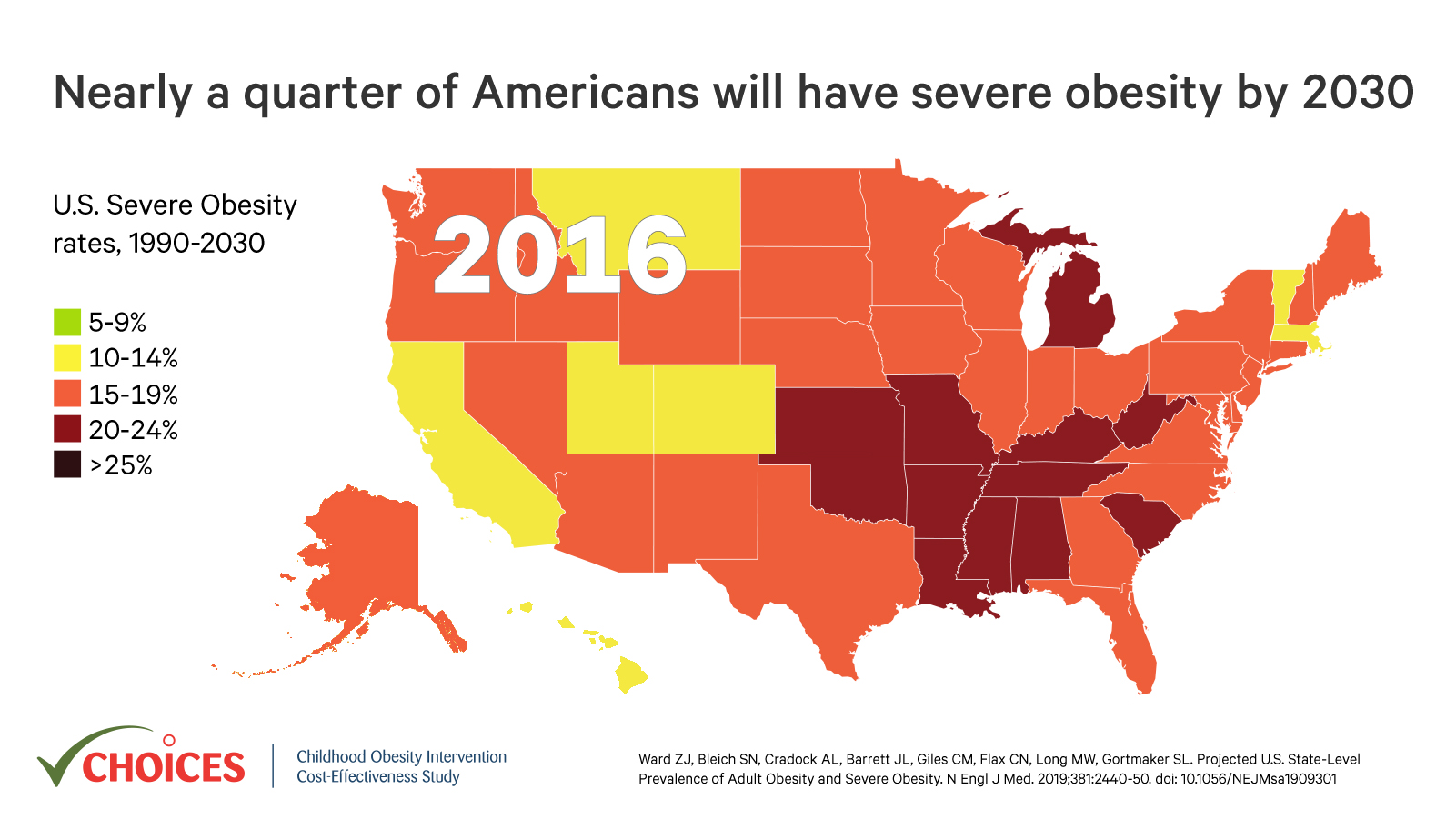 Ward ZJ, Bleich SN, Cradock AL, Barrett JL, Giles CM, Flax CN, Long MW, Gortmaker SL. Projected U.S. State-Level Prevalence of Adult Obesity and Severe Obesity. New England Journal of Medicine. 2019;381:2440-50. doi: 10.1056/NEJMsa1909301
The Future of Severe Obesity in the U.S.
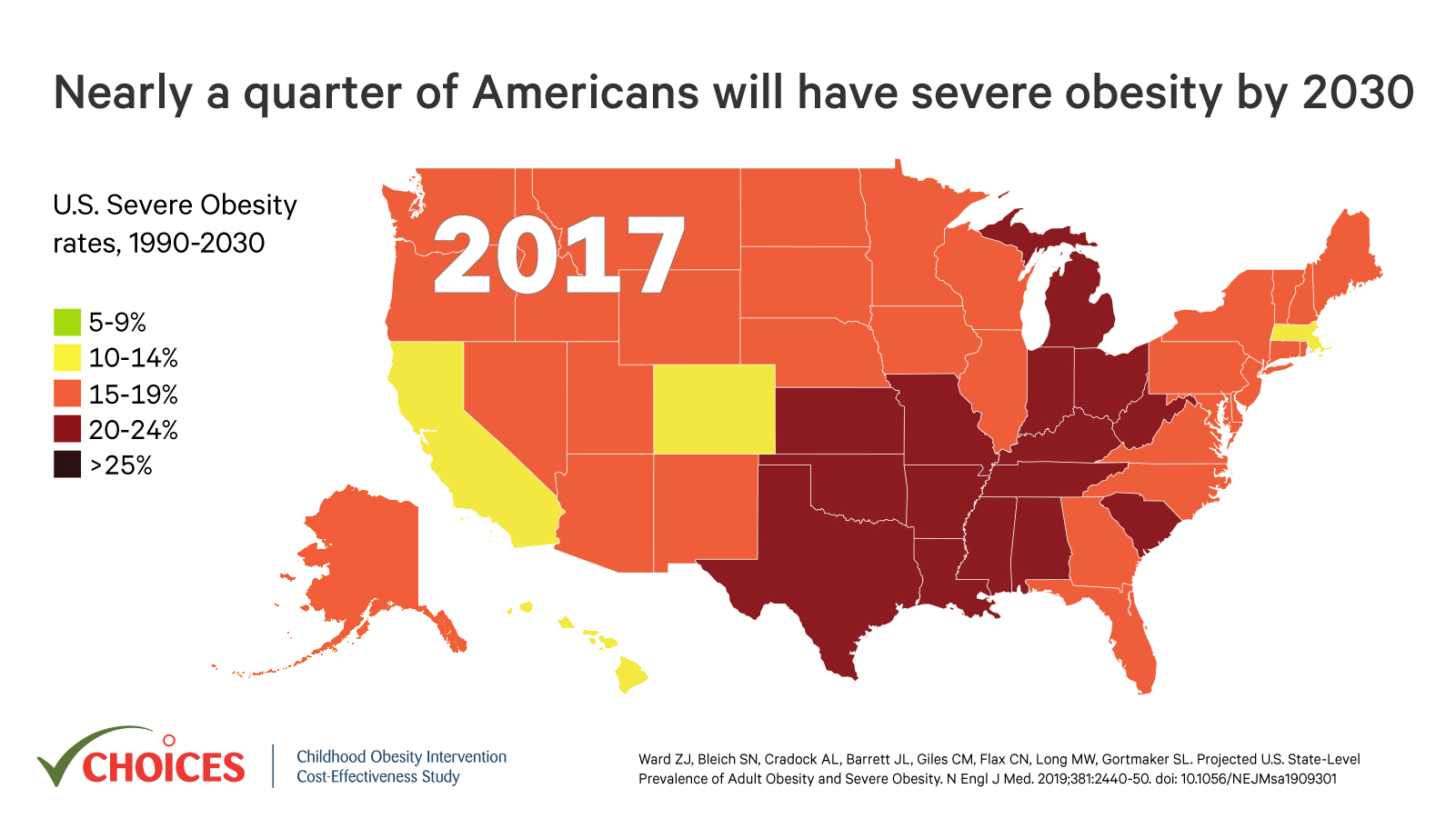 Ward ZJ, Bleich SN, Cradock AL, Barrett JL, Giles CM, Flax CN, Long MW, Gortmaker SL. Projected U.S. State-Level Prevalence of Adult Obesity and Severe Obesity. New England Journal of Medicine. 2019;381:2440-50. doi: 10.1056/NEJMsa1909301
The Future of Severe Obesity in the U.S.
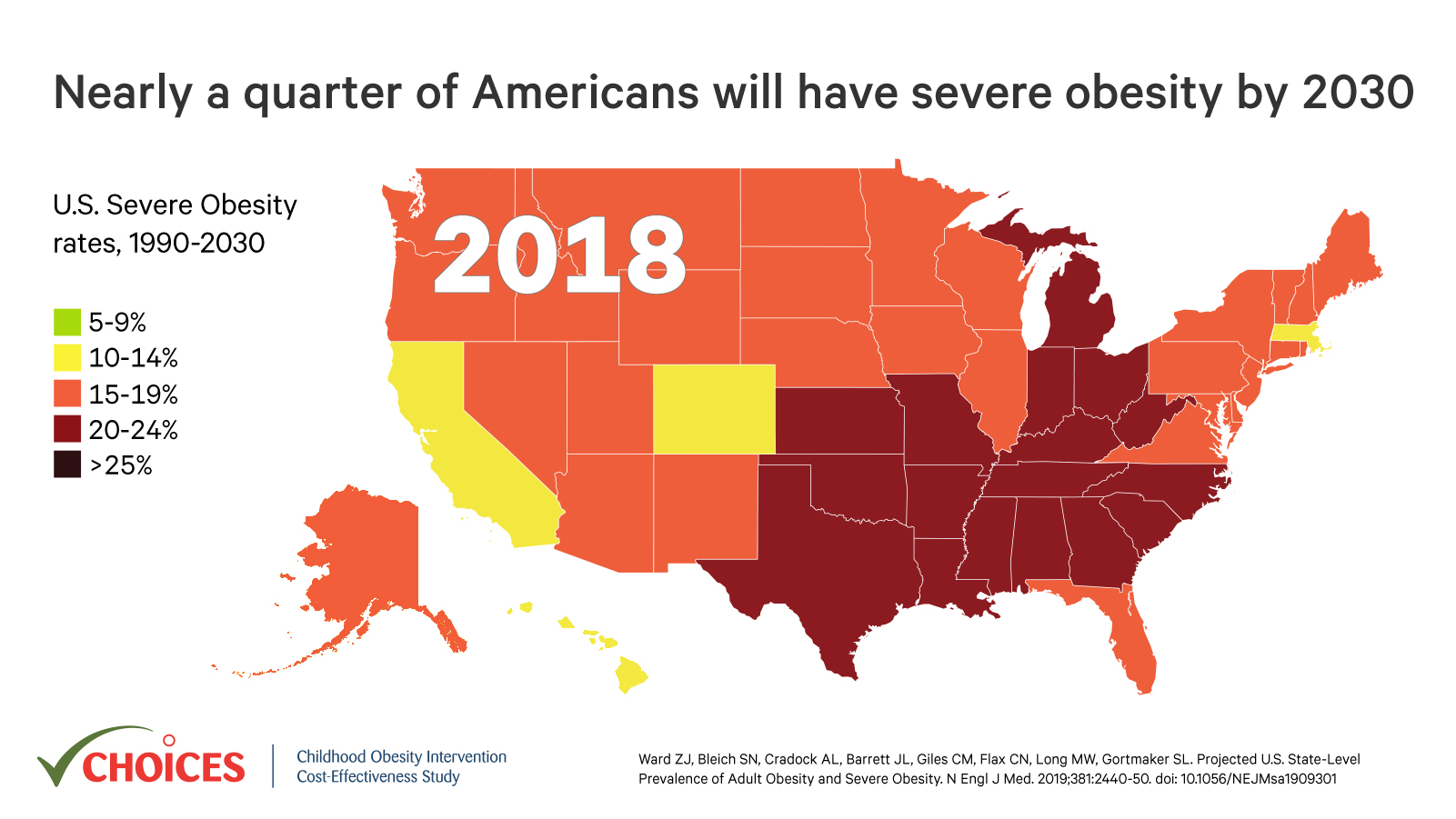 Ward ZJ, Bleich SN, Cradock AL, Barrett JL, Giles CM, Flax CN, Long MW, Gortmaker SL. Projected U.S. State-Level Prevalence of Adult Obesity and Severe Obesity. New England Journal of Medicine. 2019;381:2440-50. doi: 10.1056/NEJMsa1909301
The Future of Severe Obesity in the U.S.
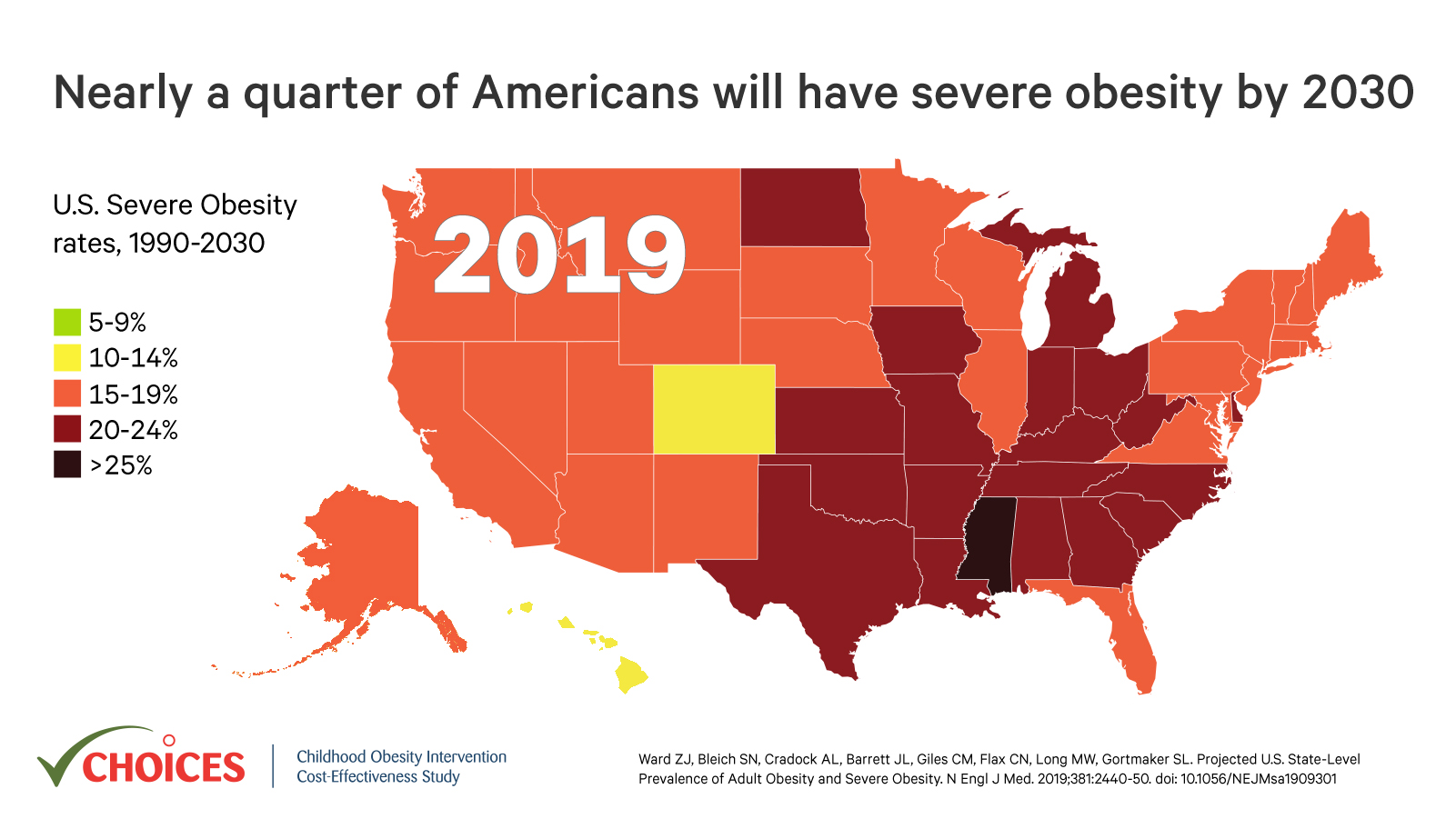 Ward ZJ, Bleich SN, Cradock AL, Barrett JL, Giles CM, Flax CN, Long MW, Gortmaker SL. Projected U.S. State-Level Prevalence of Adult Obesity and Severe Obesity. New England Journal of Medicine. 2019;381:2440-50. doi: 10.1056/NEJMsa1909301
The Future of Severe Obesity in the U.S.
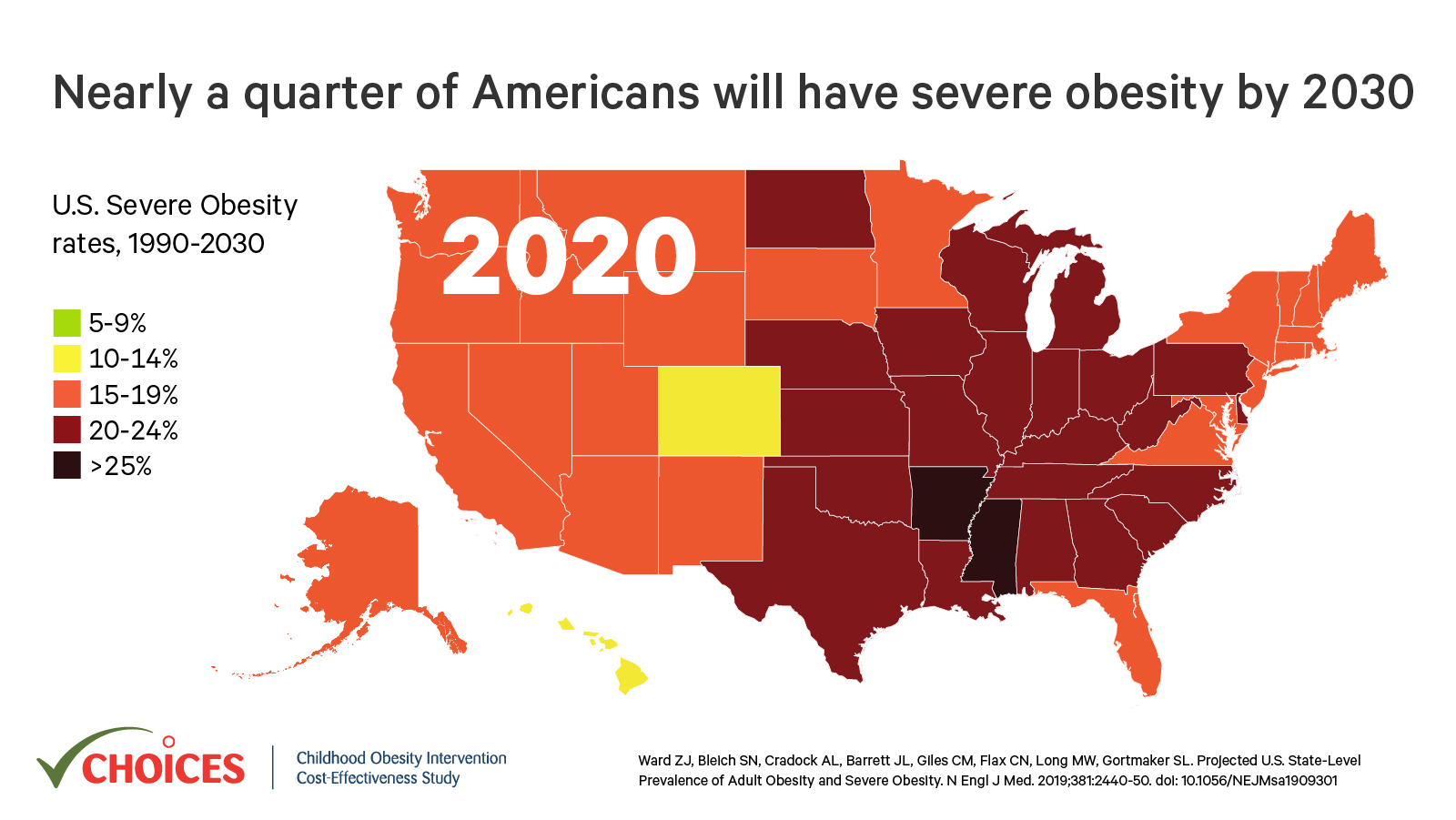 Ward ZJ, Bleich SN, Cradock AL, Barrett JL, Giles CM, Flax CN, Long MW, Gortmaker SL. Projected U.S. State-Level Prevalence of Adult Obesity and Severe Obesity. New England Journal of Medicine. 2019;381:2440-50. doi: 10.1056/NEJMsa1909301
The Future of Severe Obesity in the U.S.
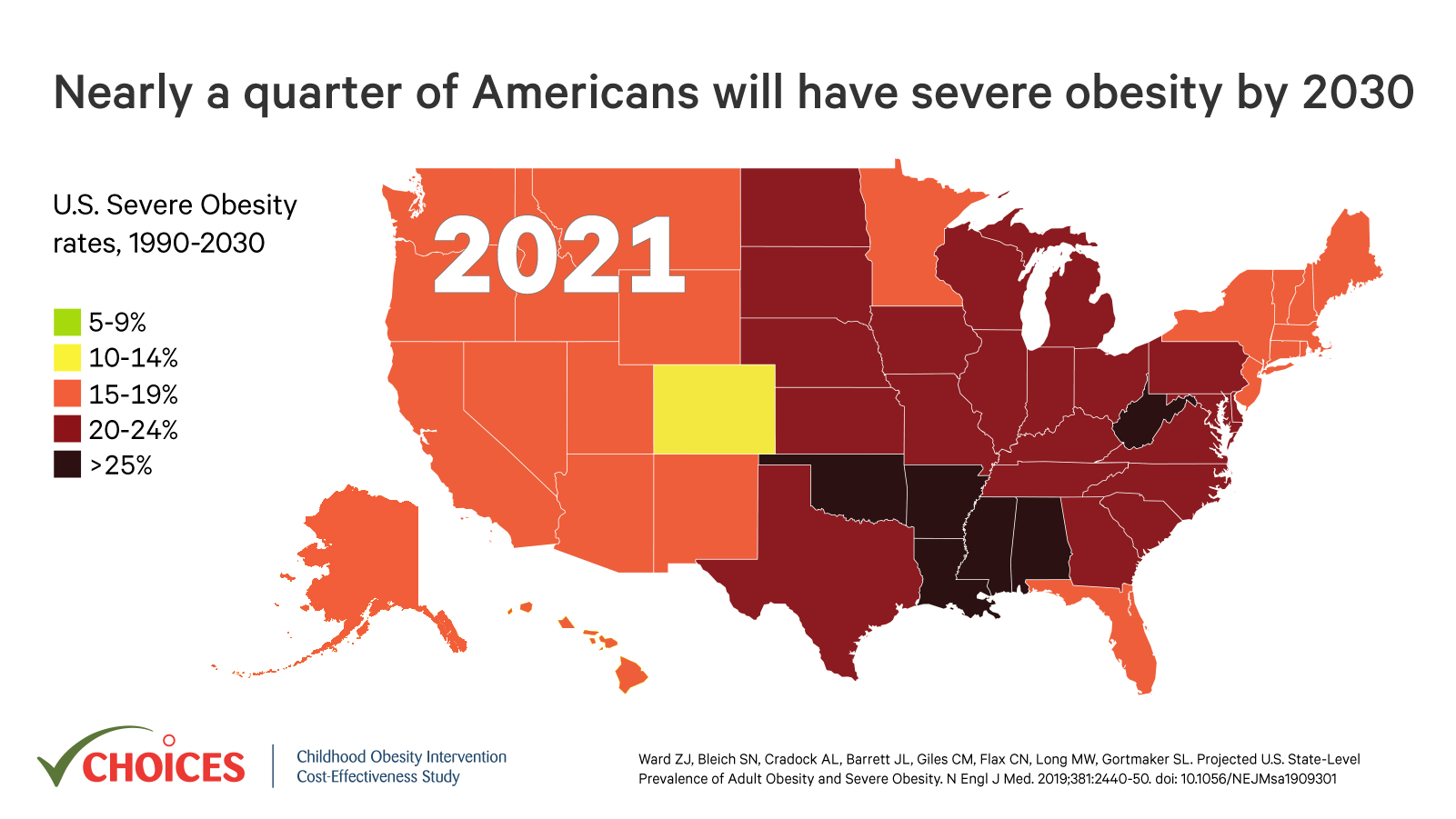 Ward ZJ, Bleich SN, Cradock AL, Barrett JL, Giles CM, Flax CN, Long MW, Gortmaker SL. Projected U.S. State-Level Prevalence of Adult Obesity and Severe Obesity. New England Journal of Medicine. 2019;381:2440-50. doi: 10.1056/NEJMsa1909301
The Future of Severe Obesity in the U.S.
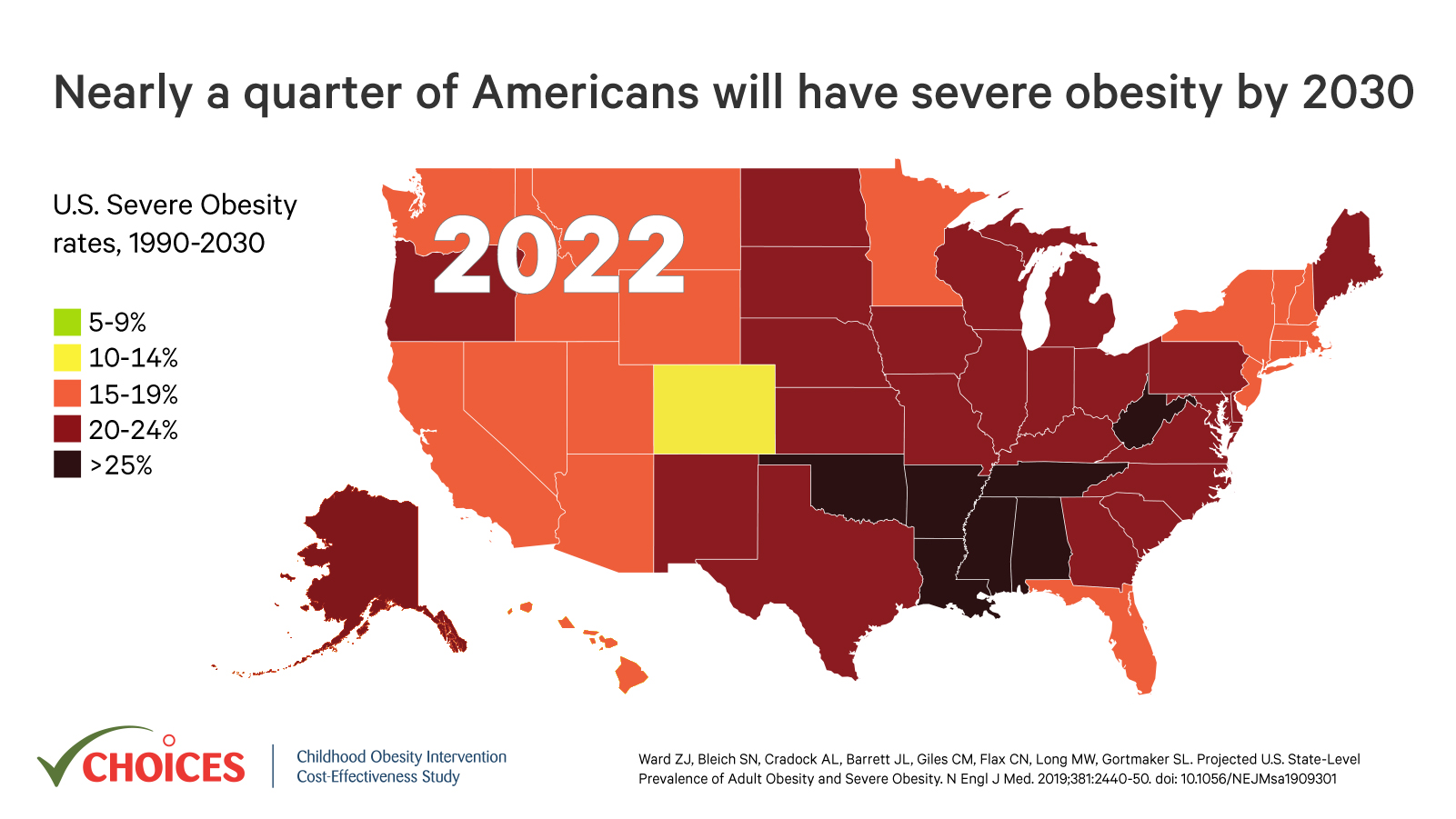 Ward ZJ, Bleich SN, Cradock AL, Barrett JL, Giles CM, Flax CN, Long MW, Gortmaker SL. Projected U.S. State-Level Prevalence of Adult Obesity and Severe Obesity. New England Journal of Medicine. 2019;381:2440-50. doi: 10.1056/NEJMsa1909301
The Future of Severe Obesity in the U.S.
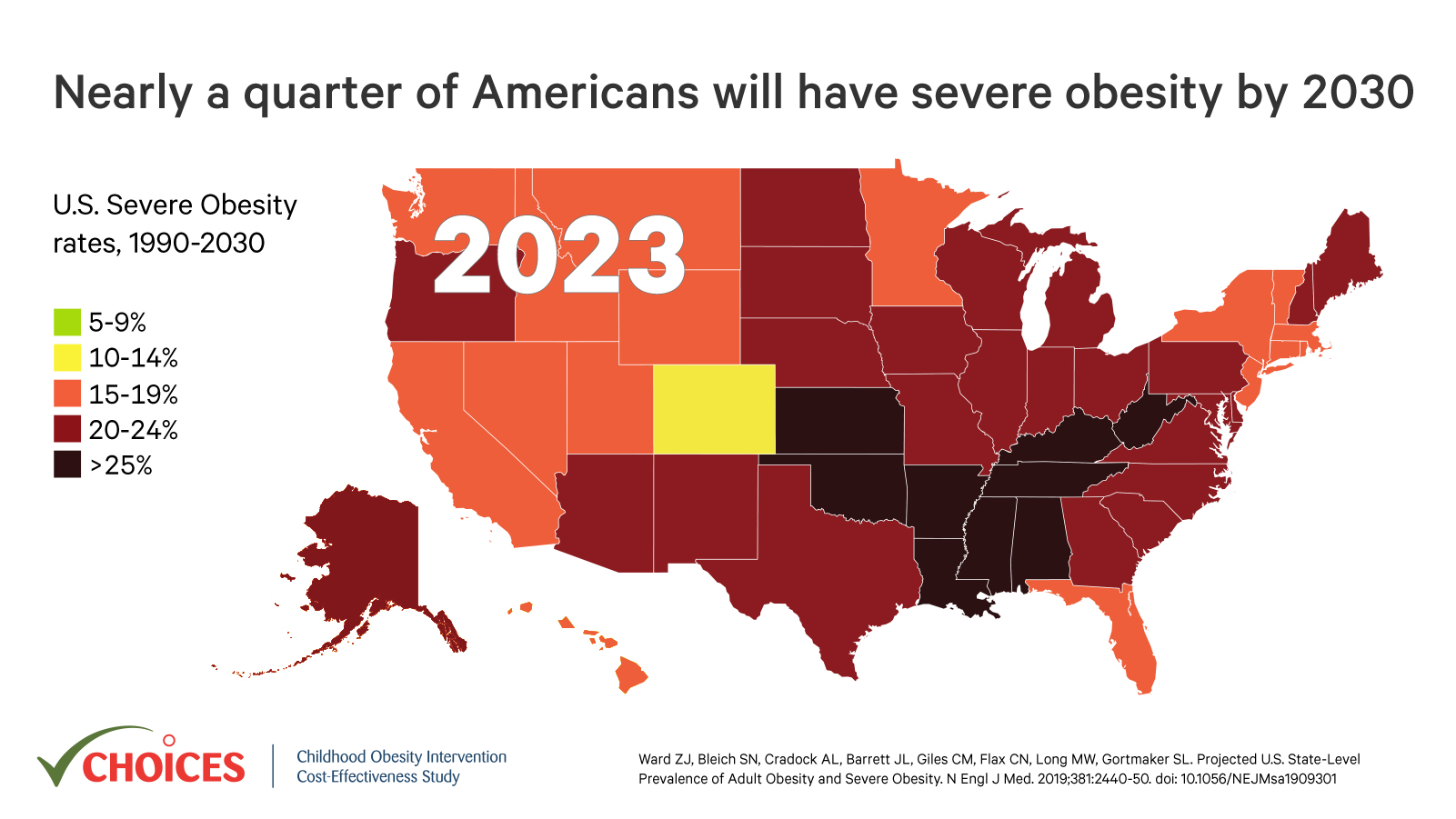 Ward ZJ, Bleich SN, Cradock AL, Barrett JL, Giles CM, Flax CN, Long MW, Gortmaker SL. Projected U.S. State-Level Prevalence of Adult Obesity and Severe Obesity. New England Journal of Medicine. 2019;381:2440-50. doi: 10.1056/NEJMsa1909301
The Future of Severe Obesity in the U.S.
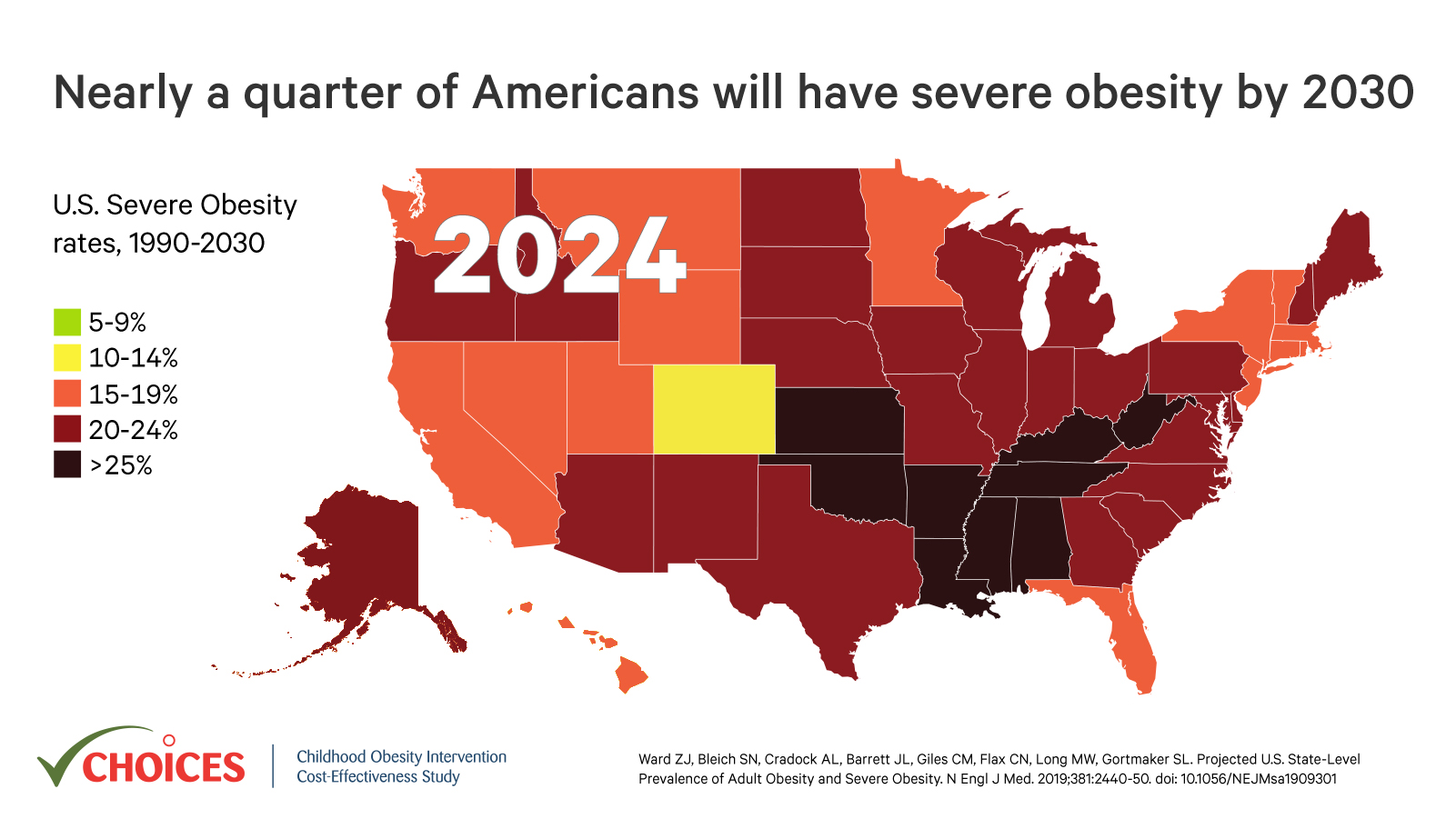 Ward ZJ, Bleich SN, Cradock AL, Barrett JL, Giles CM, Flax CN, Long MW, Gortmaker SL. Projected U.S. State-Level Prevalence of Adult Obesity and Severe Obesity. New England Journal of Medicine. 2019;381:2440-50. doi: 10.1056/NEJMsa1909301
The Future of Severe Obesity in the U.S.
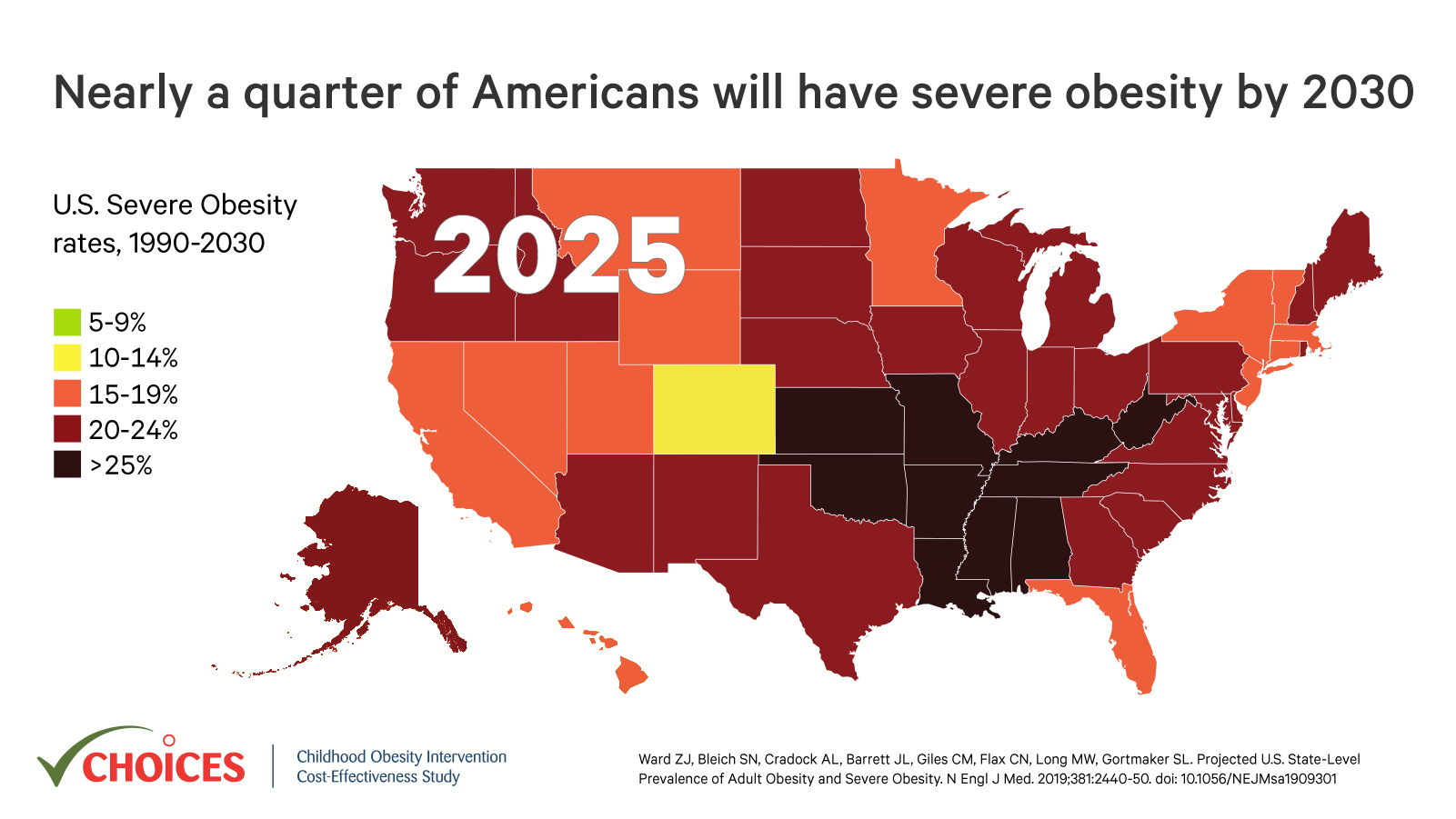 Ward ZJ, Bleich SN, Cradock AL, Barrett JL, Giles CM, Flax CN, Long MW, Gortmaker SL. Projected U.S. State-Level Prevalence of Adult Obesity and Severe Obesity. New England Journal of Medicine. 2019;381:2440-50. doi: 10.1056/NEJMsa1909301
The Future of Severe Obesity in the U.S.
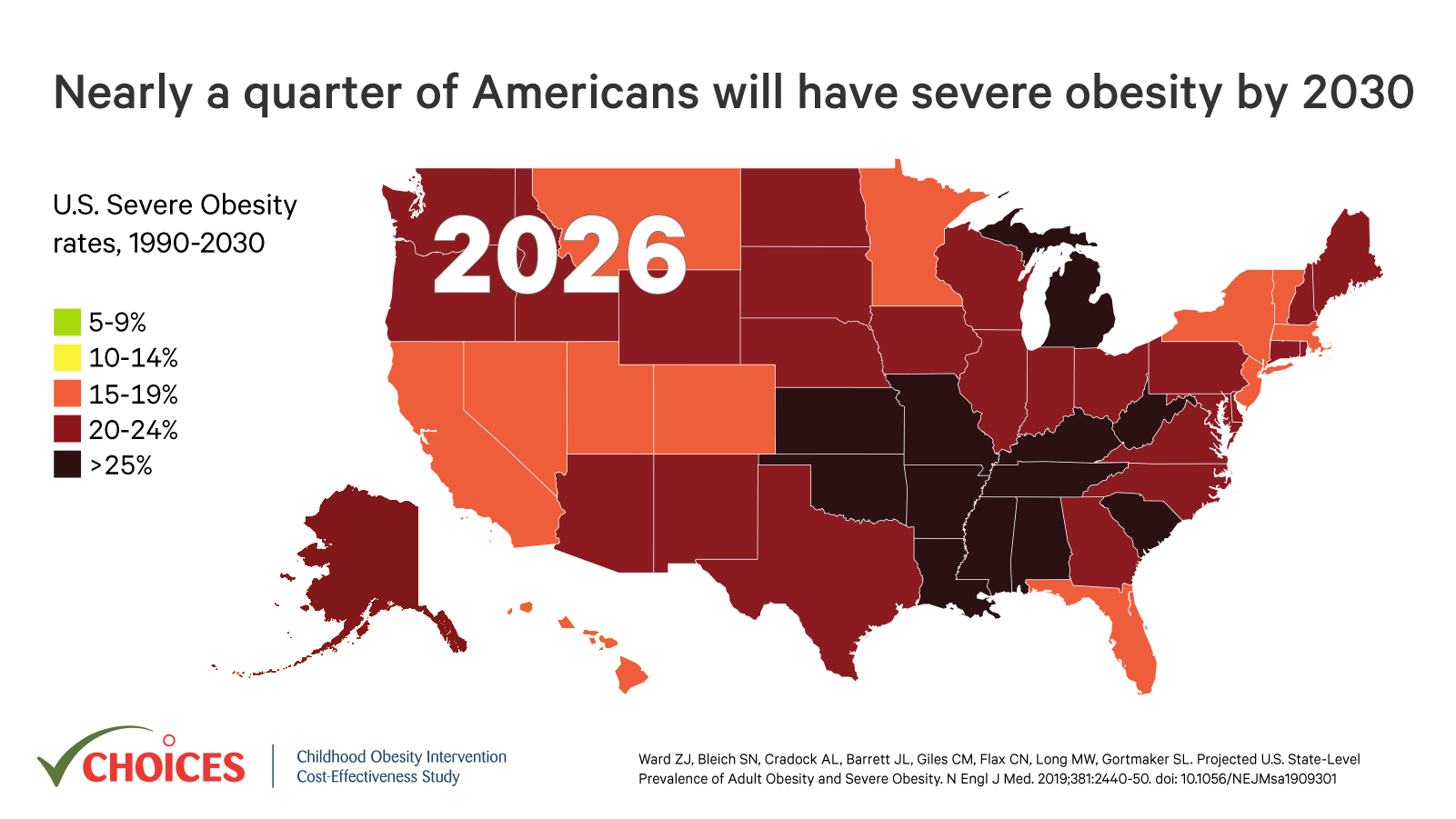 Ward ZJ, Bleich SN, Cradock AL, Barrett JL, Giles CM, Flax CN, Long MW, Gortmaker SL. Projected U.S. State-Level Prevalence of Adult Obesity and Severe Obesity. New England Journal of Medicine. 2019;381:2440-50. doi: 10.1056/NEJMsa1909301
The Future of Severe Obesity in the U.S.
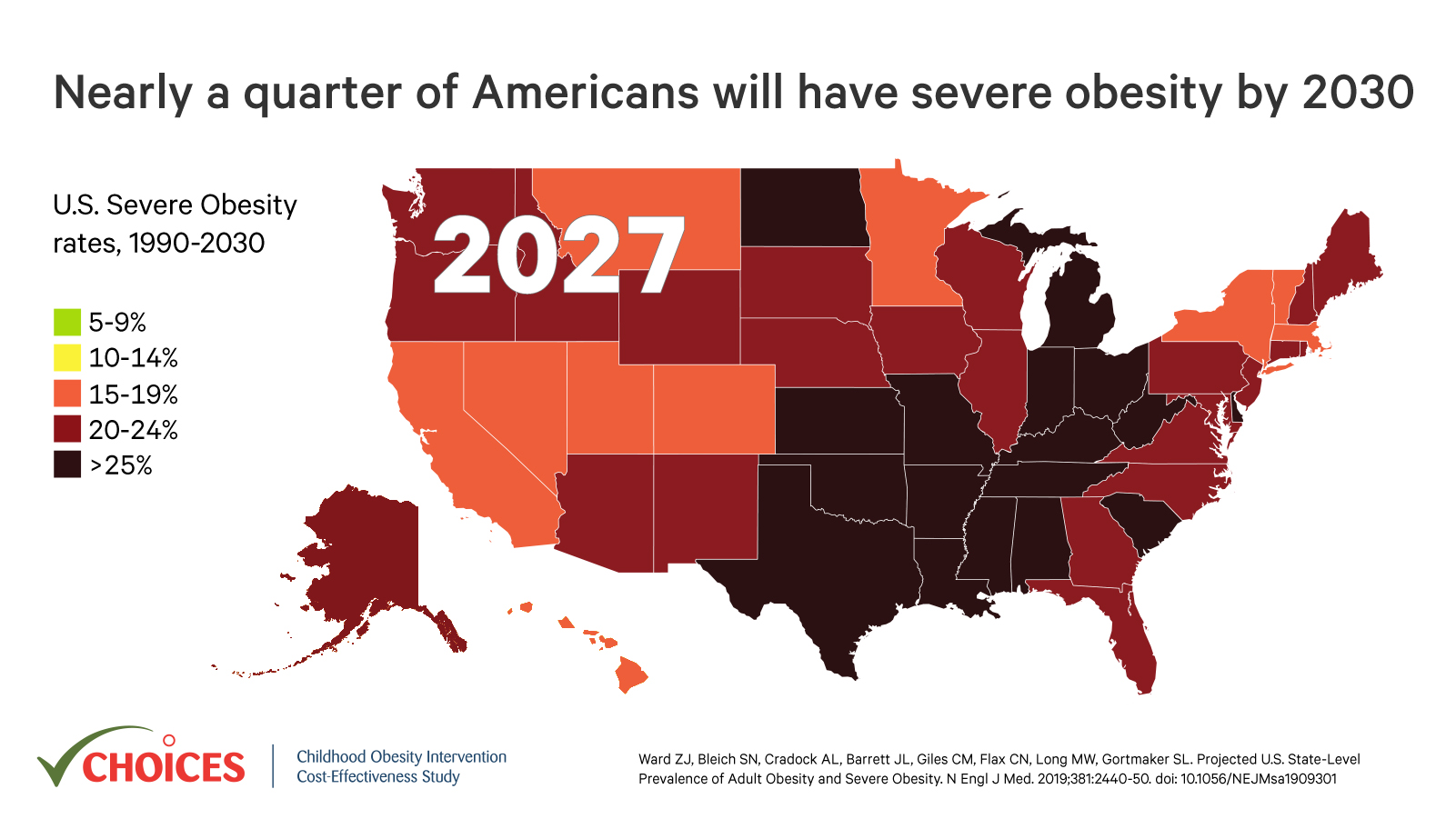 Ward ZJ, Bleich SN, Cradock AL, Barrett JL, Giles CM, Flax CN, Long MW, Gortmaker SL. Projected U.S. State-Level Prevalence of Adult Obesity and Severe Obesity. New England Journal of Medicine. 2019;381:2440-50. doi: 10.1056/NEJMsa1909301
The Future of Severe Obesity in the U.S.
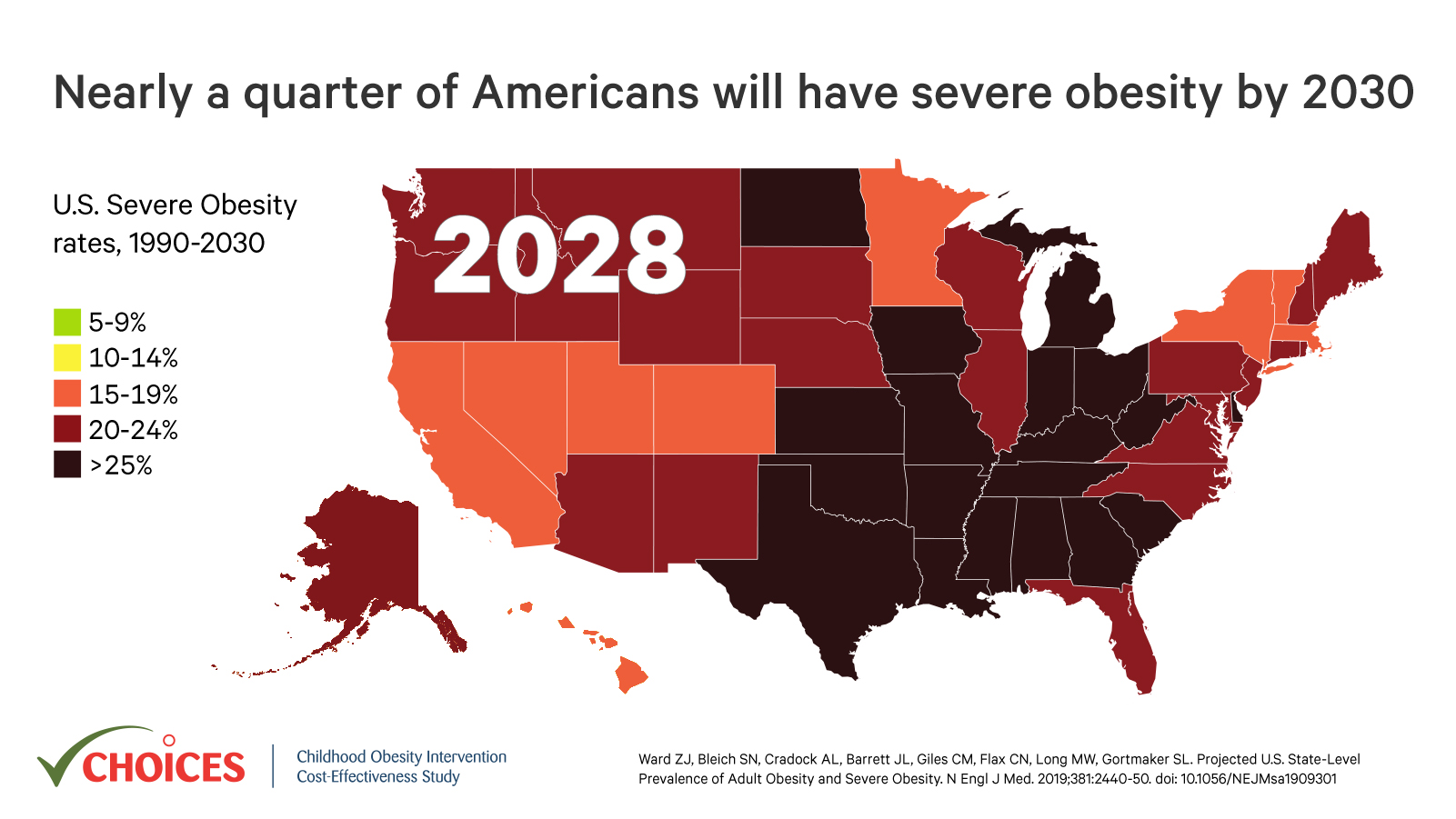 Ward ZJ, Bleich SN, Cradock AL, Barrett JL, Giles CM, Flax CN, Long MW, Gortmaker SL. Projected U.S. State-Level Prevalence of Adult Obesity and Severe Obesity. New England Journal of Medicine. 2019;381:2440-50. doi: 10.1056/NEJMsa1909301
The Future of Severe Obesity in the U.S.
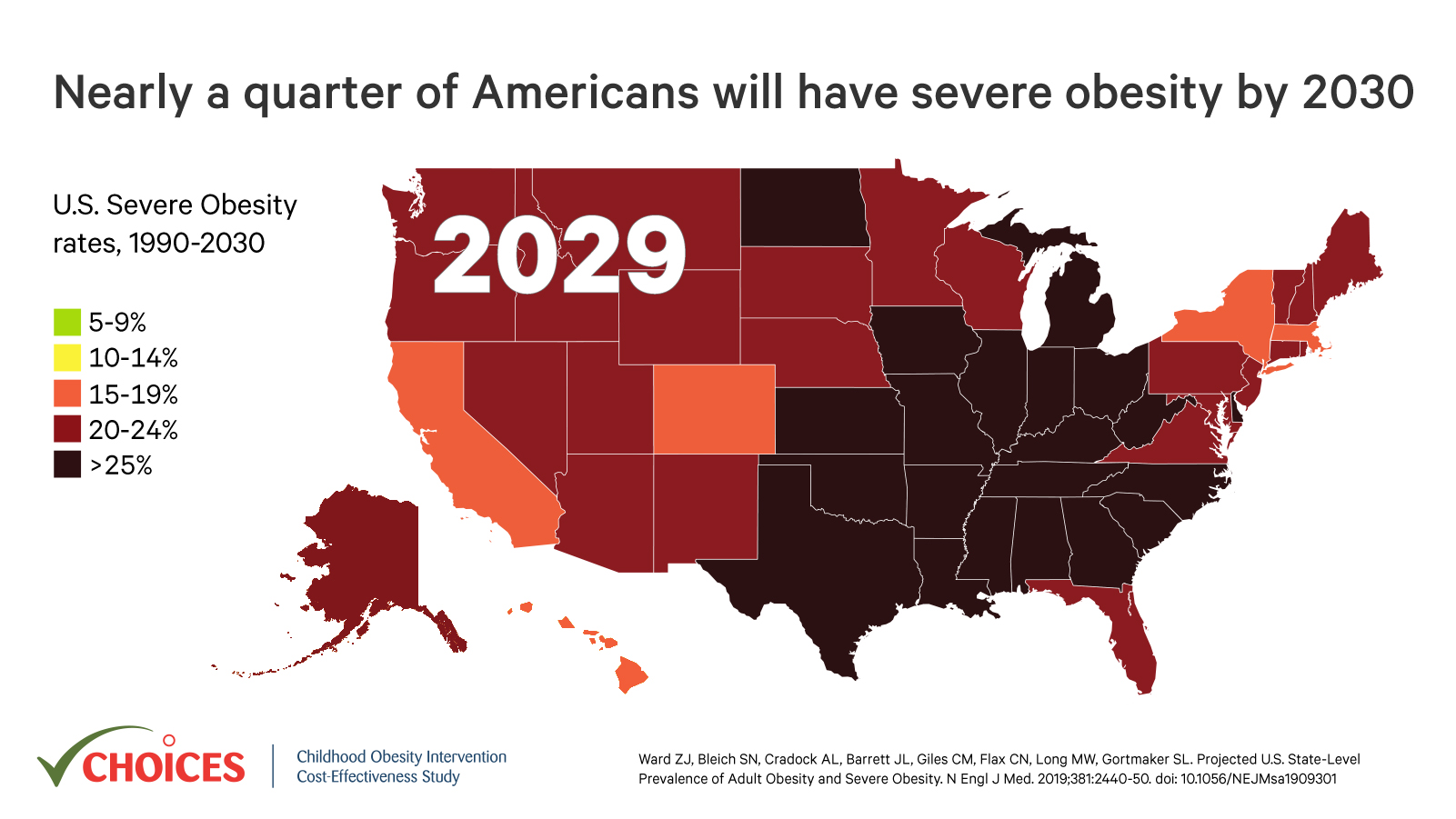 Ward ZJ, Bleich SN, Cradock AL, Barrett JL, Giles CM, Flax CN, Long MW, Gortmaker SL. Projected U.S. State-Level Prevalence of Adult Obesity and Severe Obesity. New England Journal of Medicine. 2019;381:2440-50. doi: 10.1056/NEJMsa1909301
The Future of Severe Obesity in the U.S.
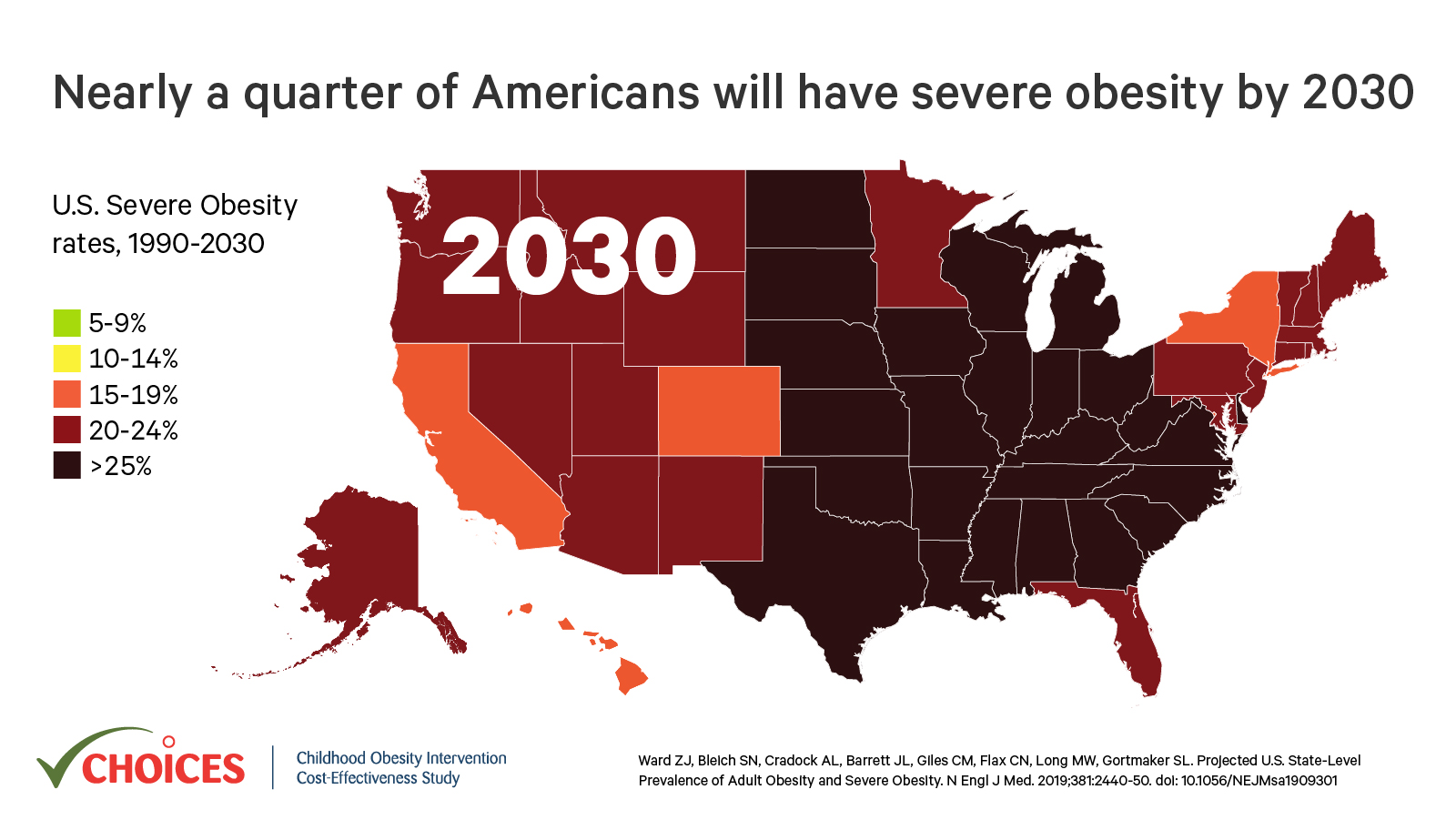 Ward ZJ, Bleich SN, Cradock AL, Barrett JL, Giles CM, Flax CN, Long MW, Gortmaker SL. Projected U.S. State-Level Prevalence of Adult Obesity and Severe Obesity. New England Journal of Medicine. 2019;381:2440-50. doi: 10.1056/NEJMsa1909301